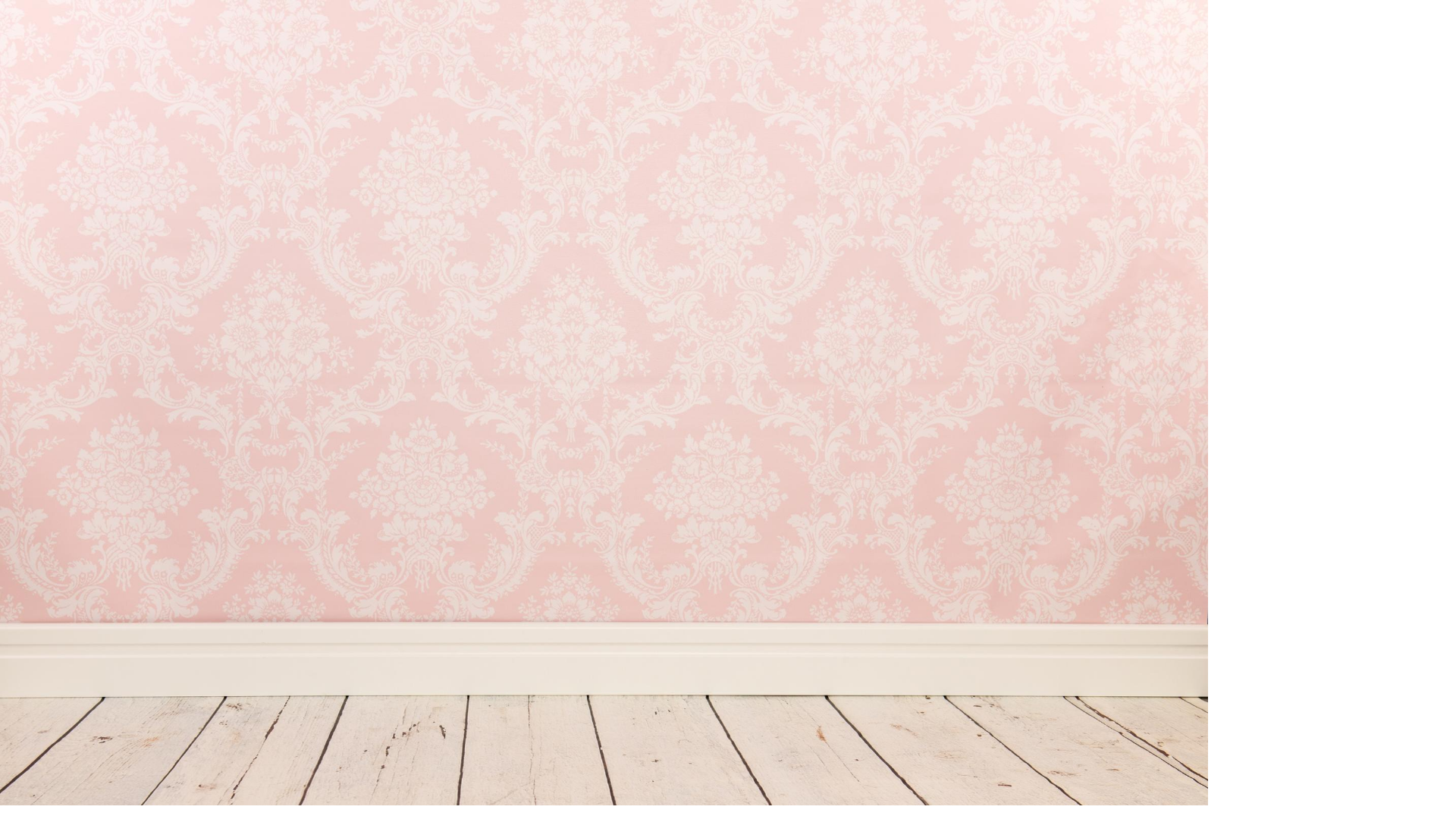 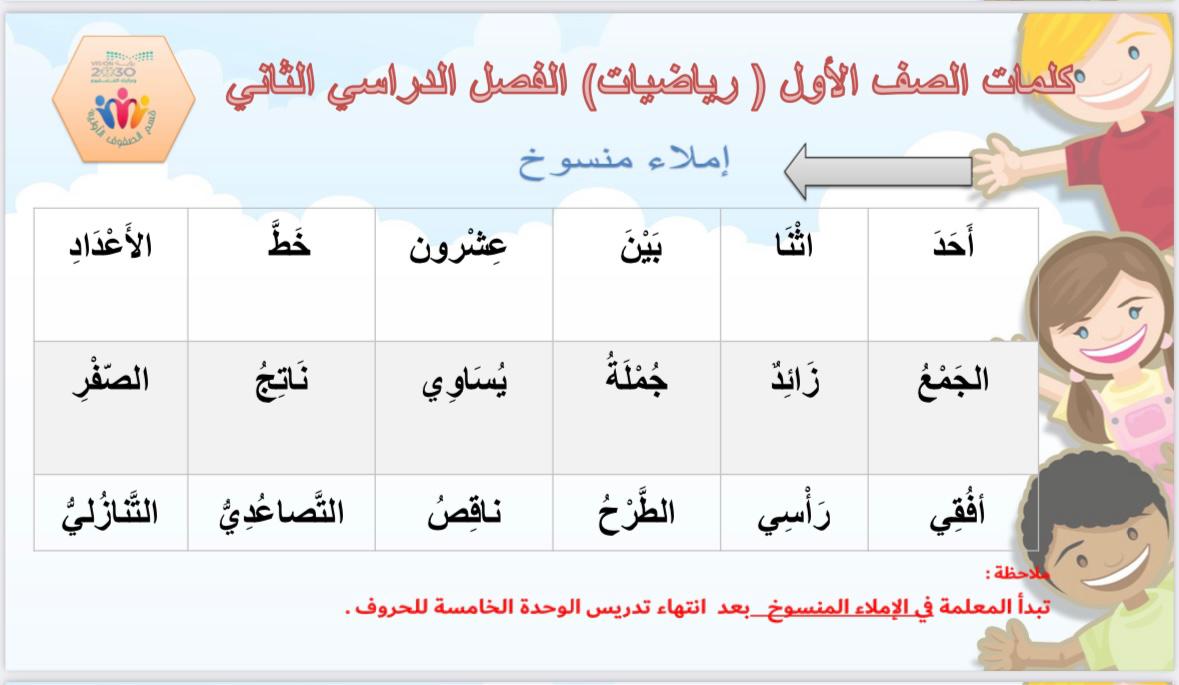 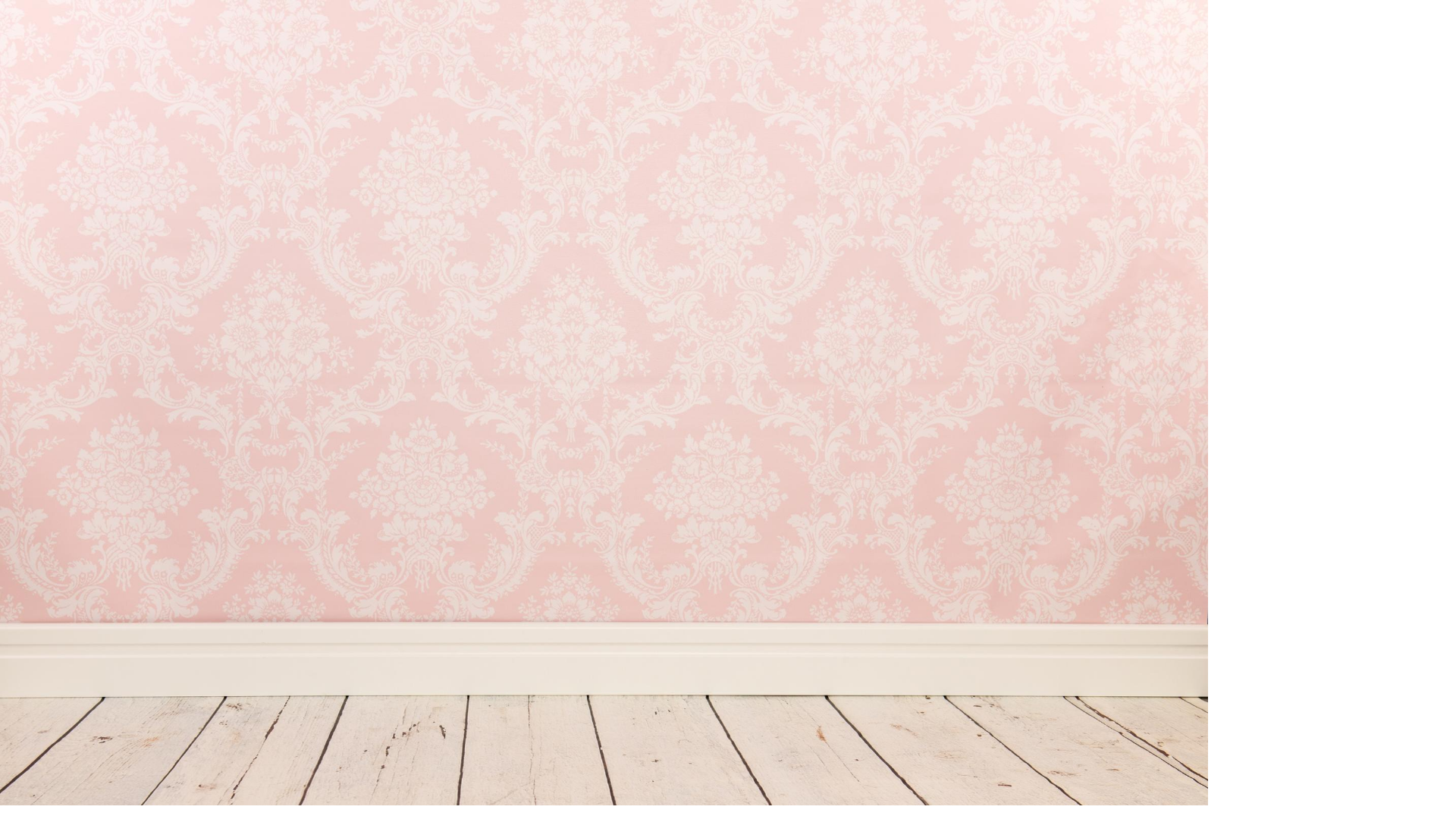 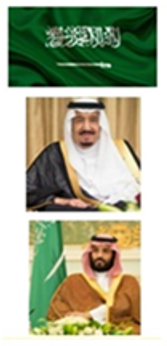 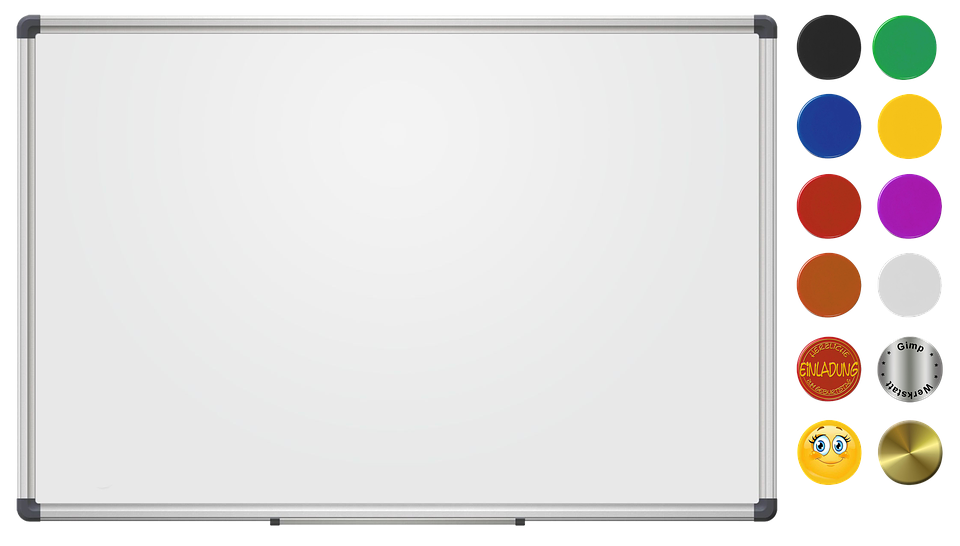 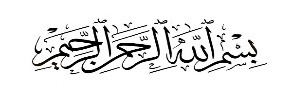 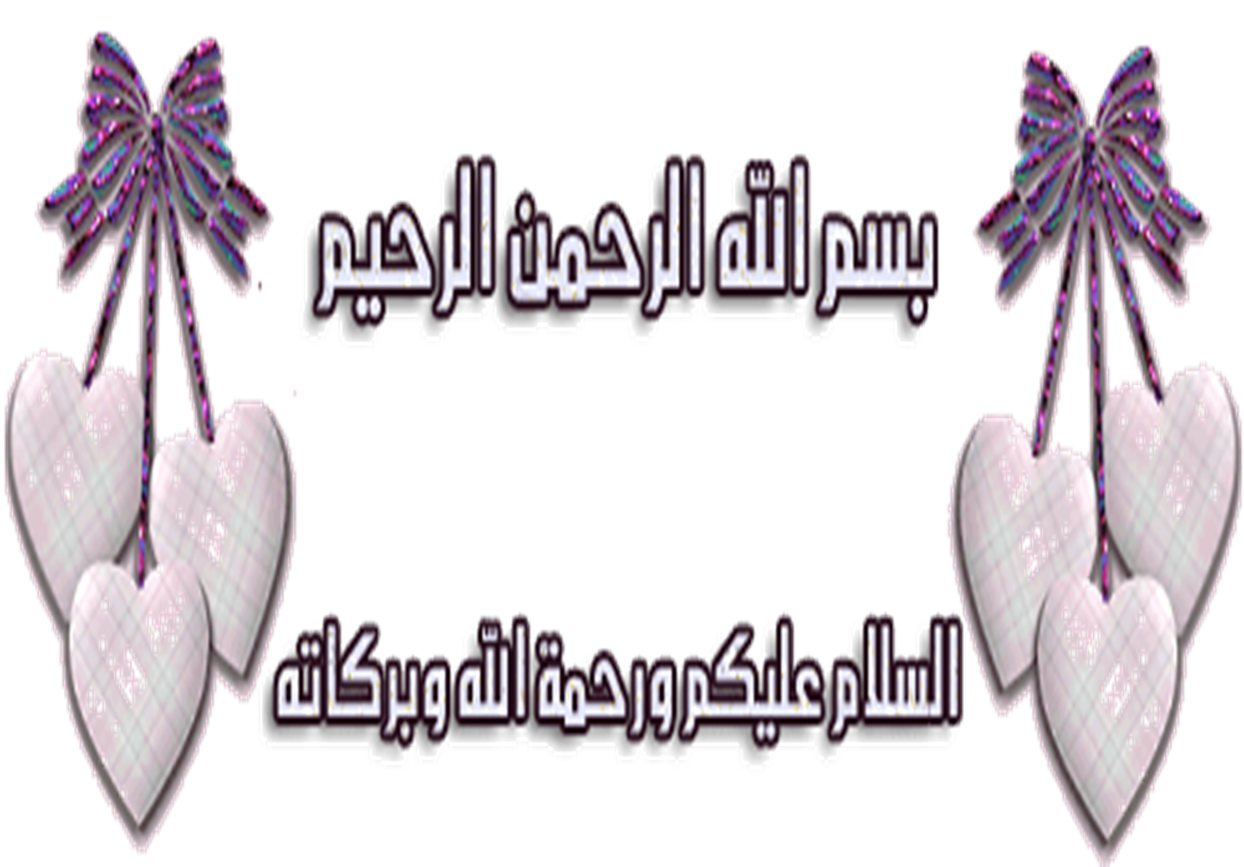 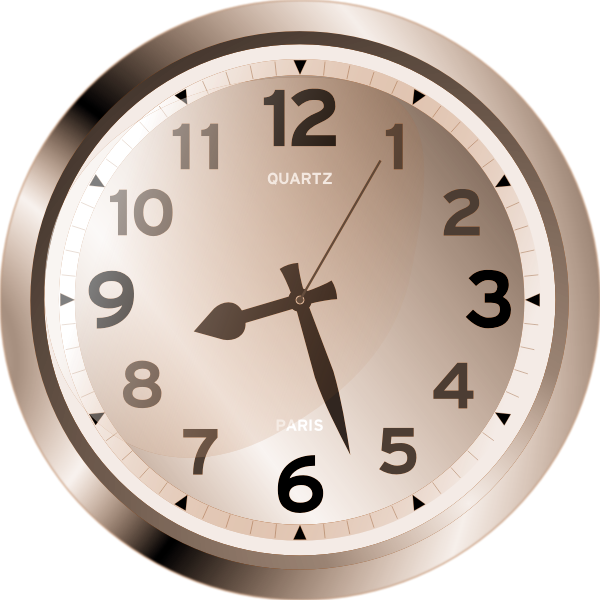 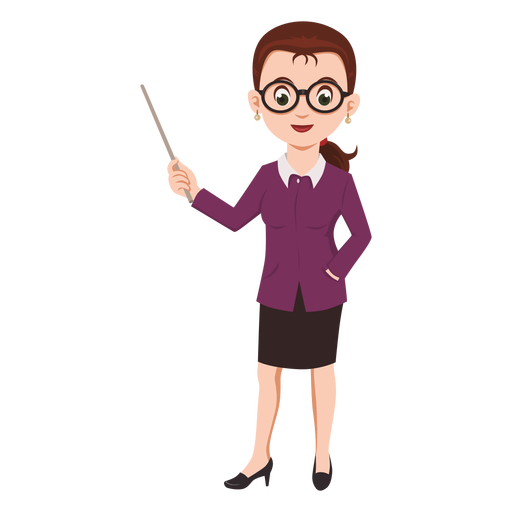 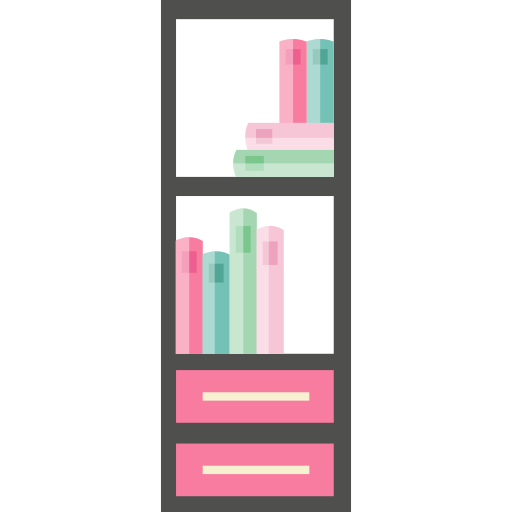 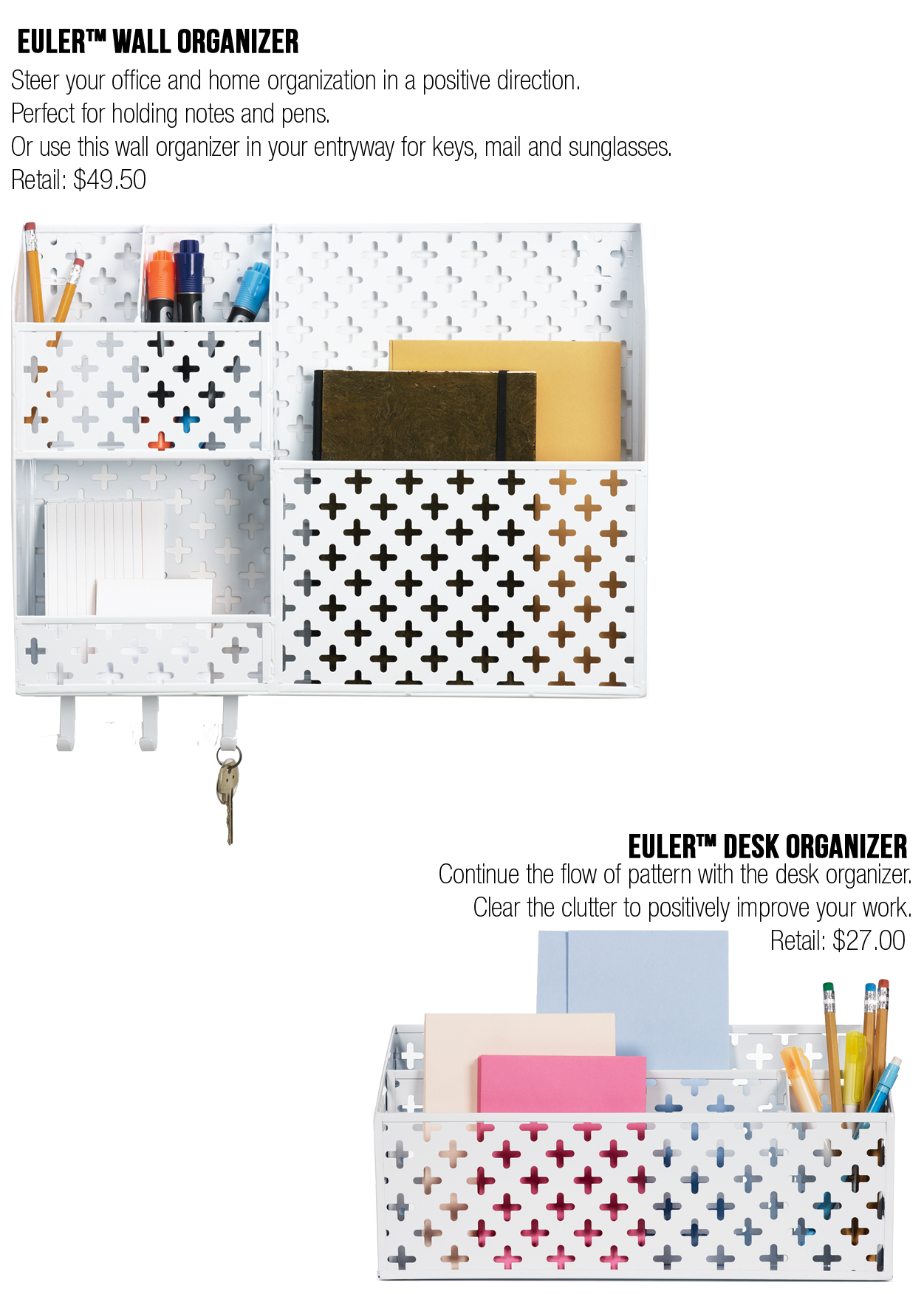 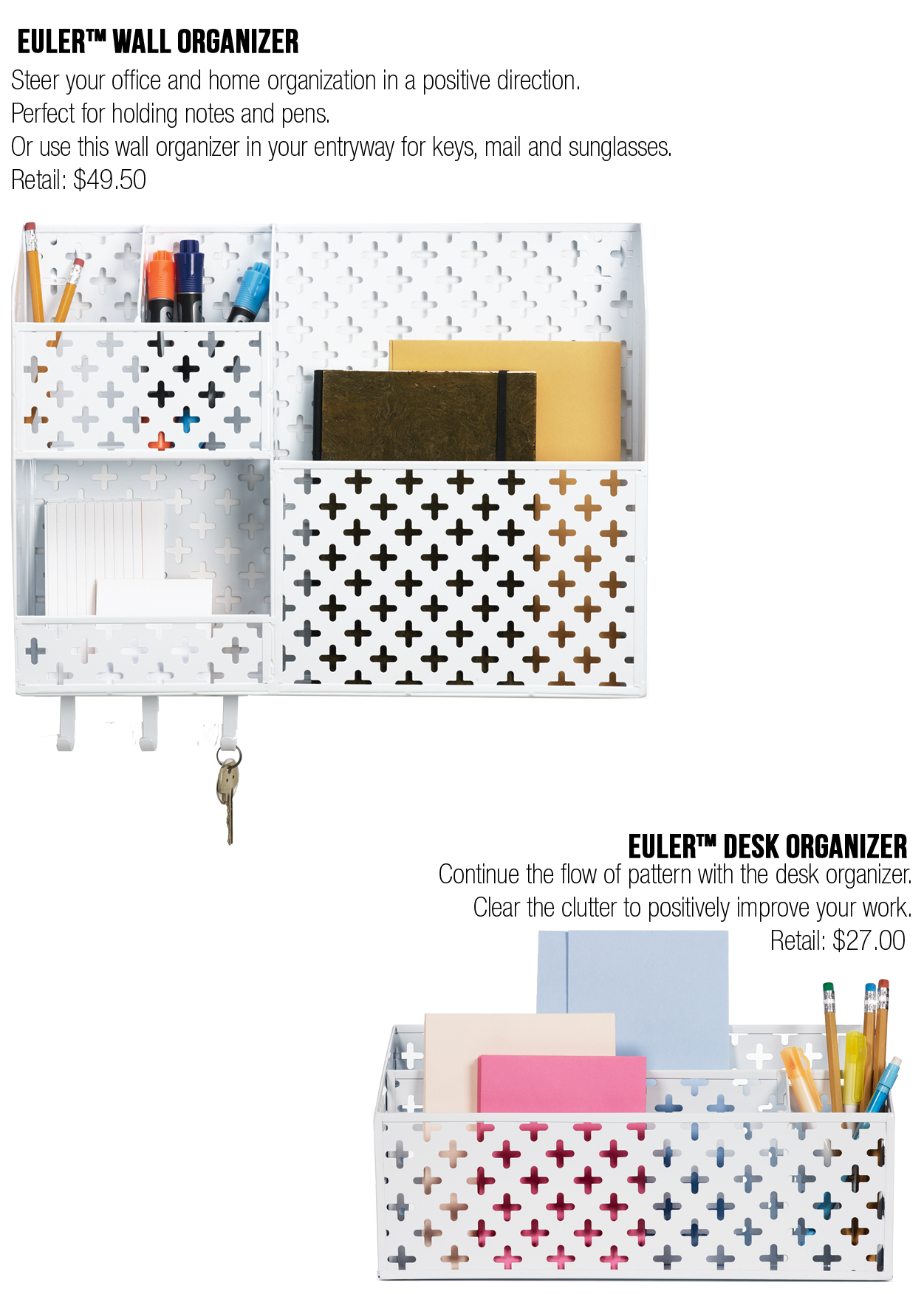 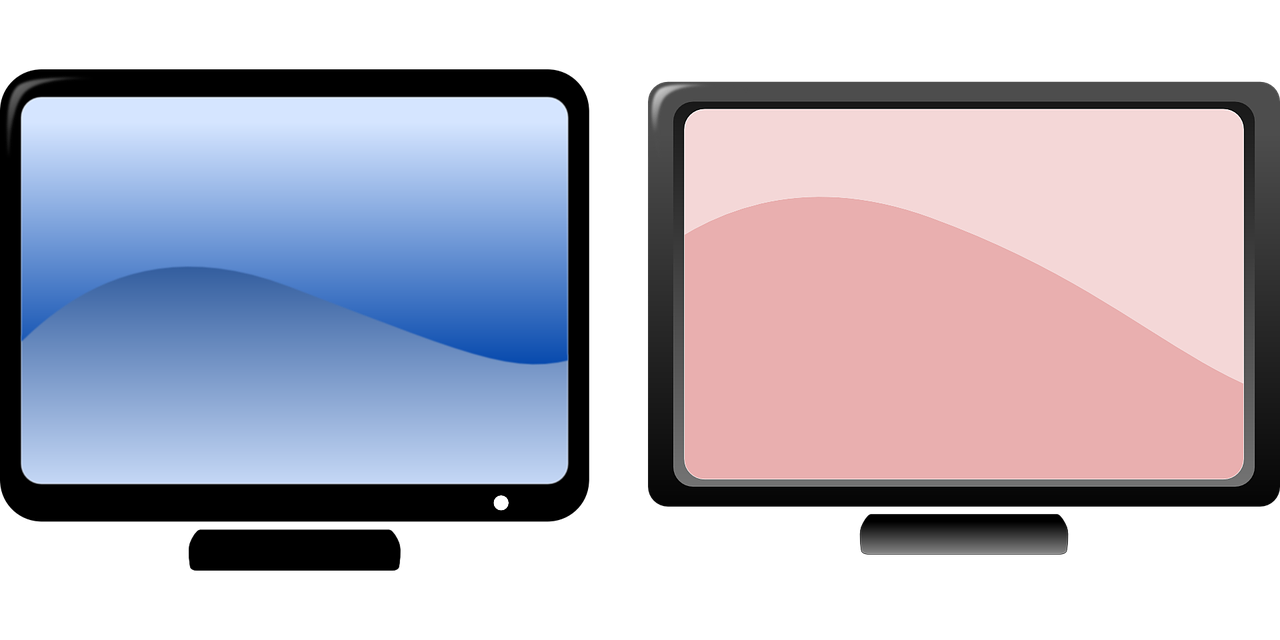 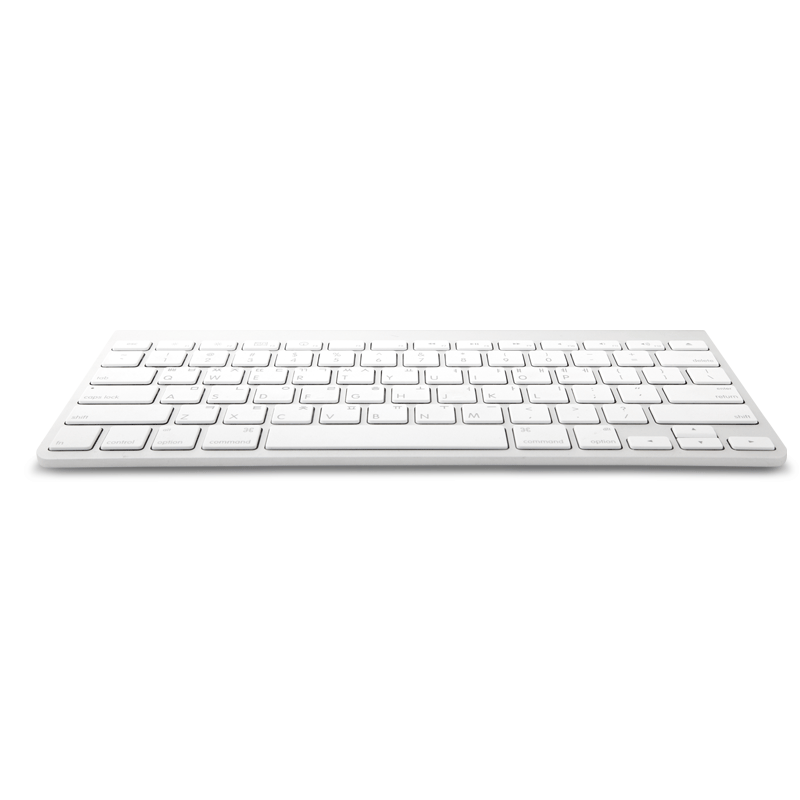 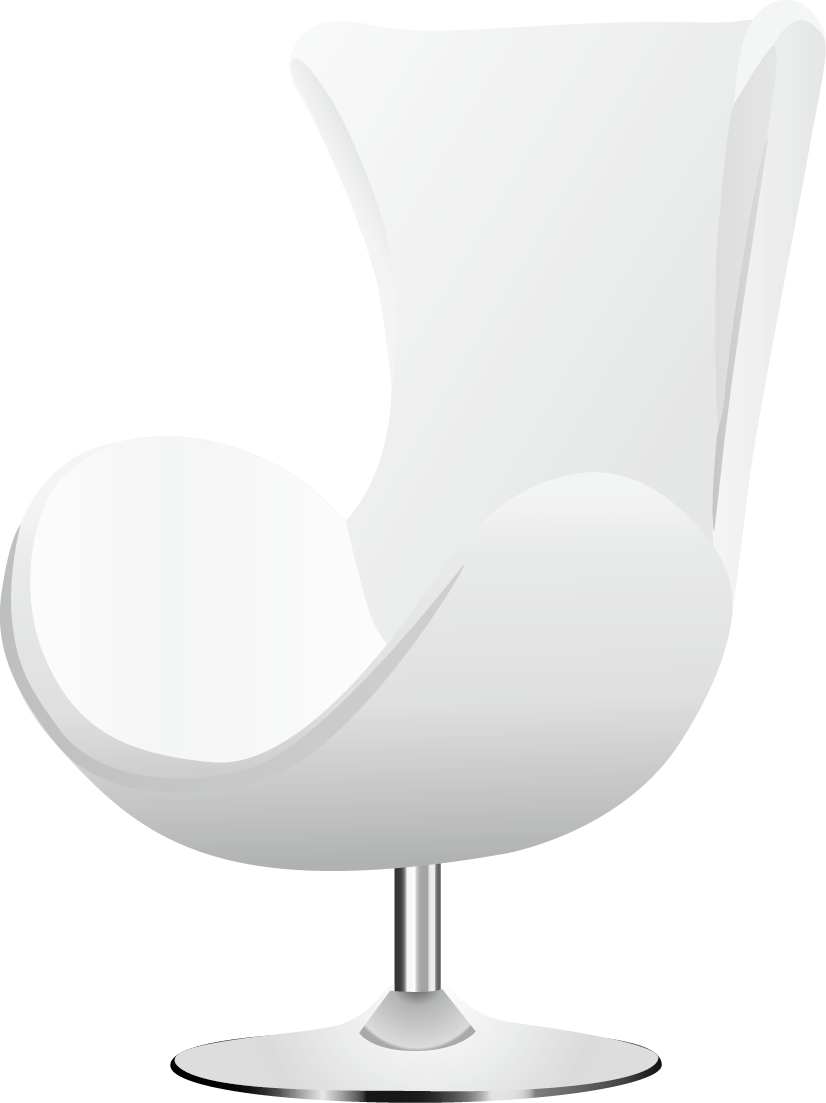 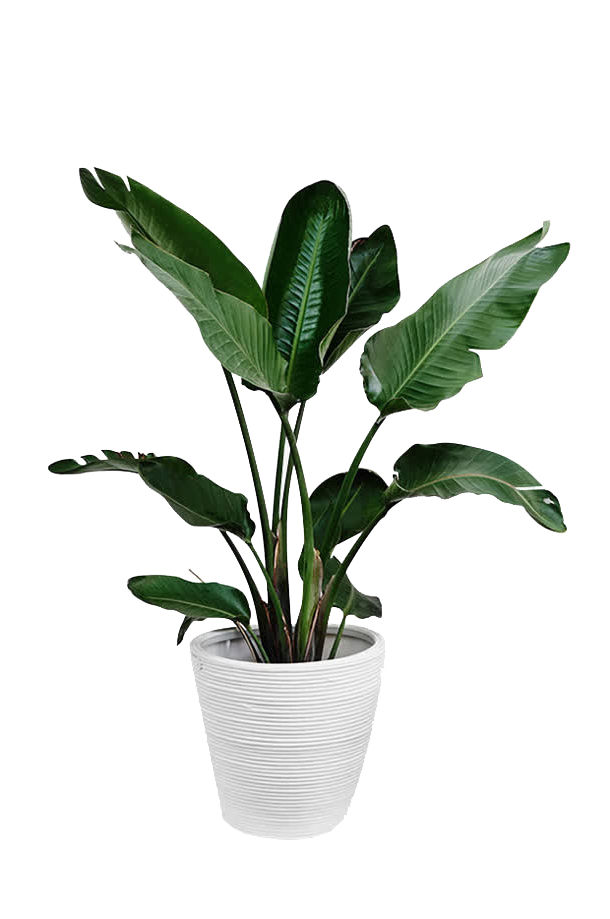 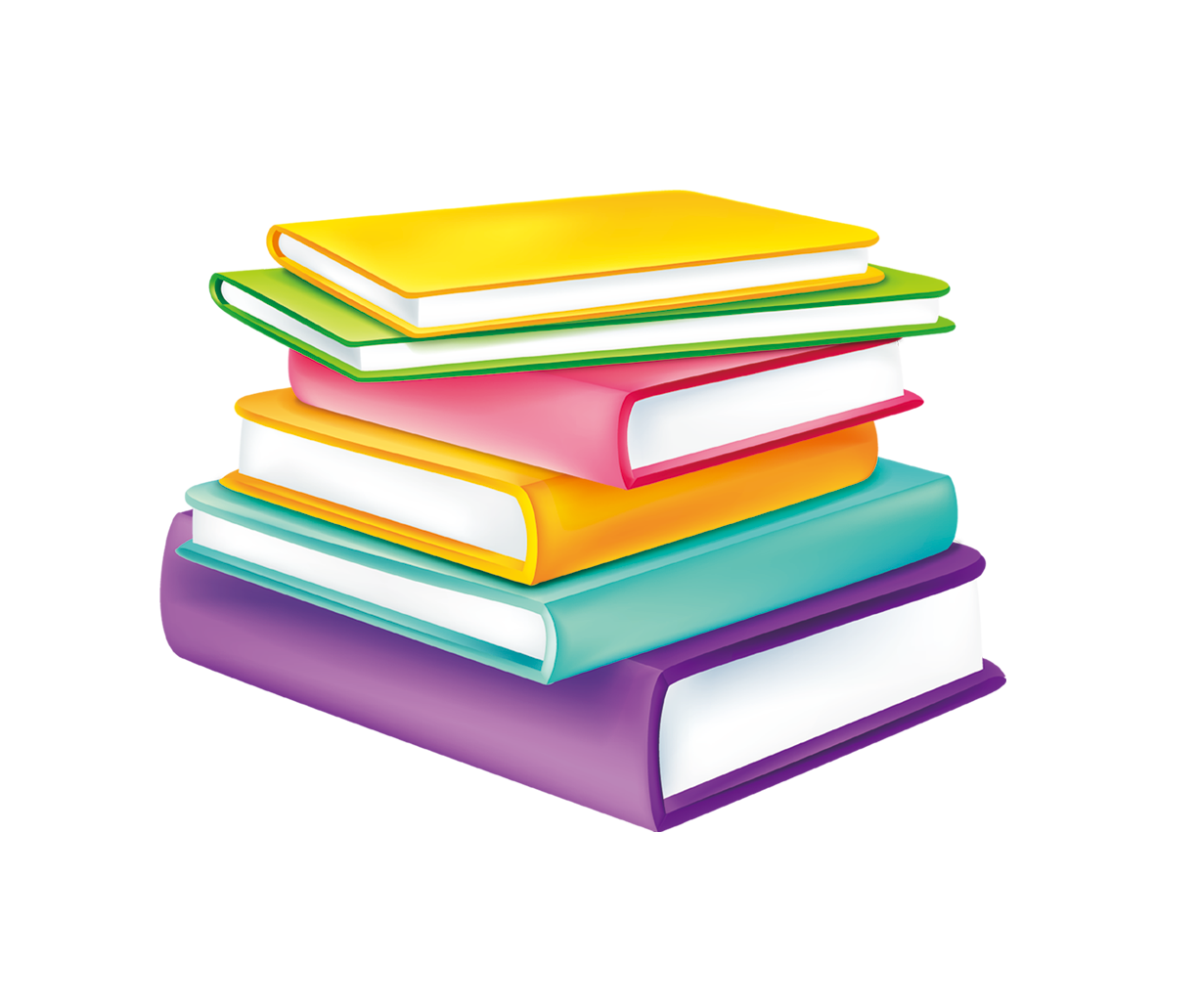 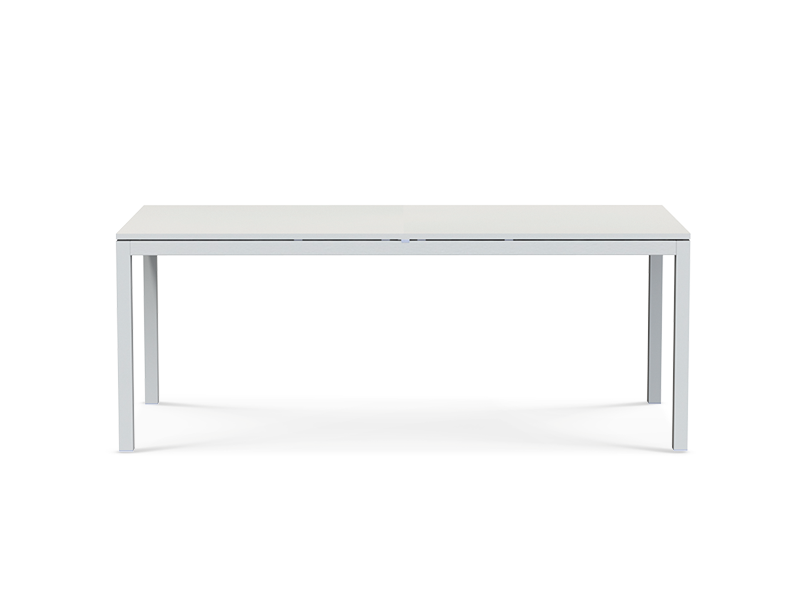 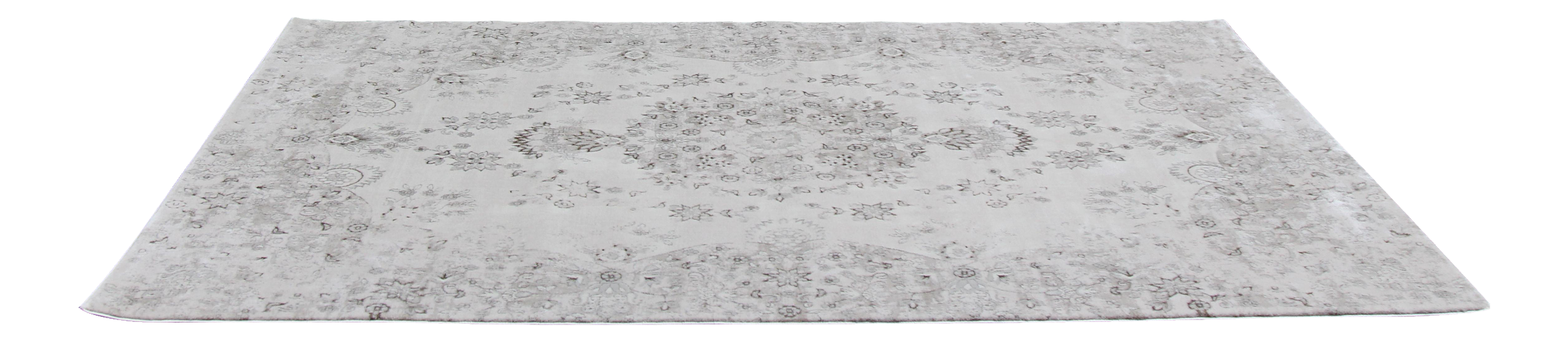 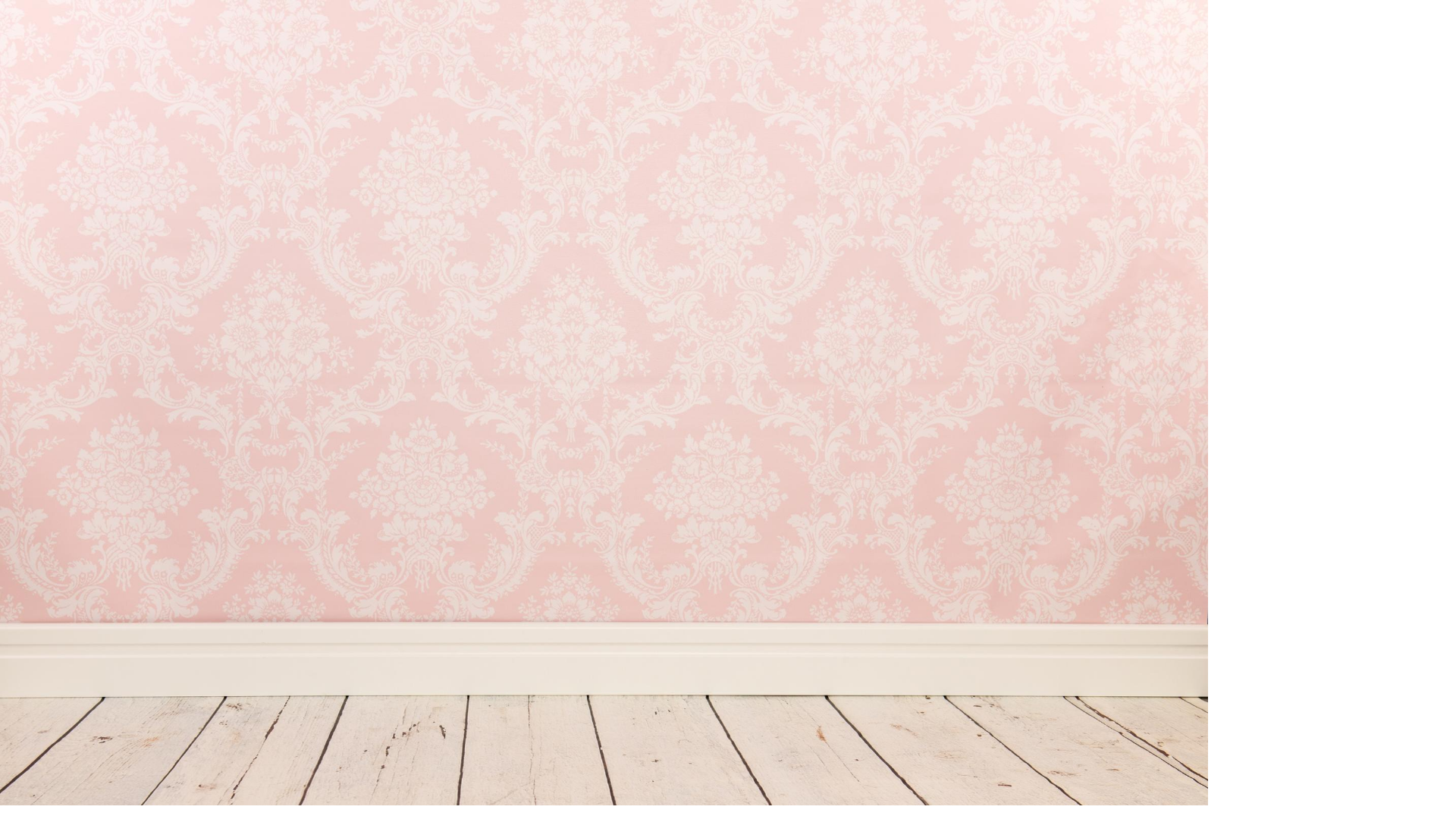 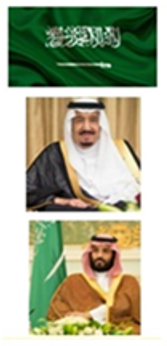 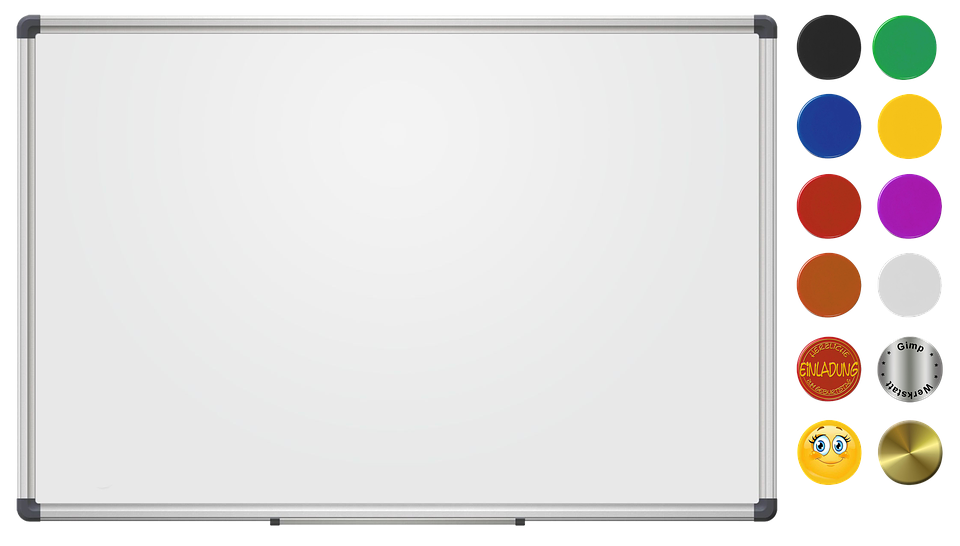 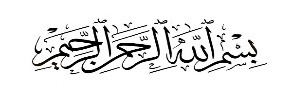 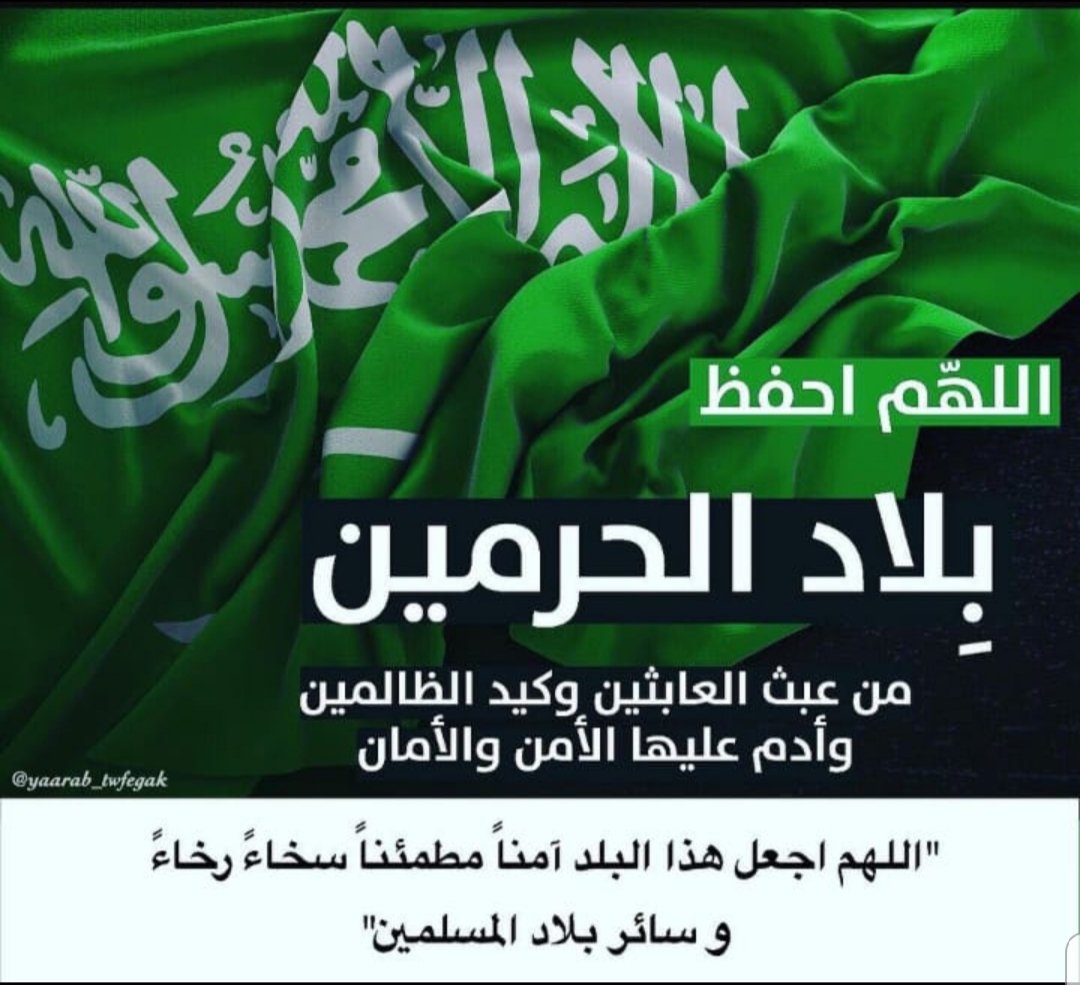 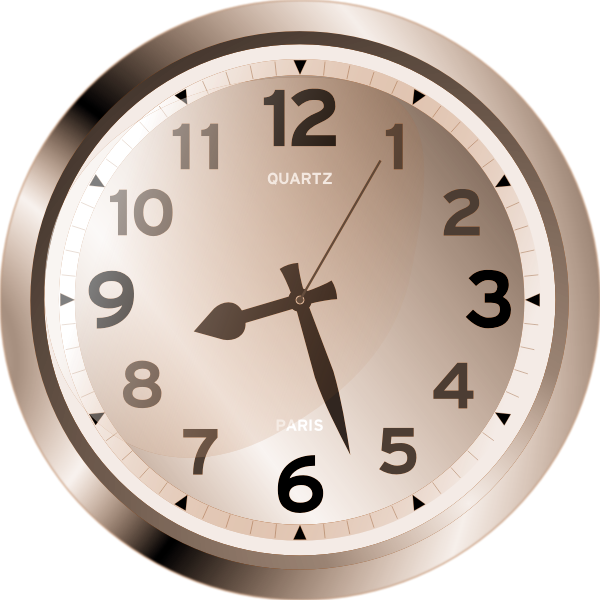 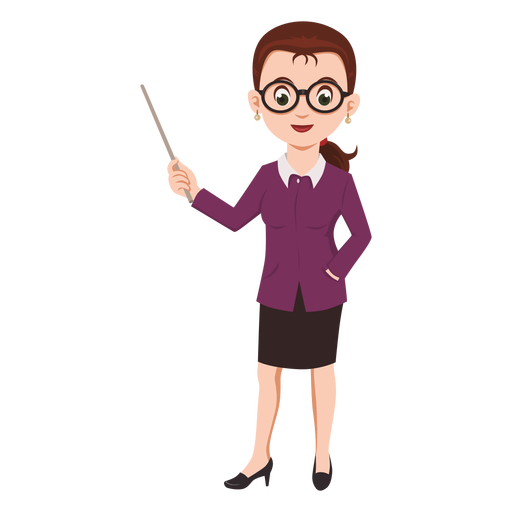 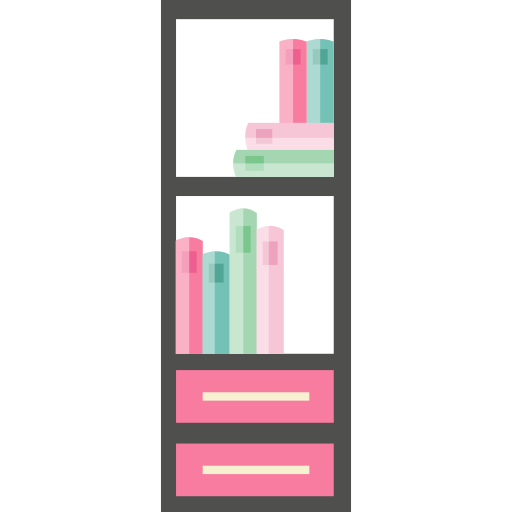 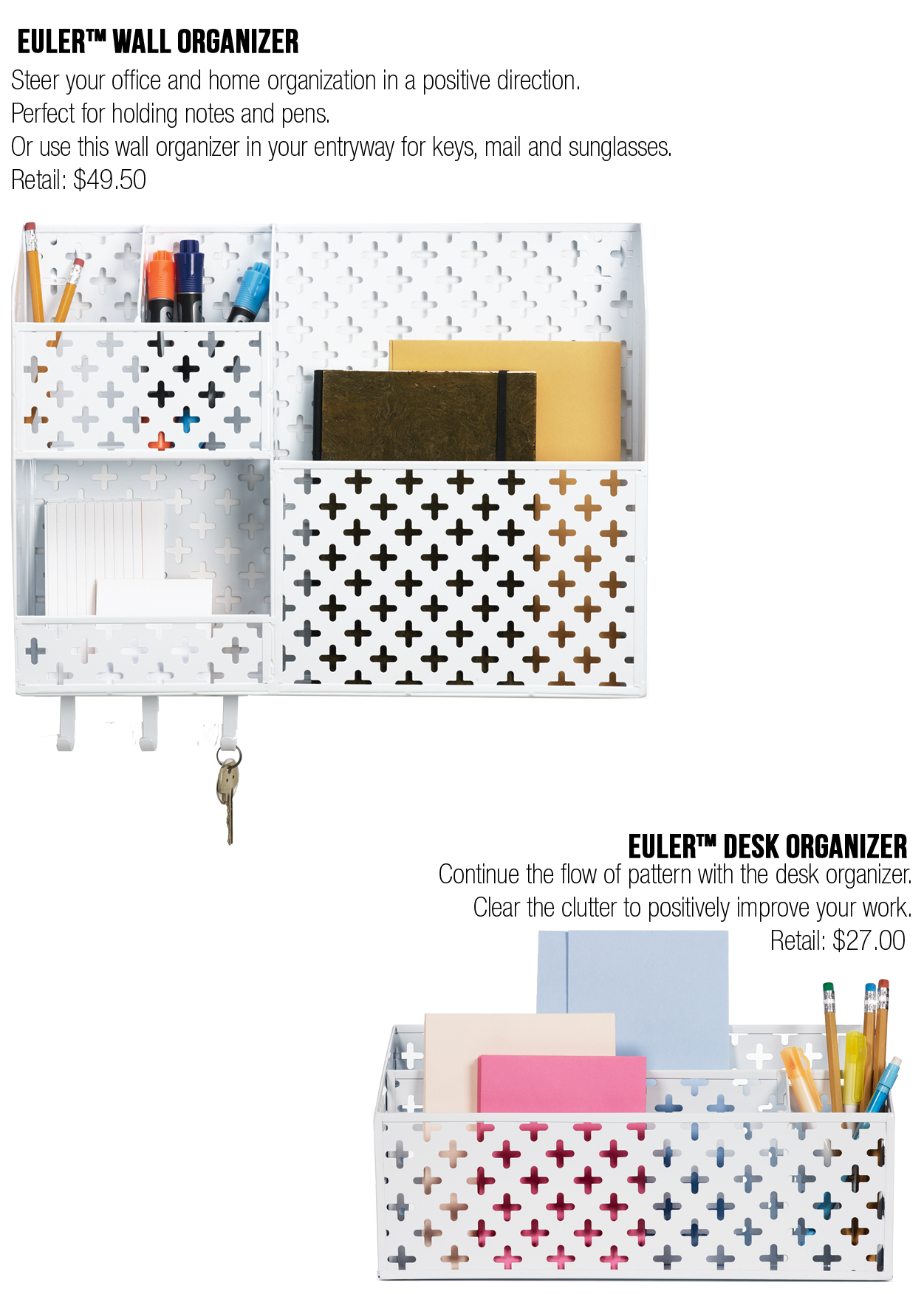 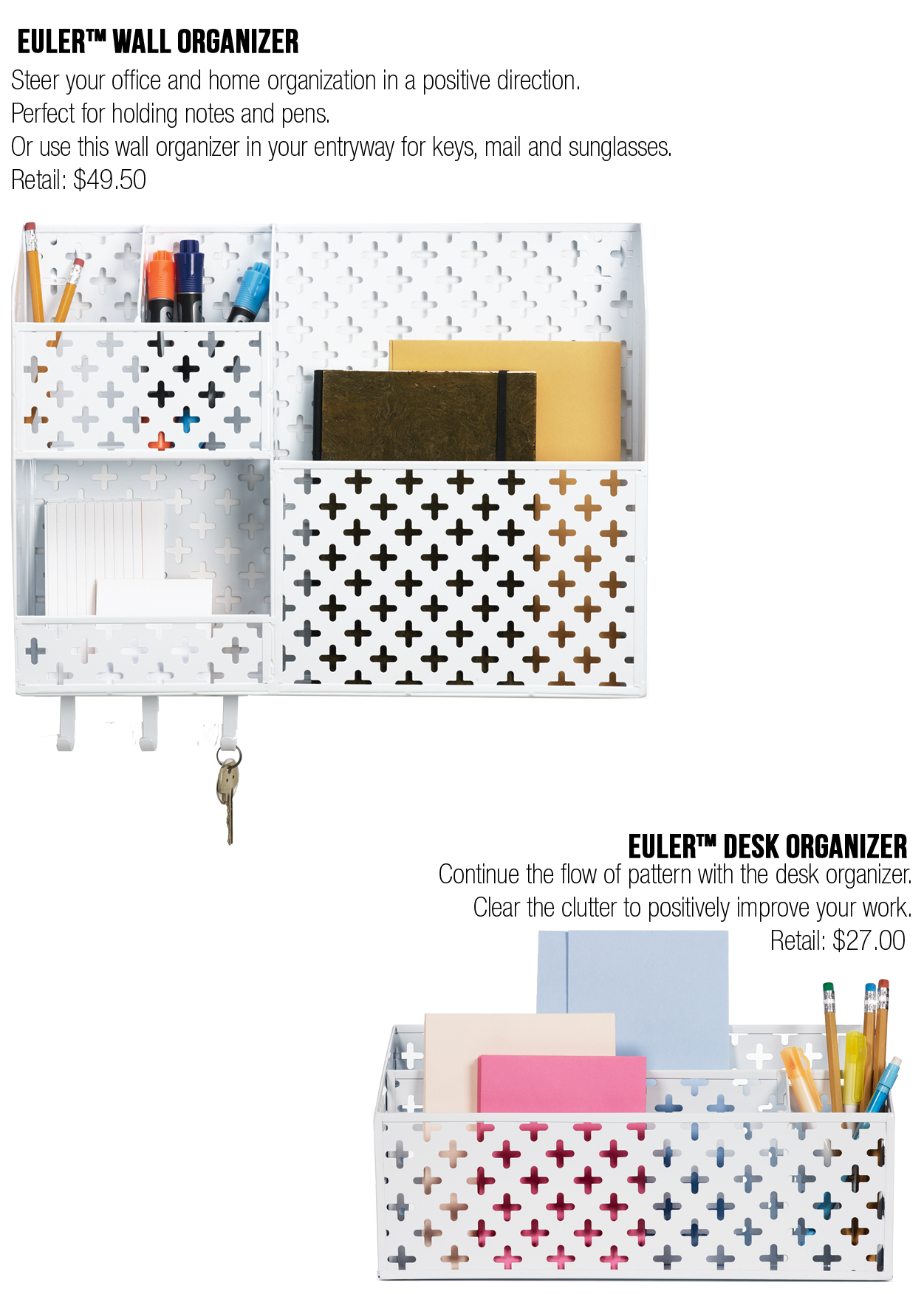 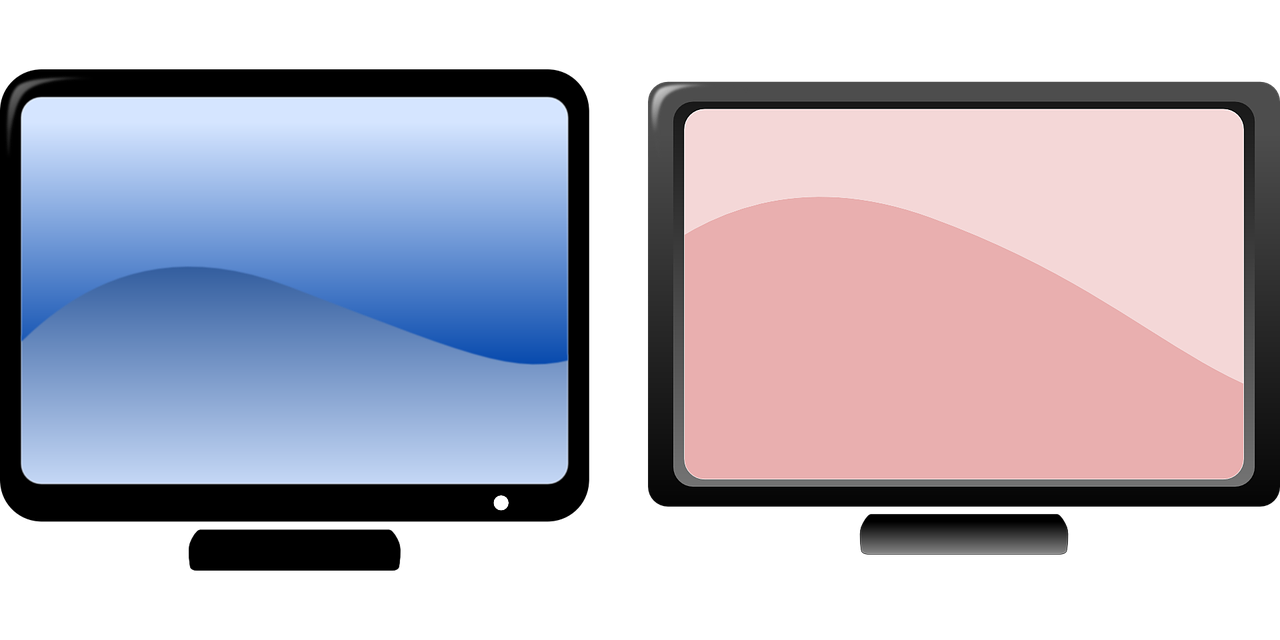 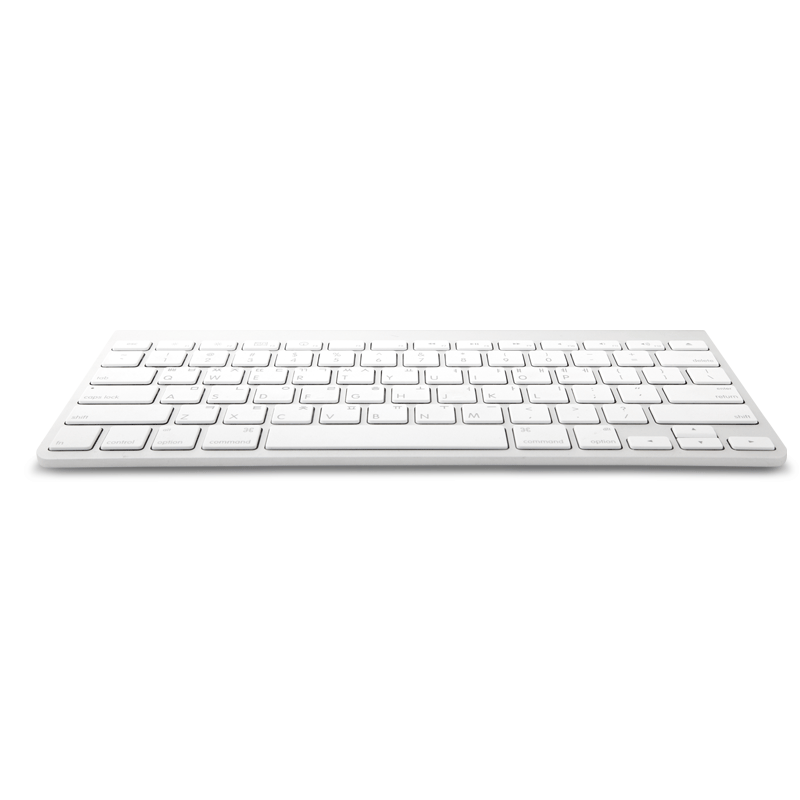 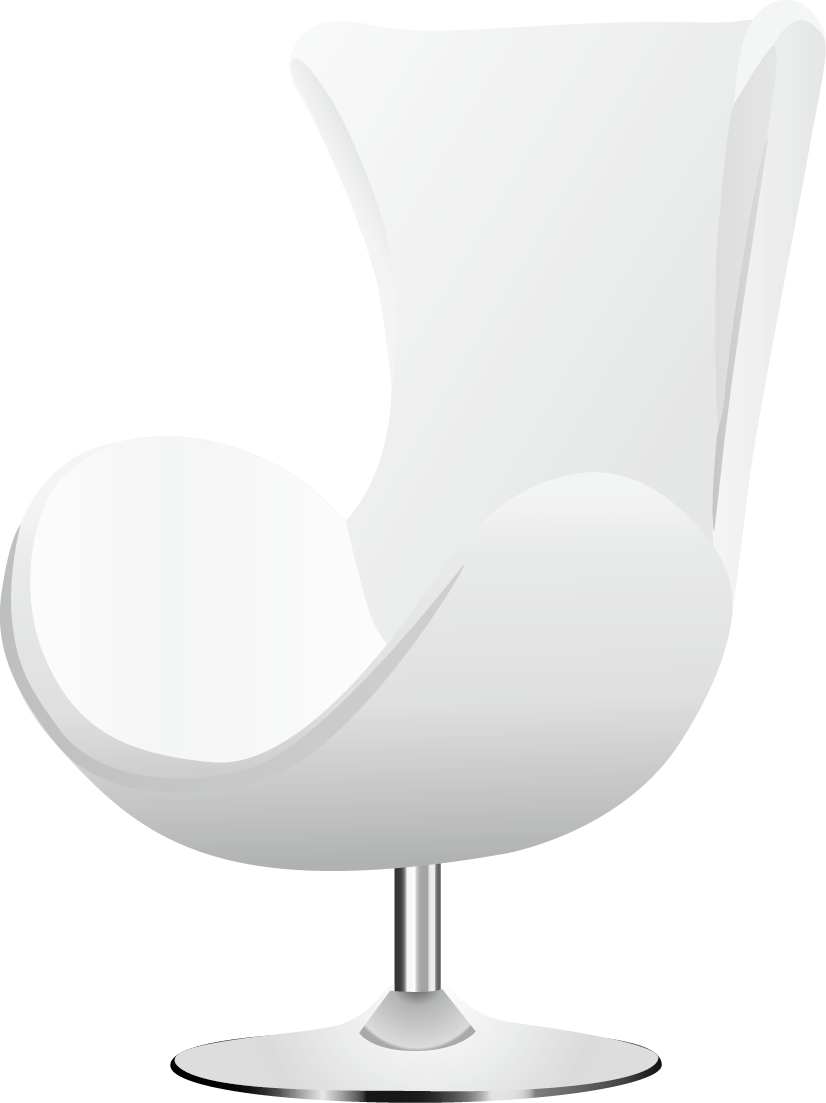 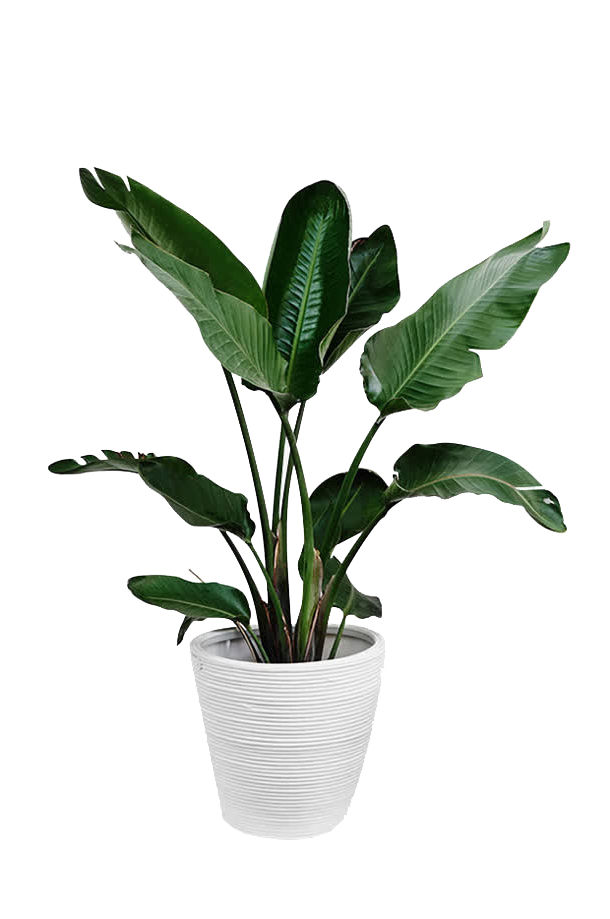 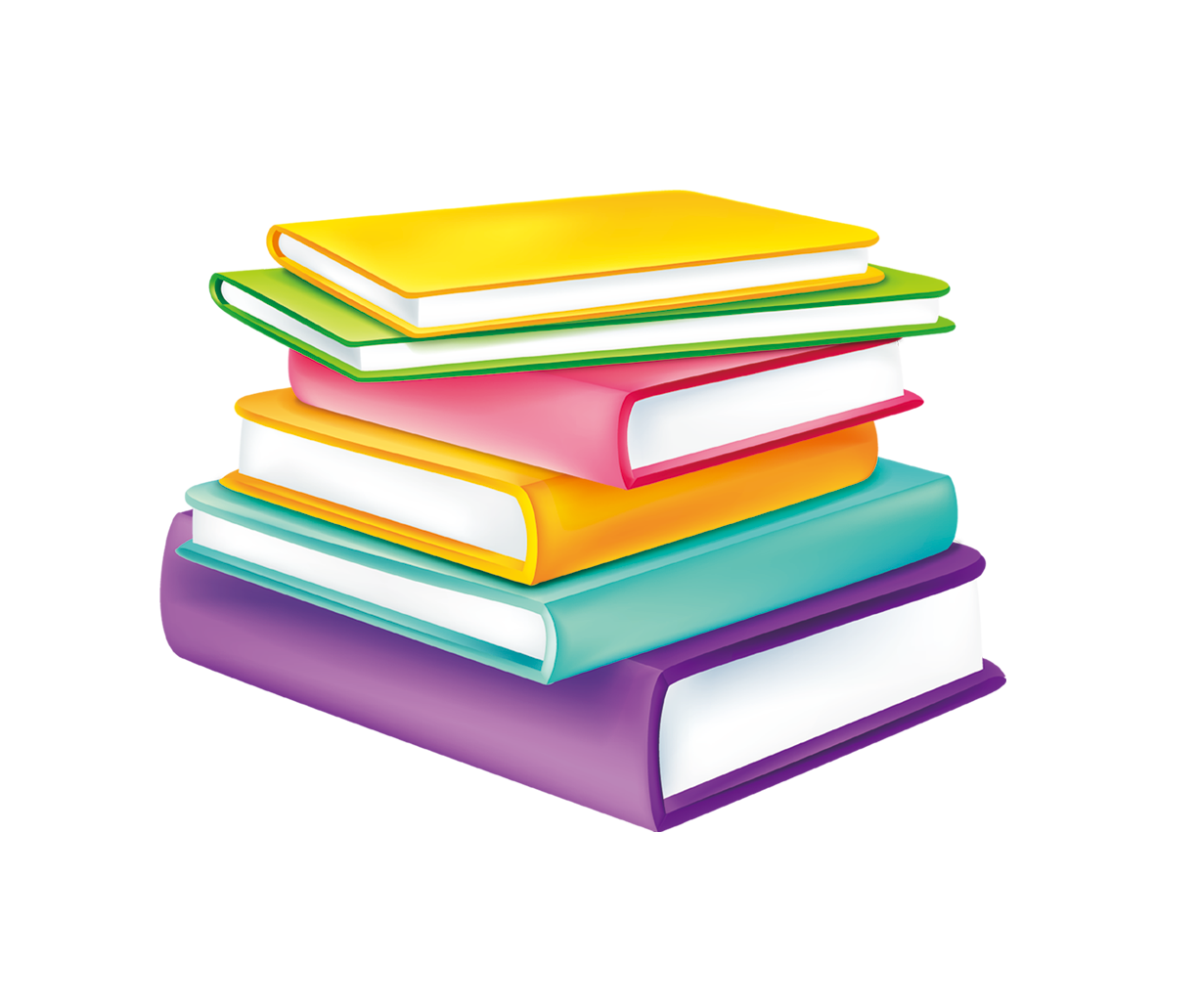 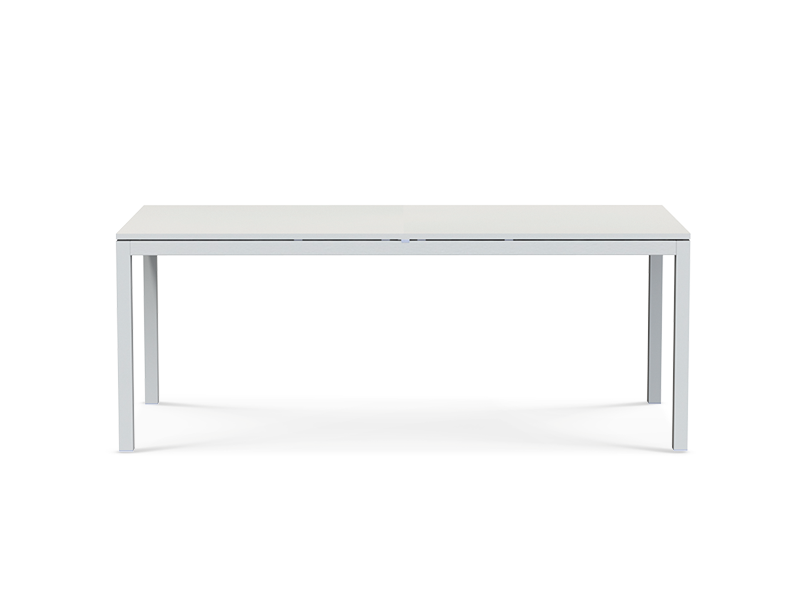 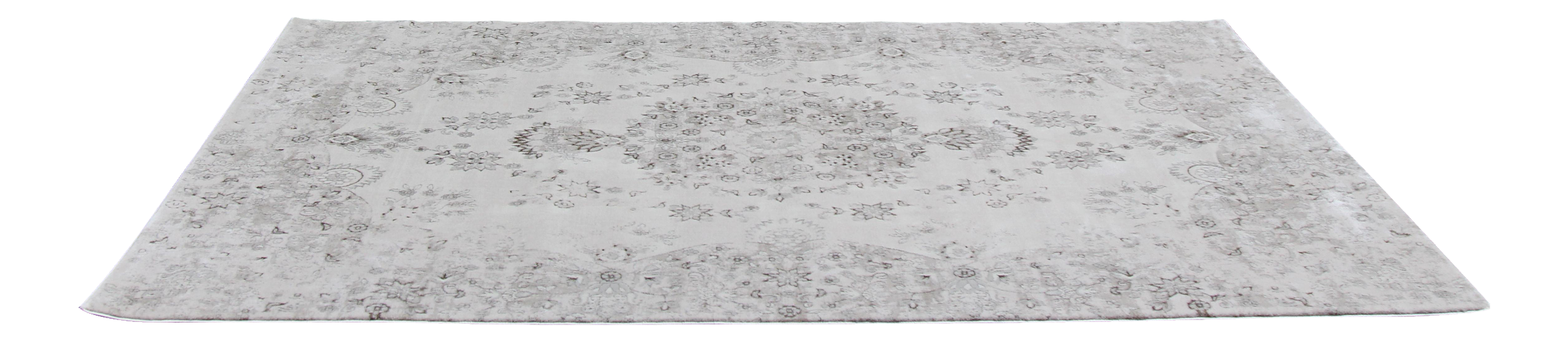 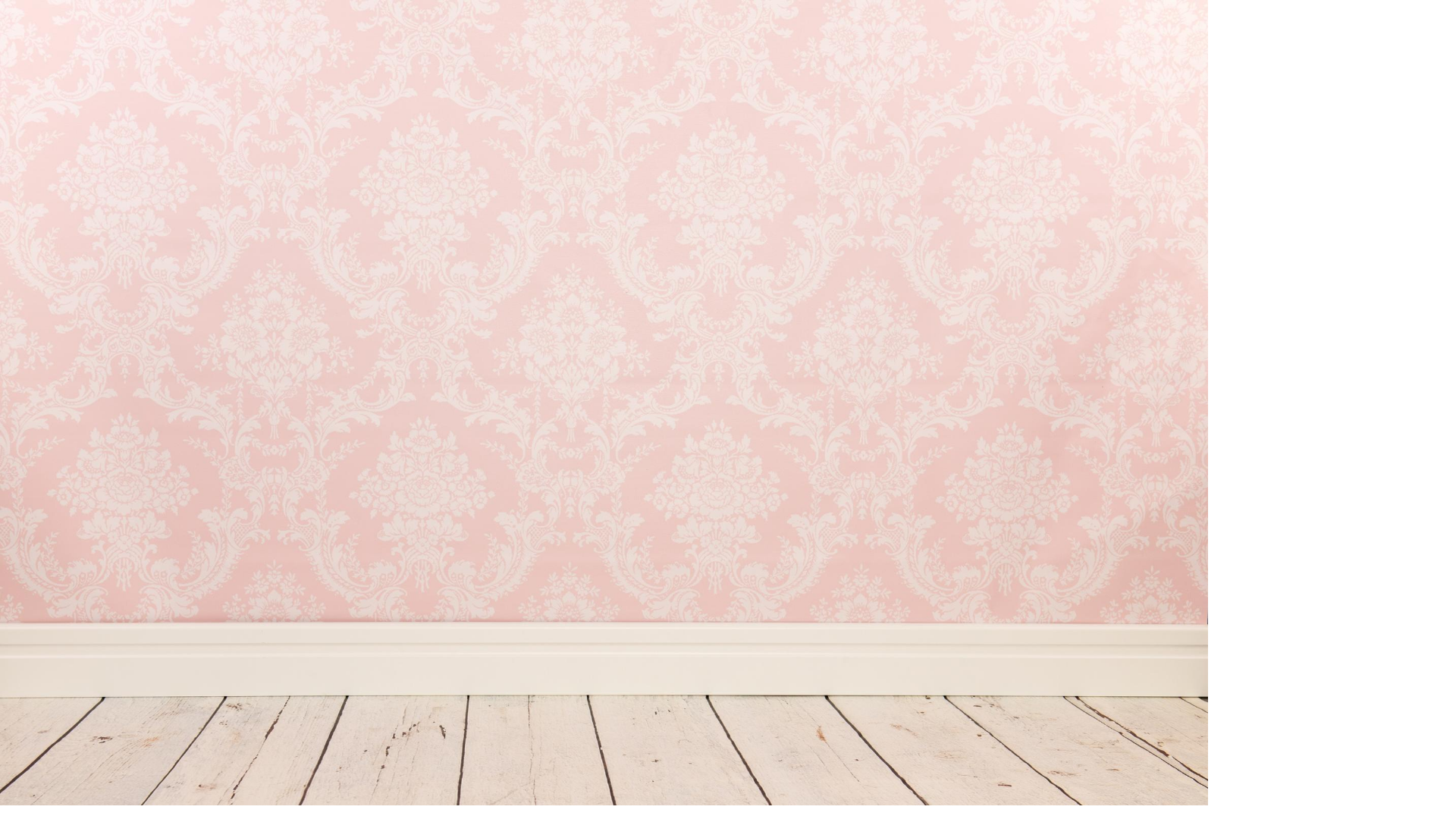 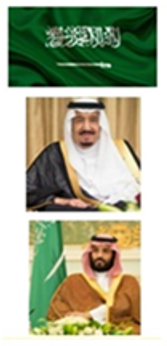 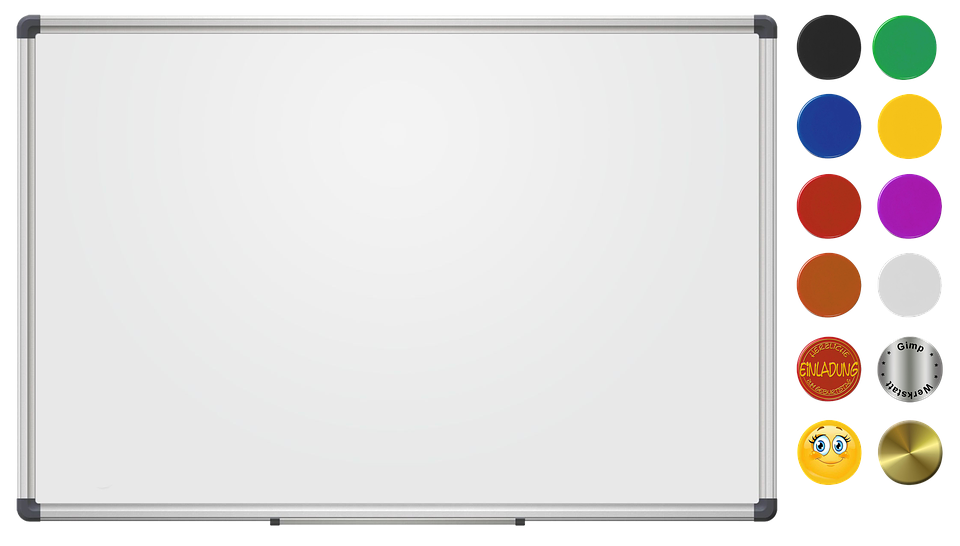 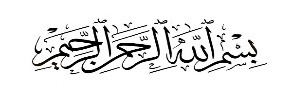 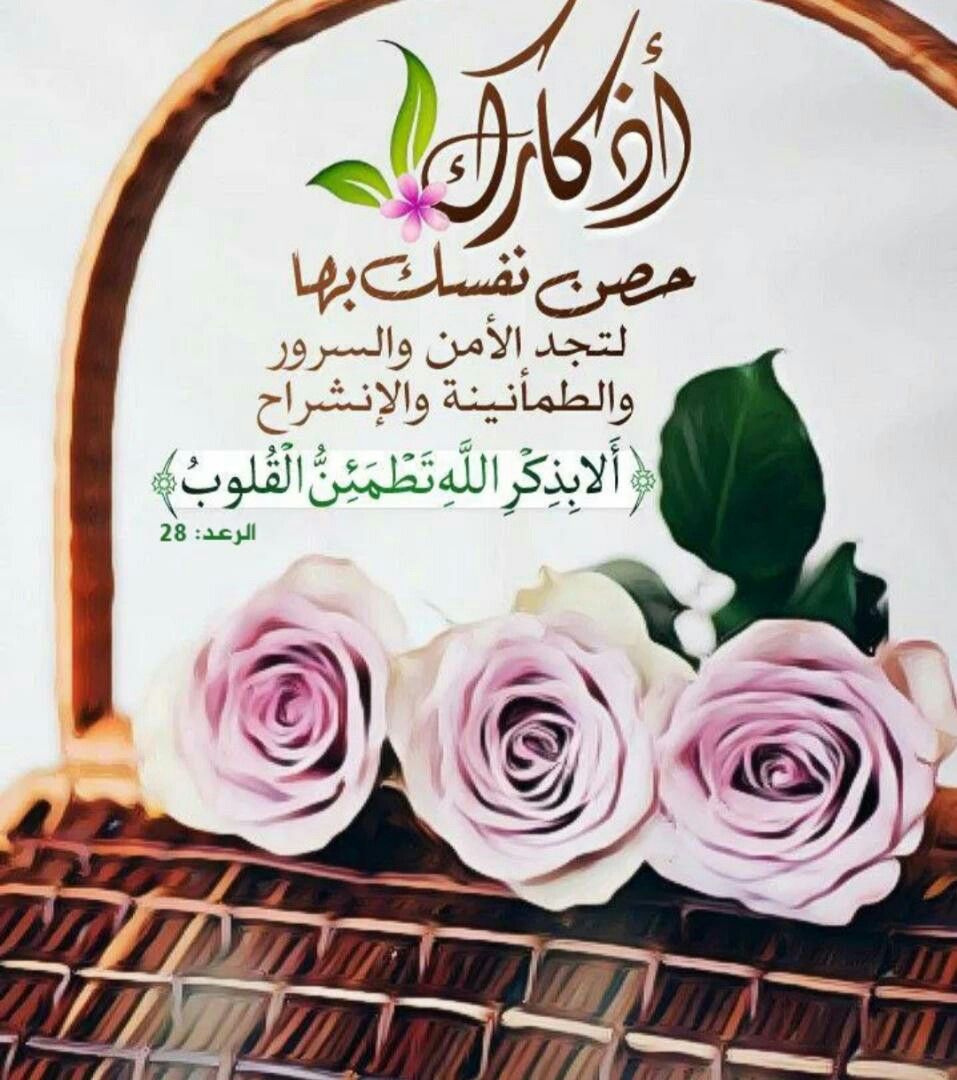 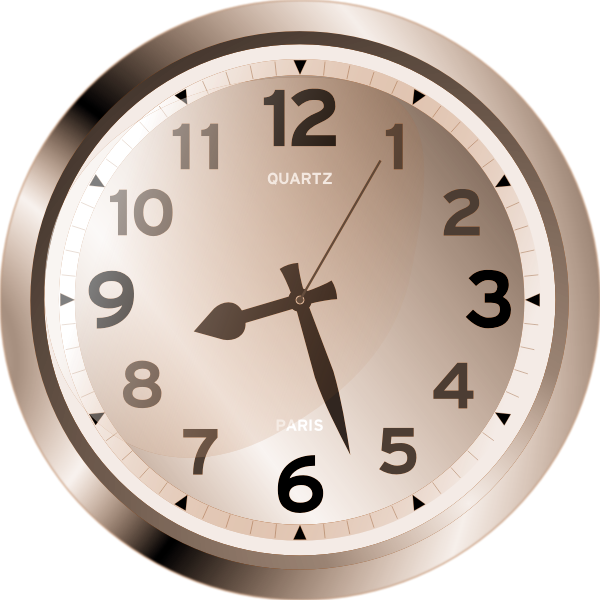 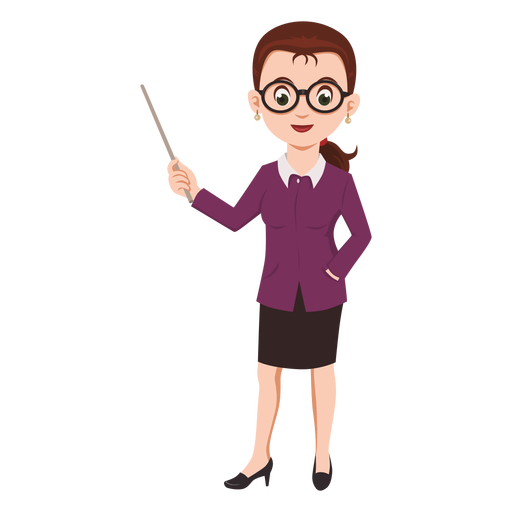 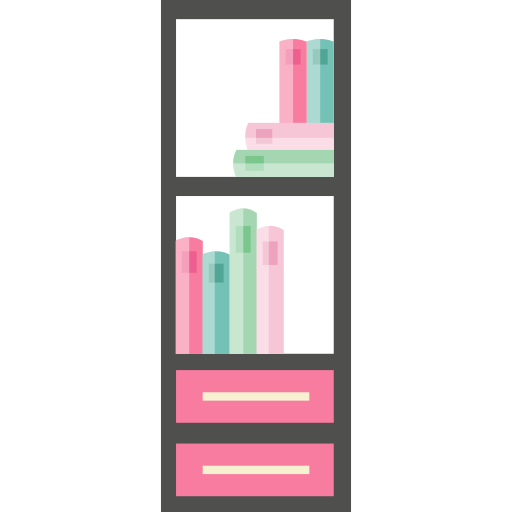 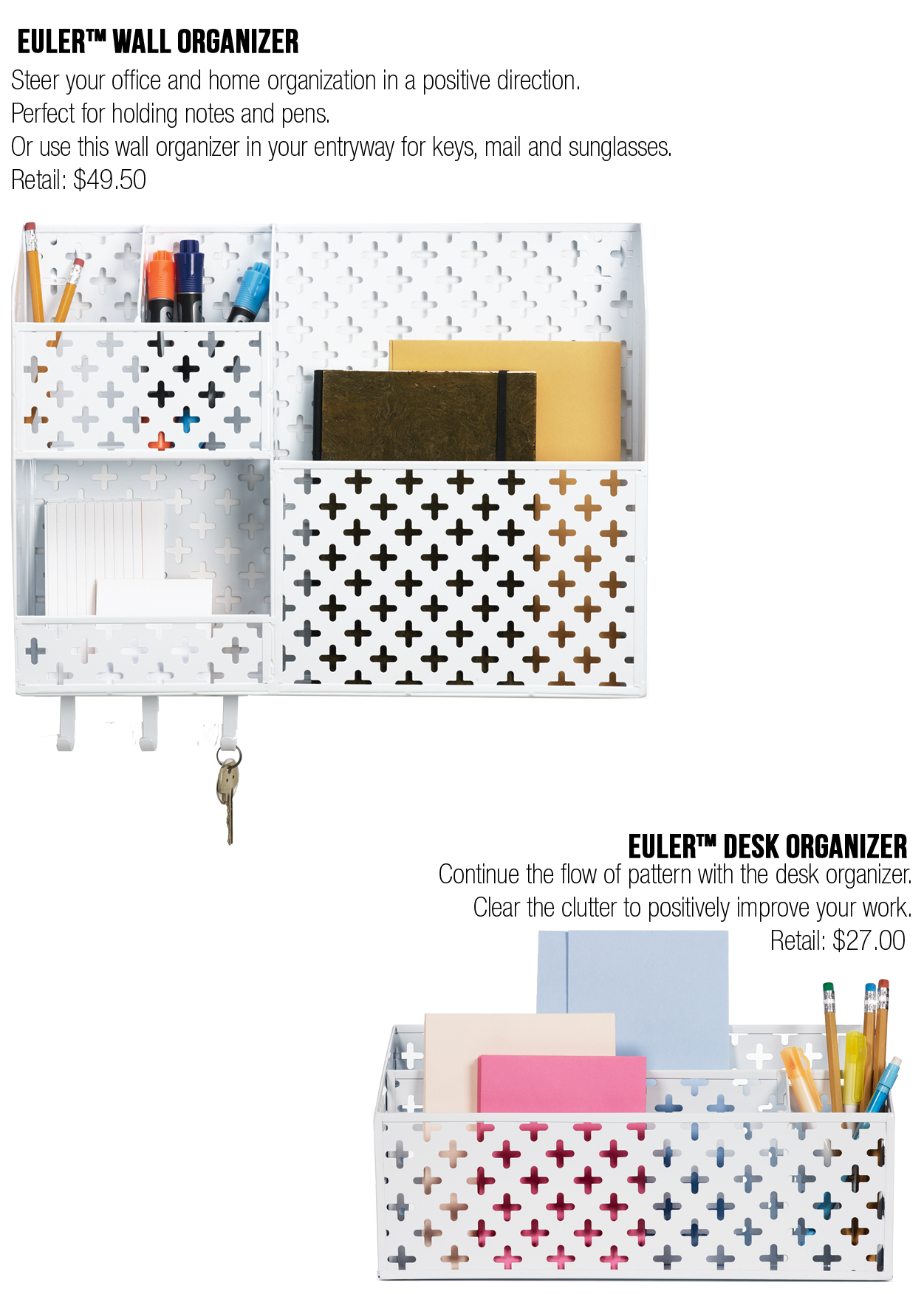 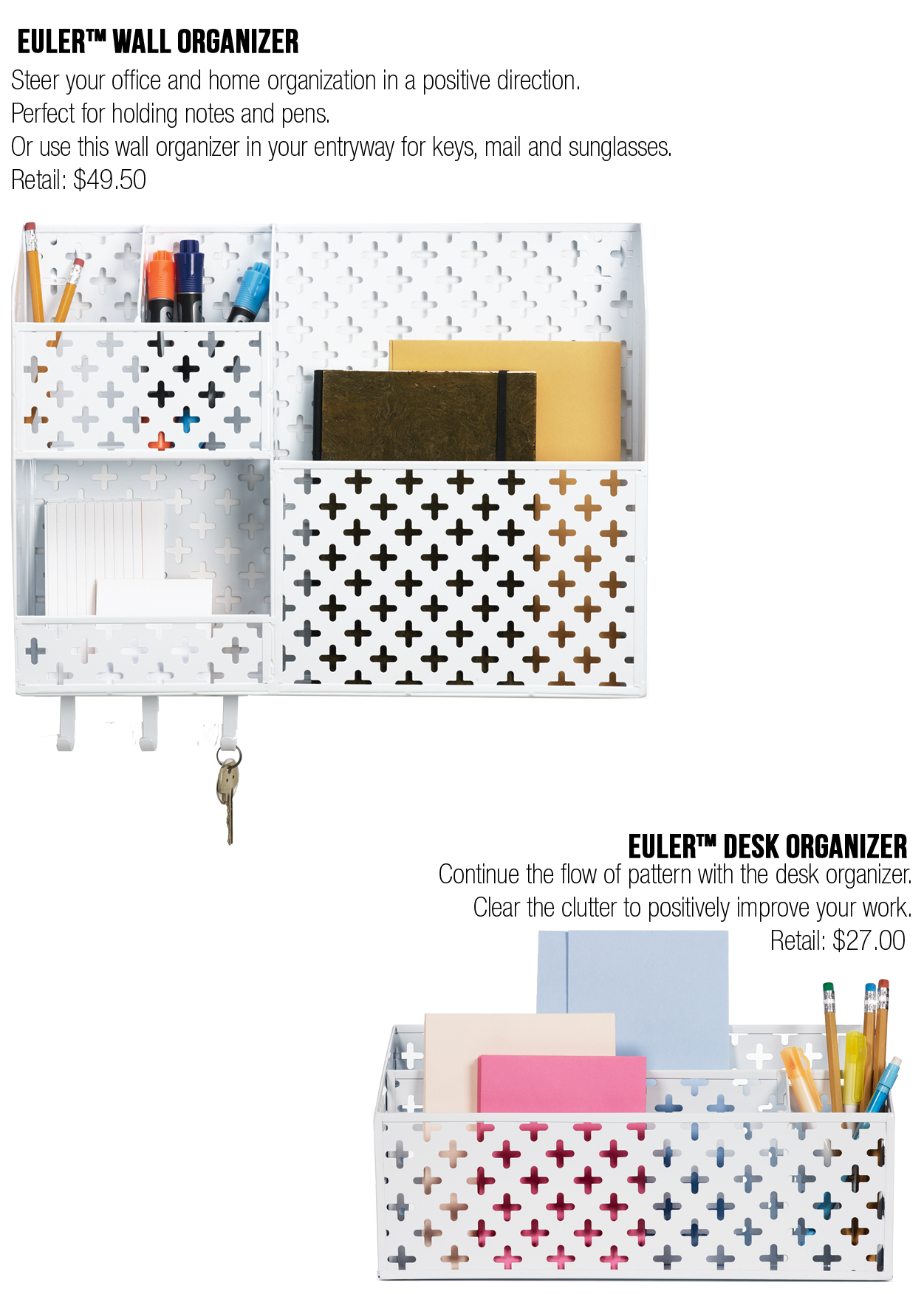 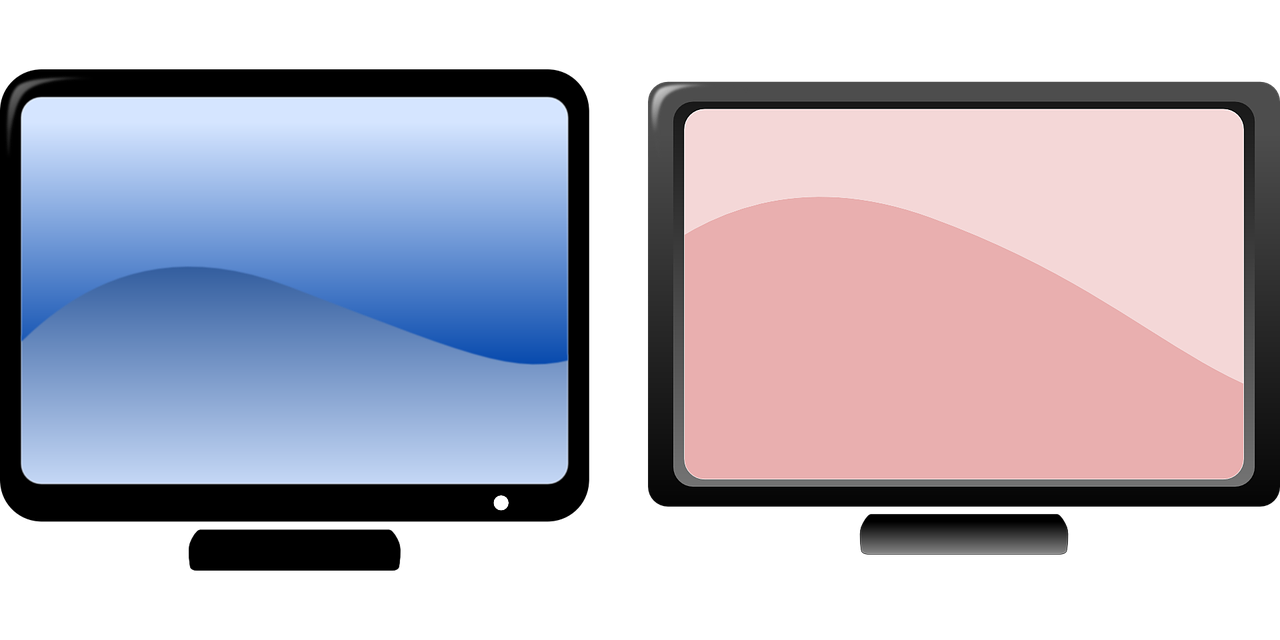 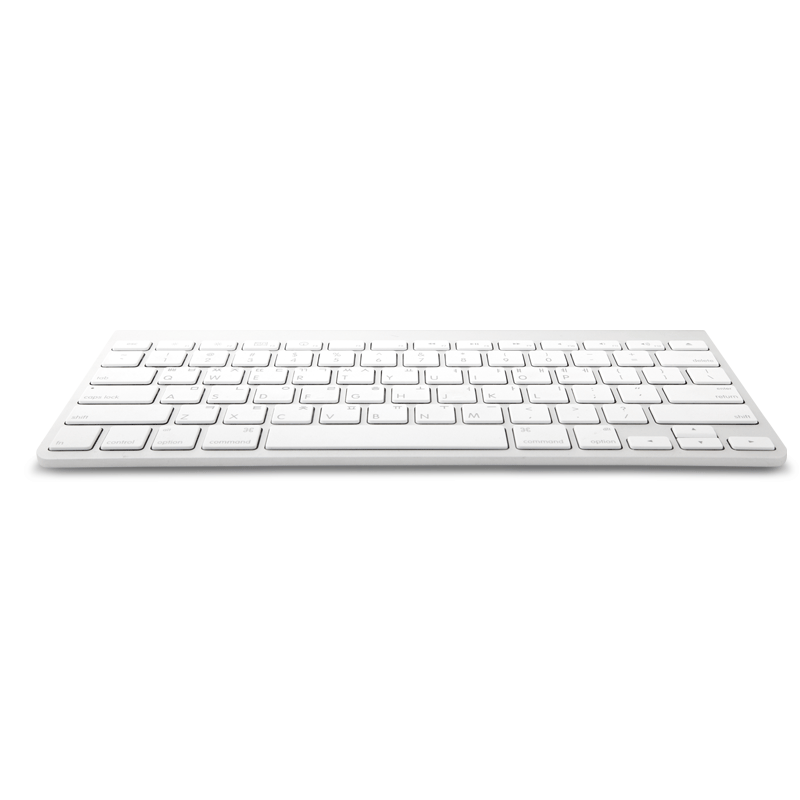 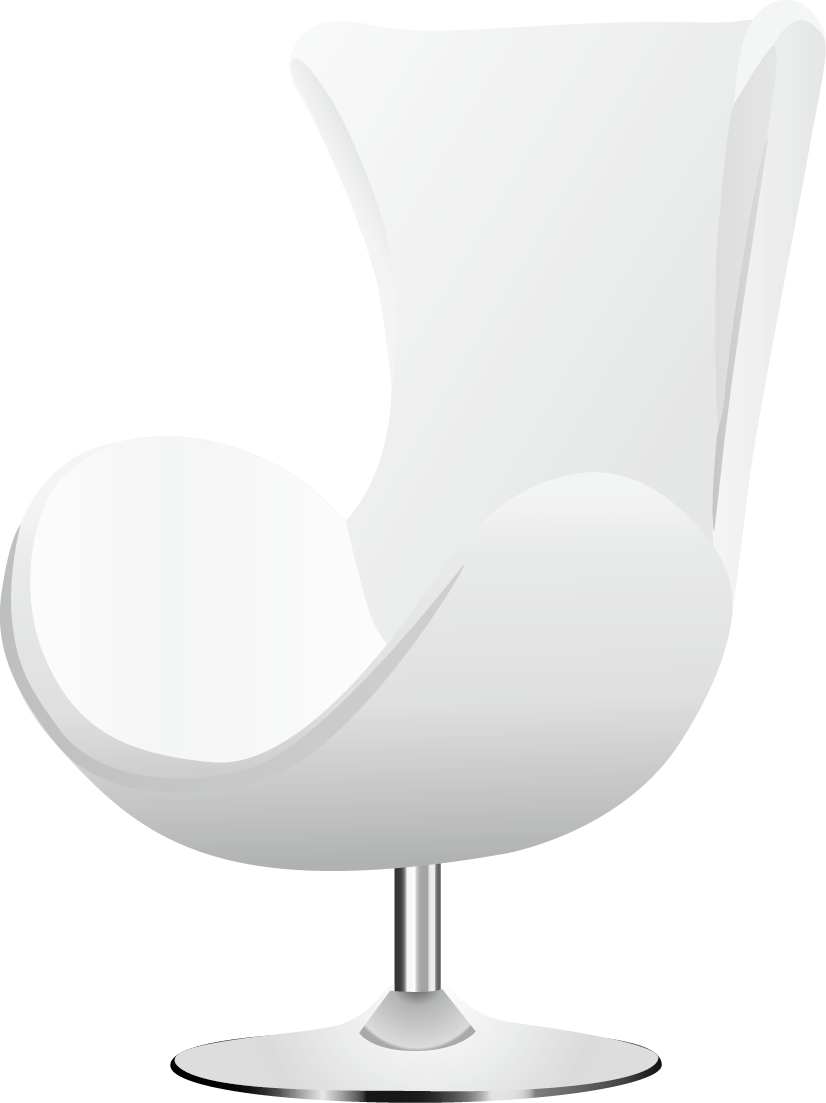 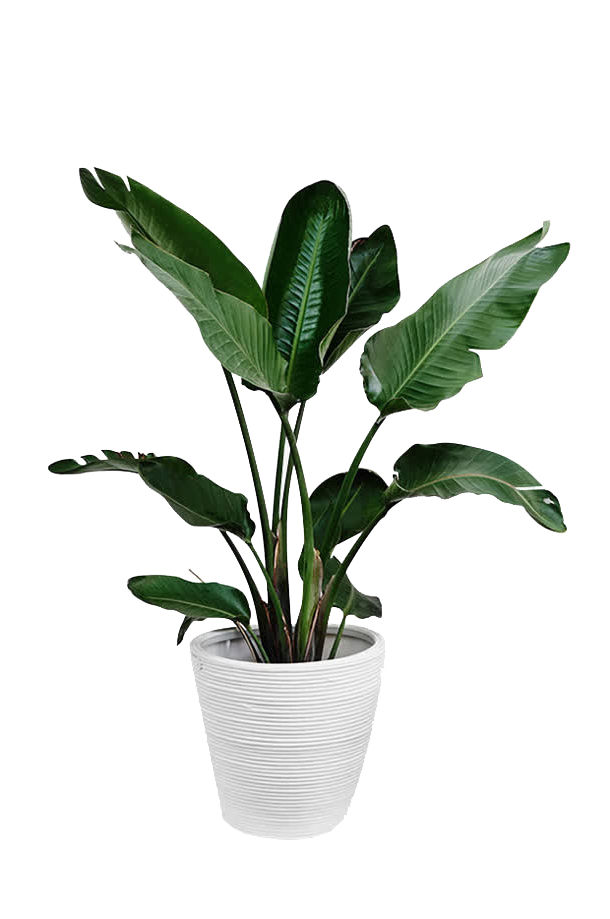 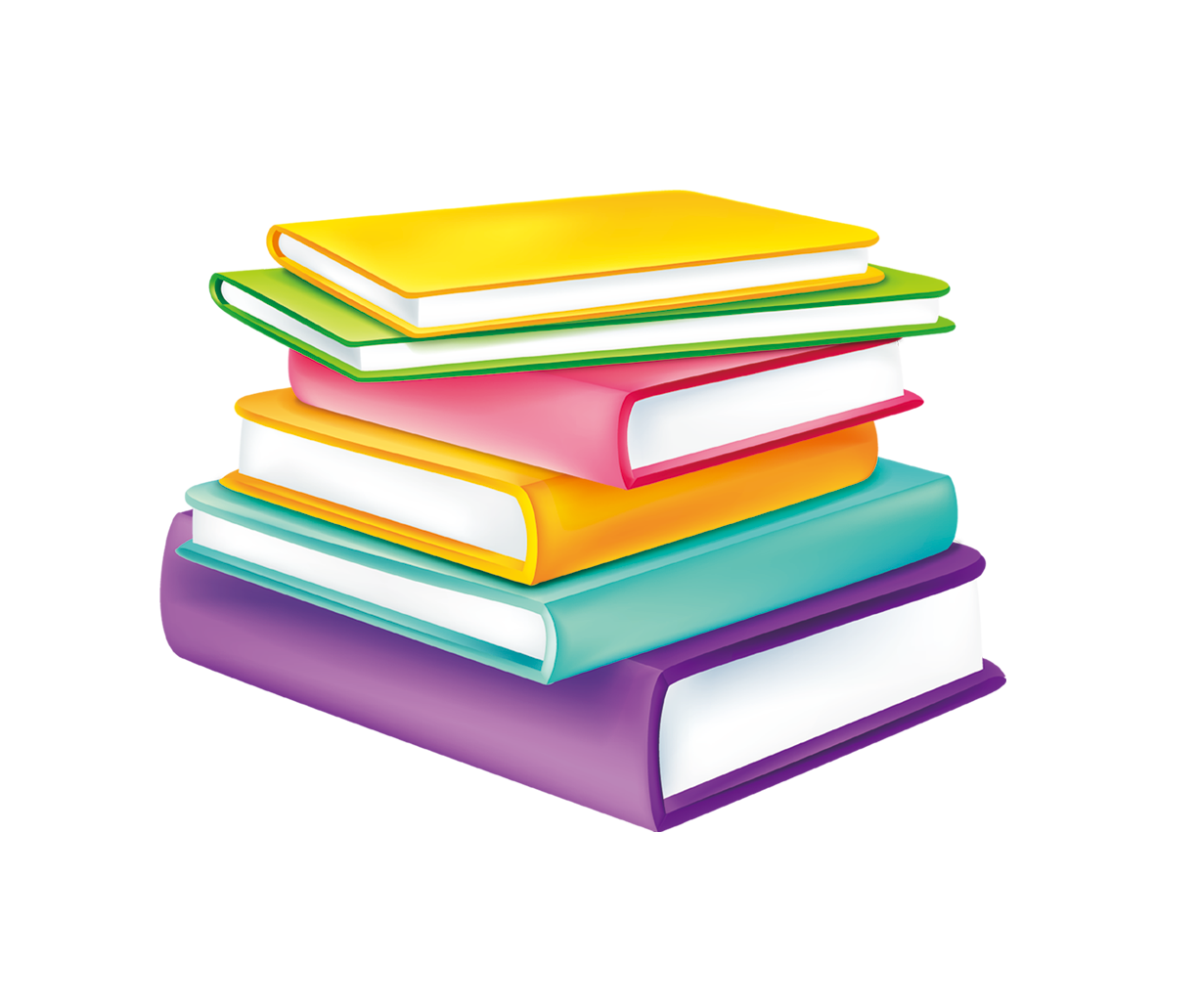 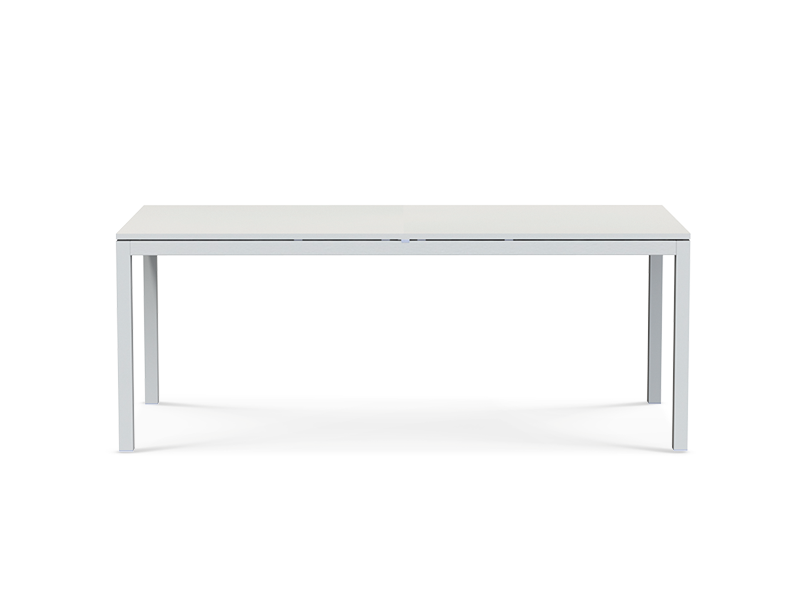 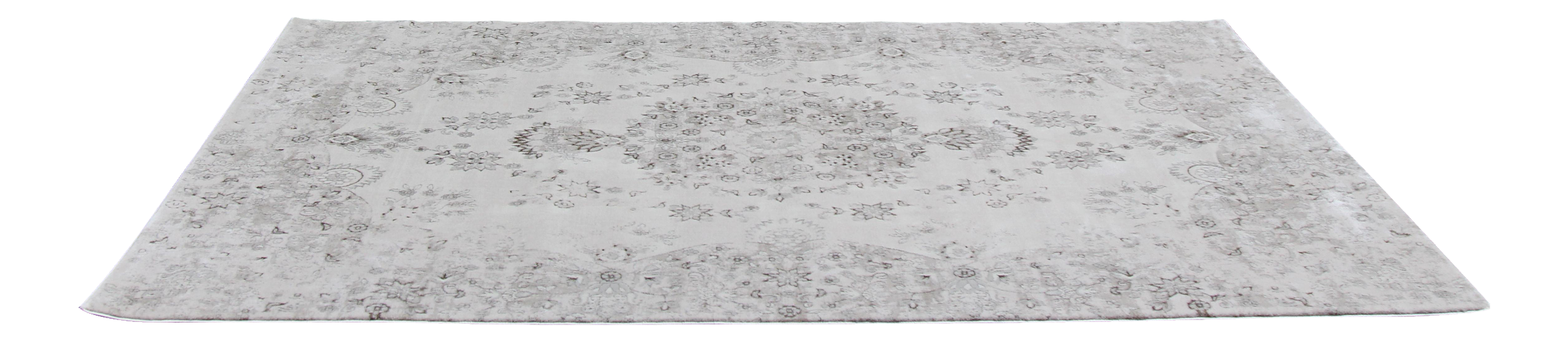 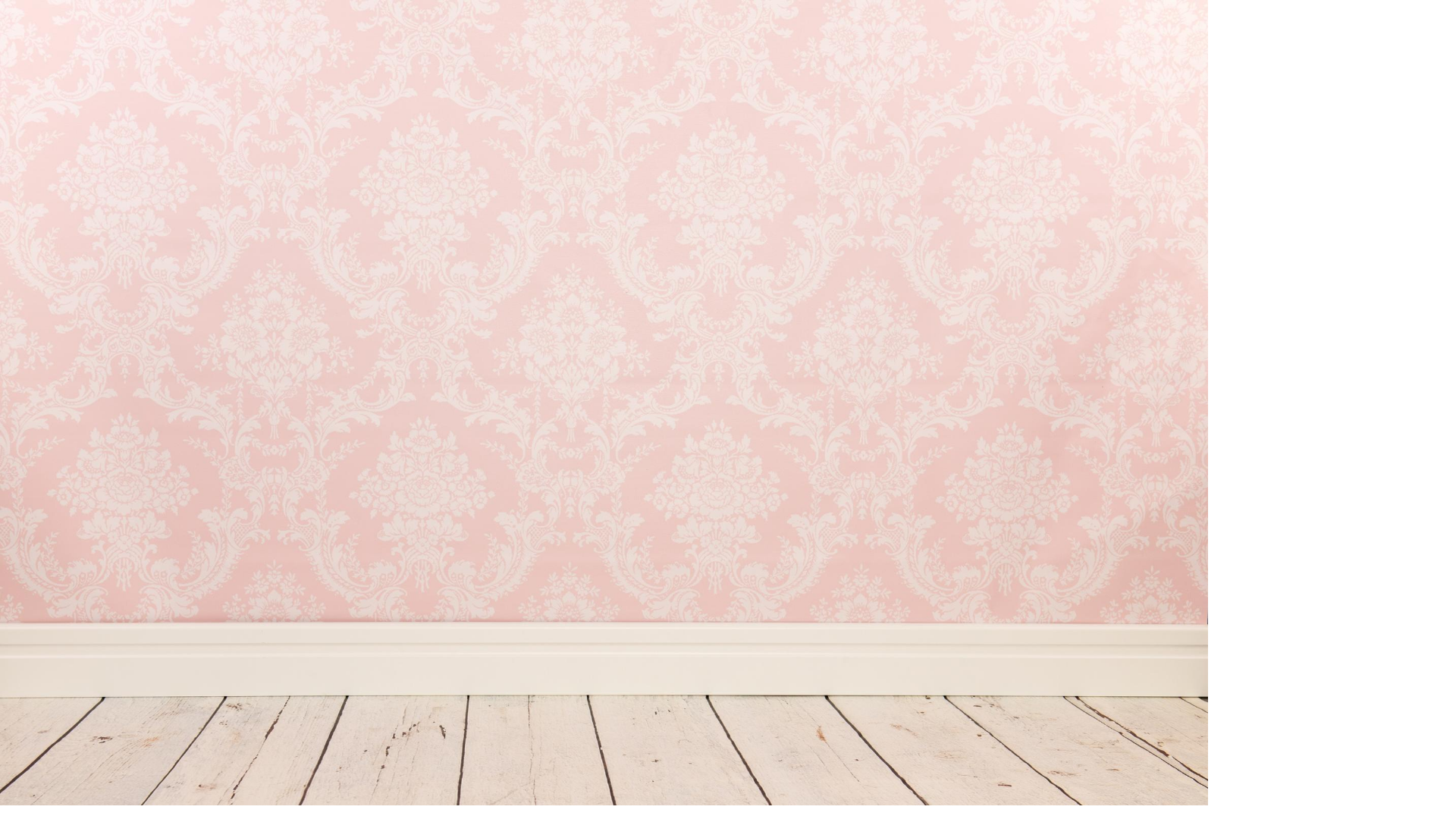 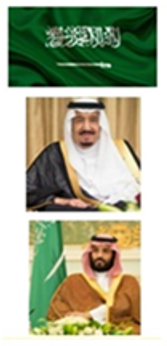 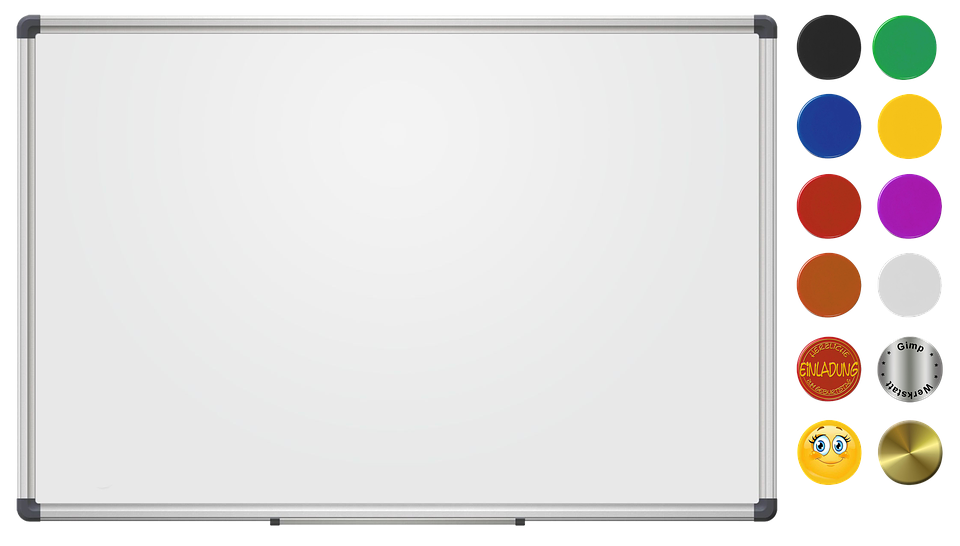 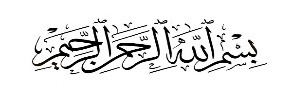 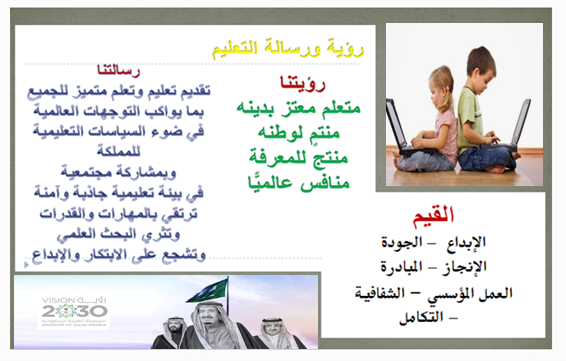 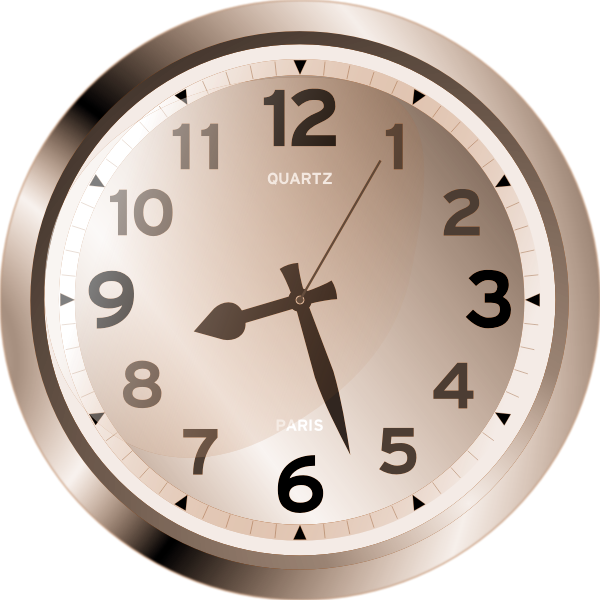 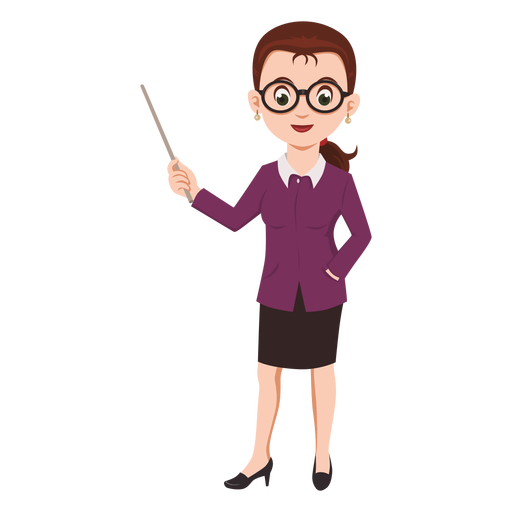 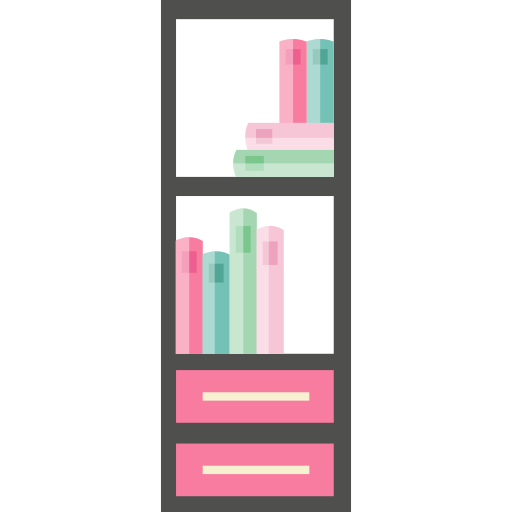 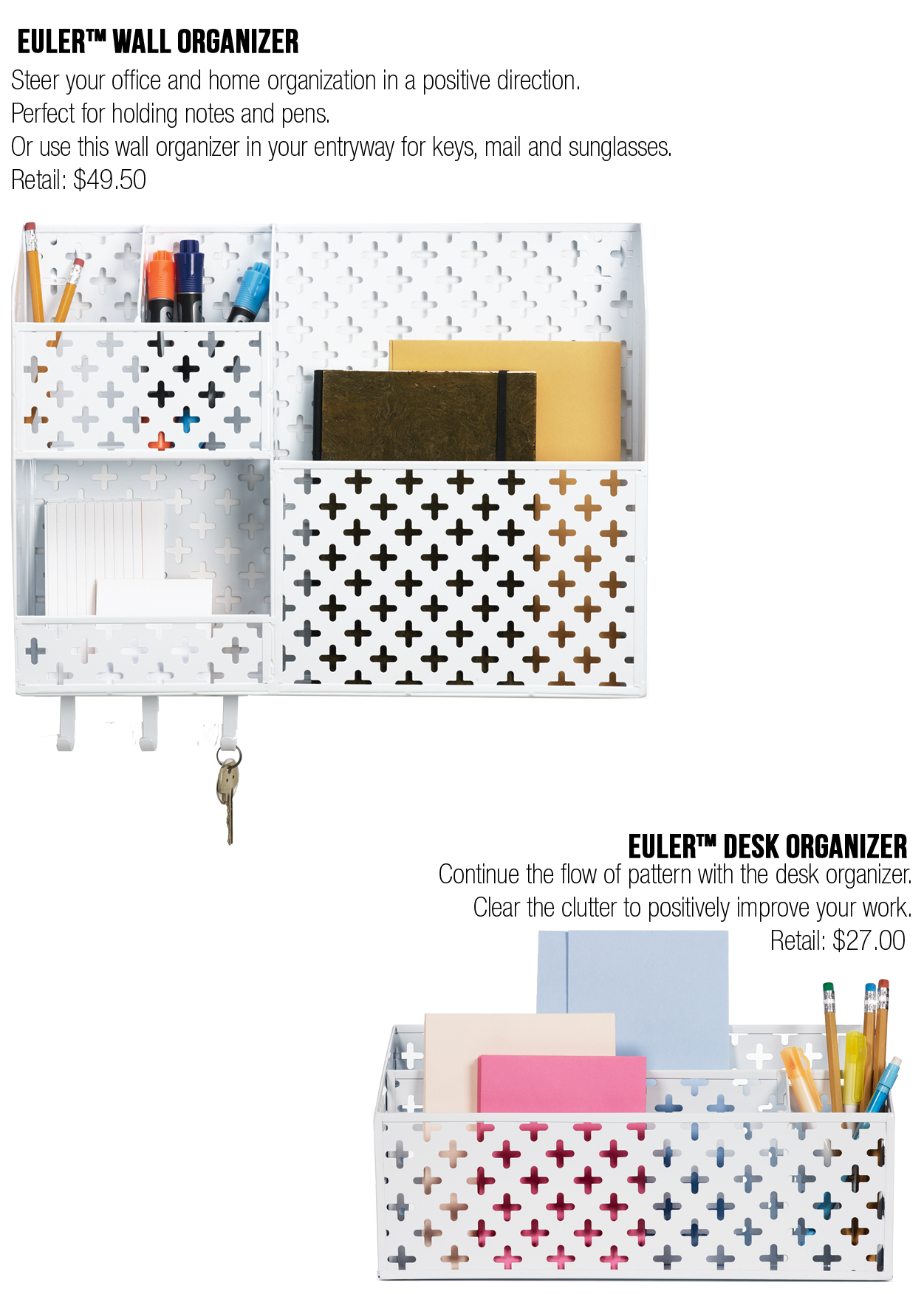 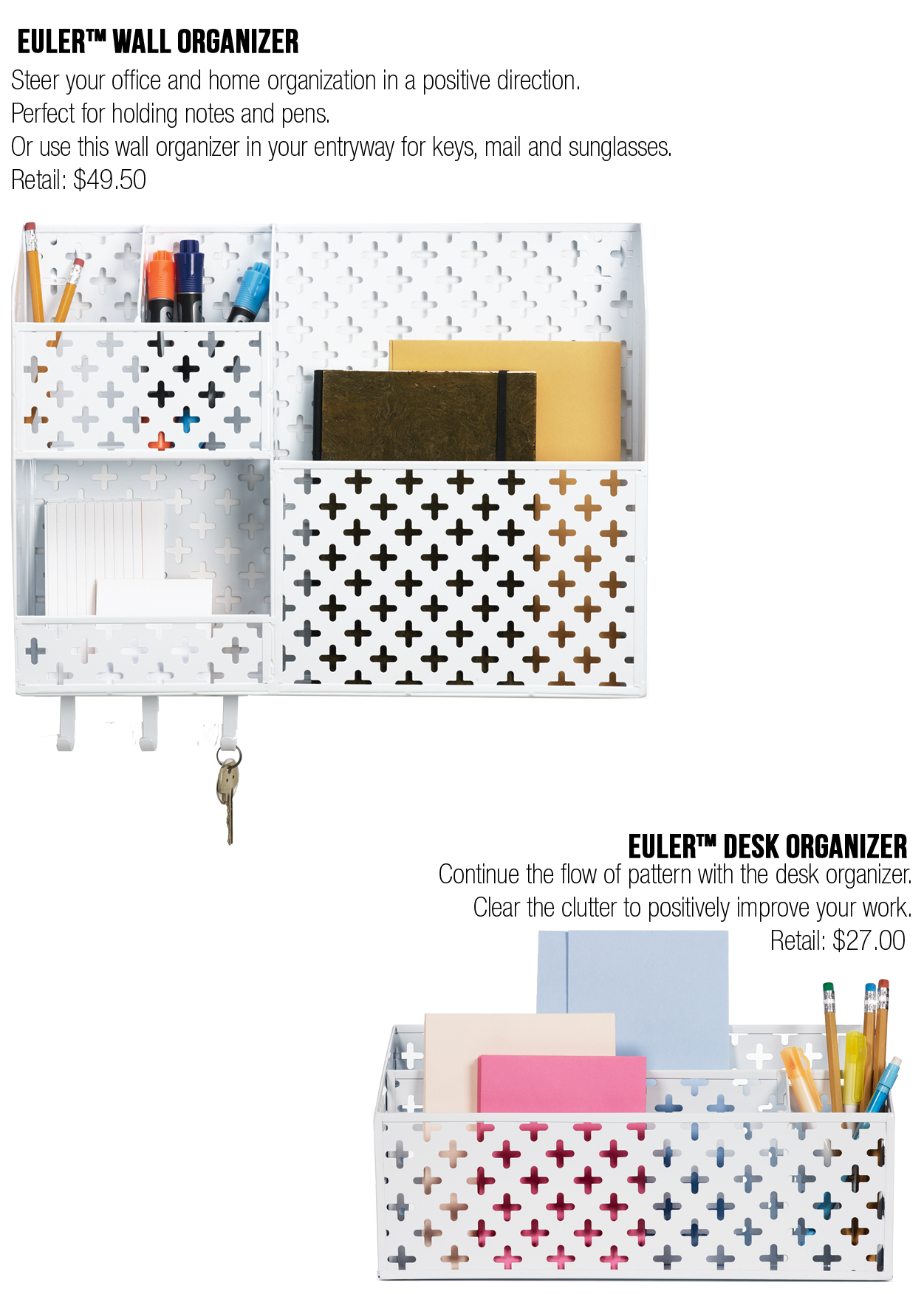 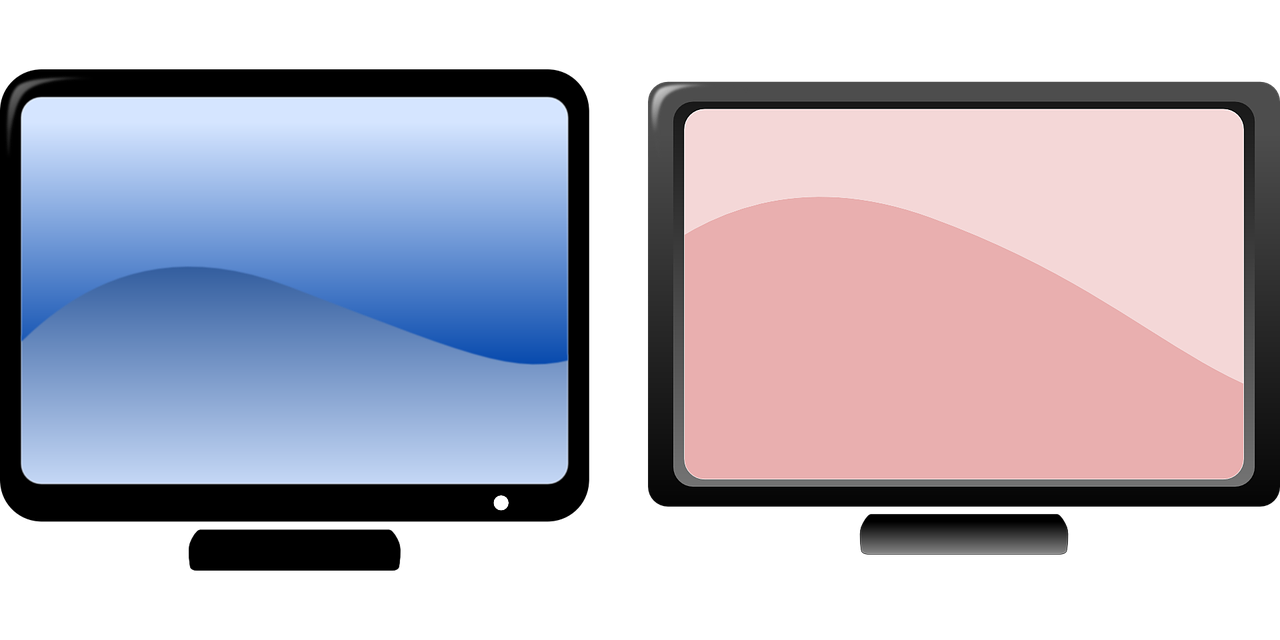 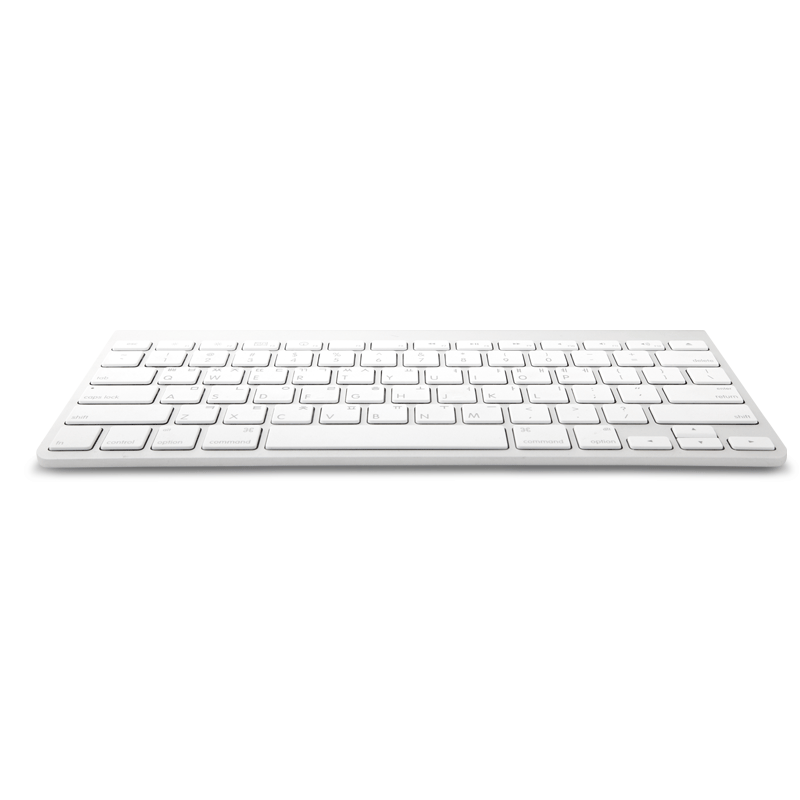 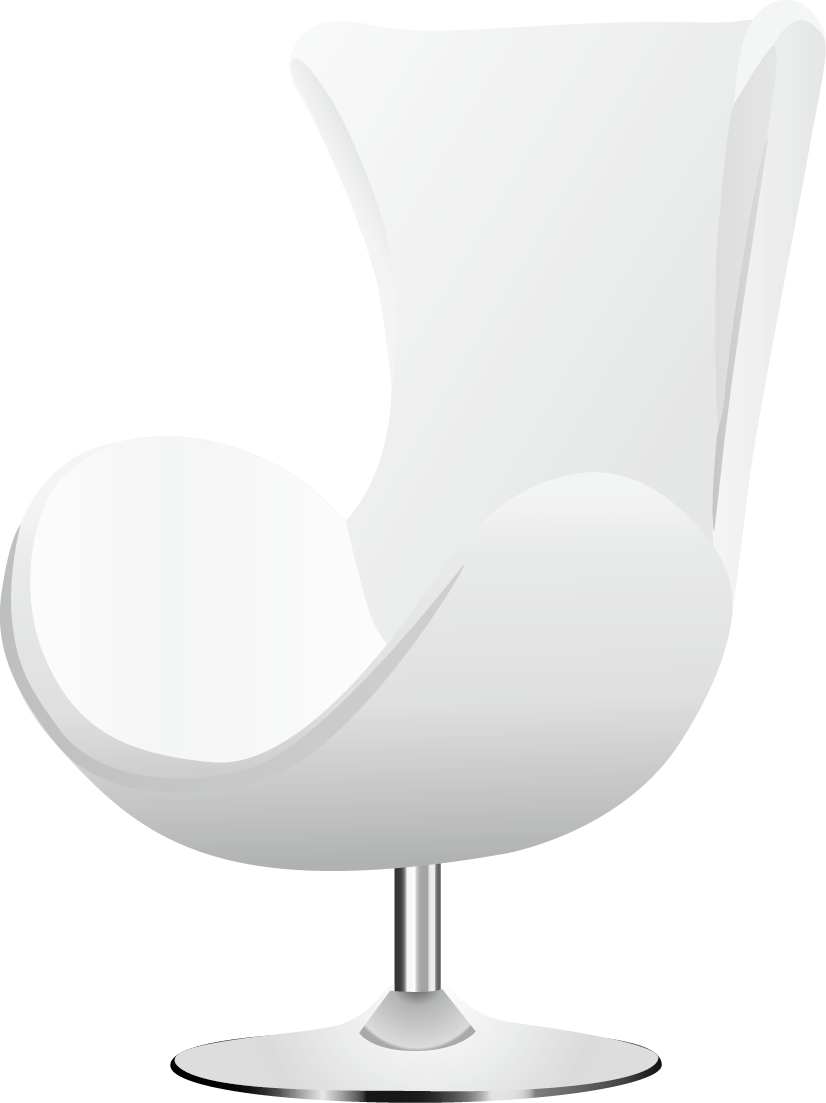 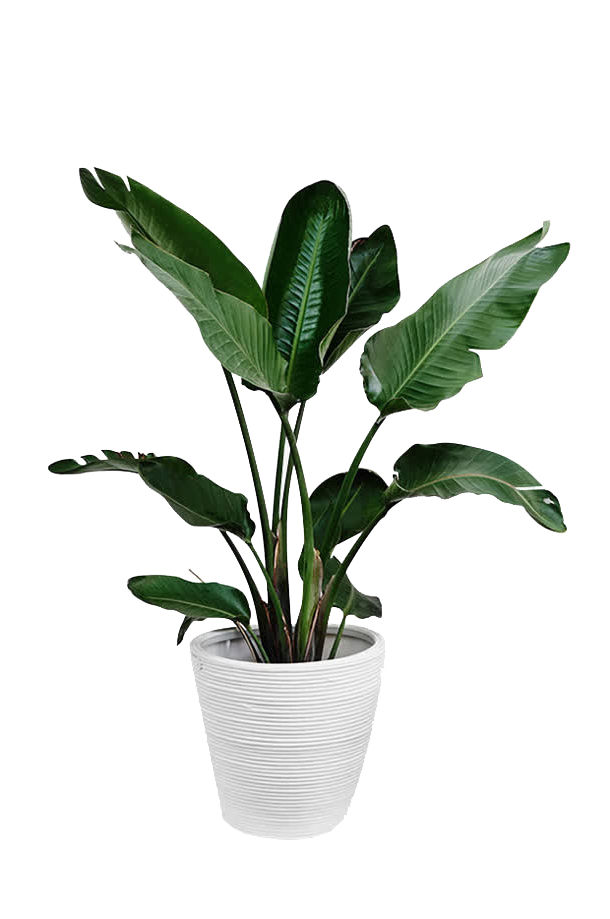 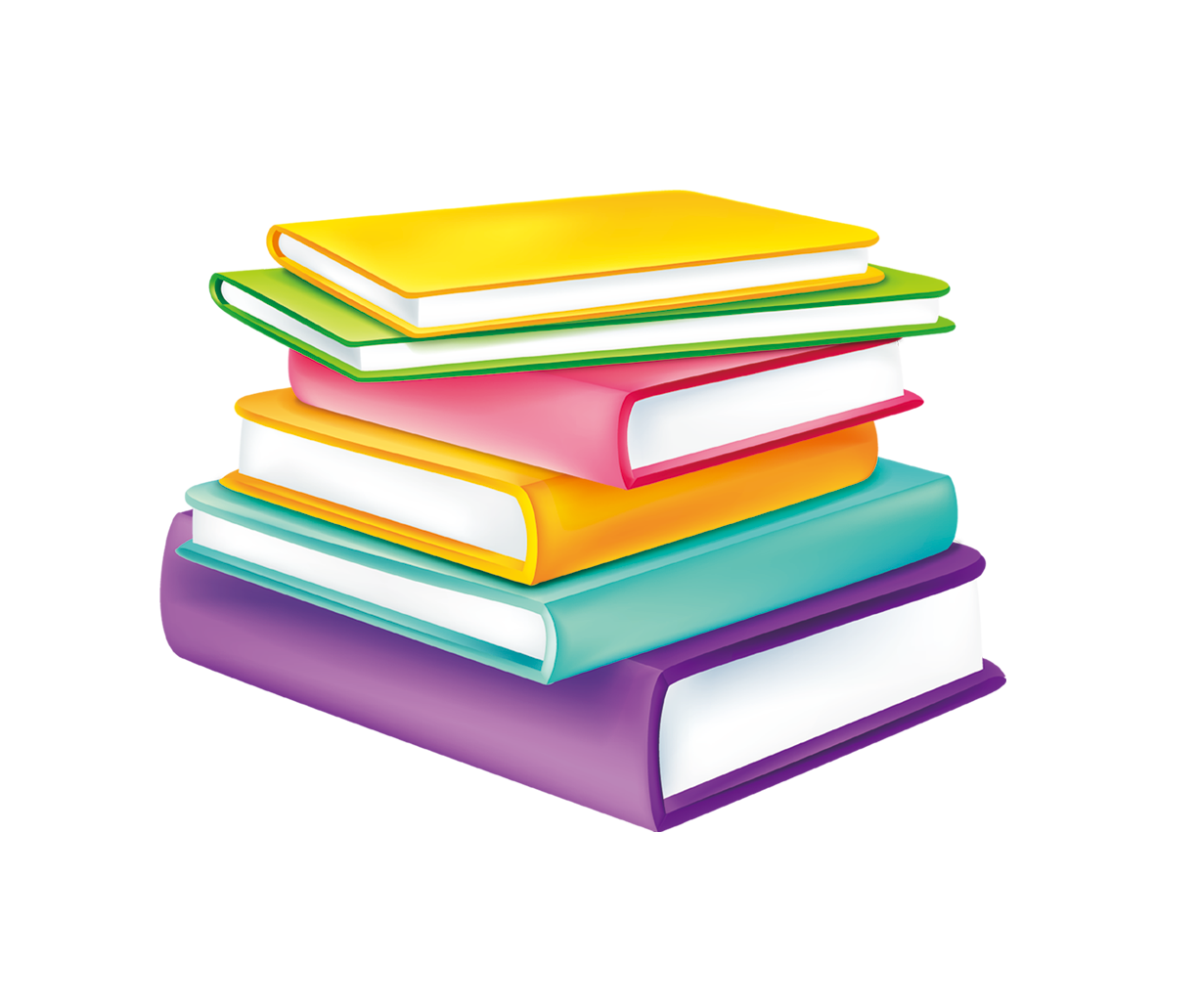 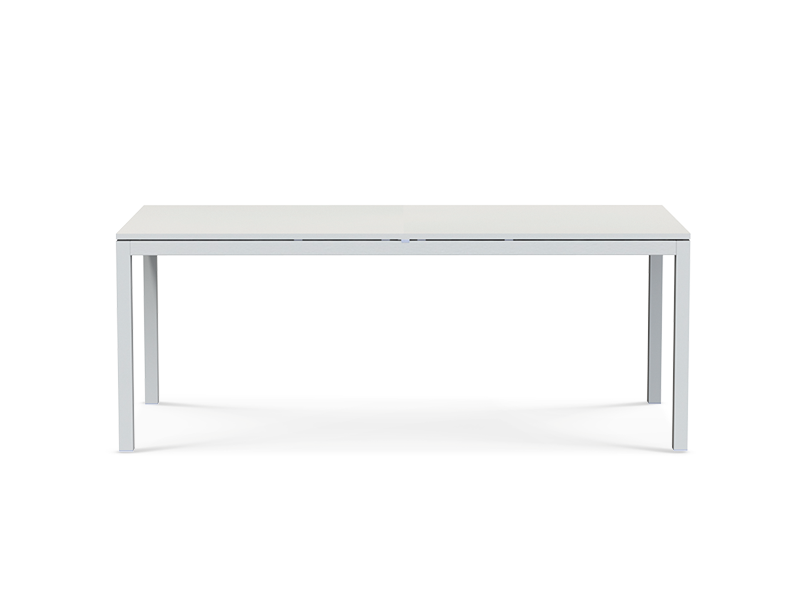 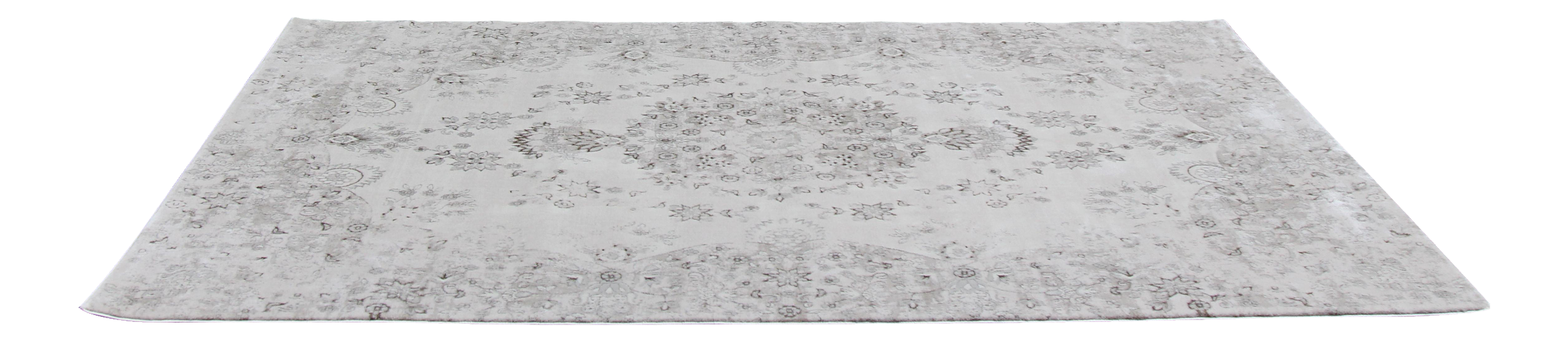 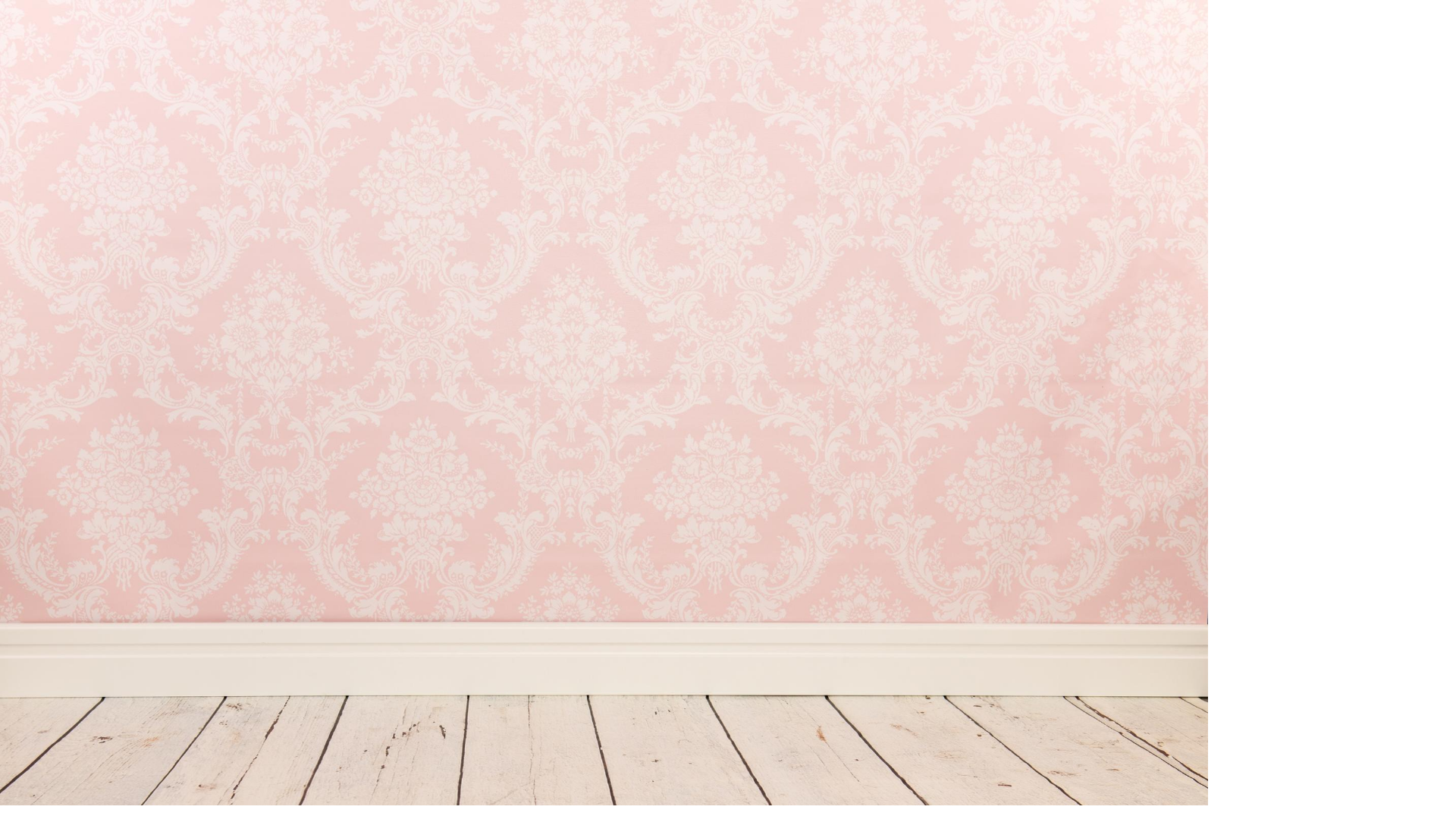 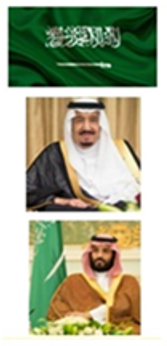 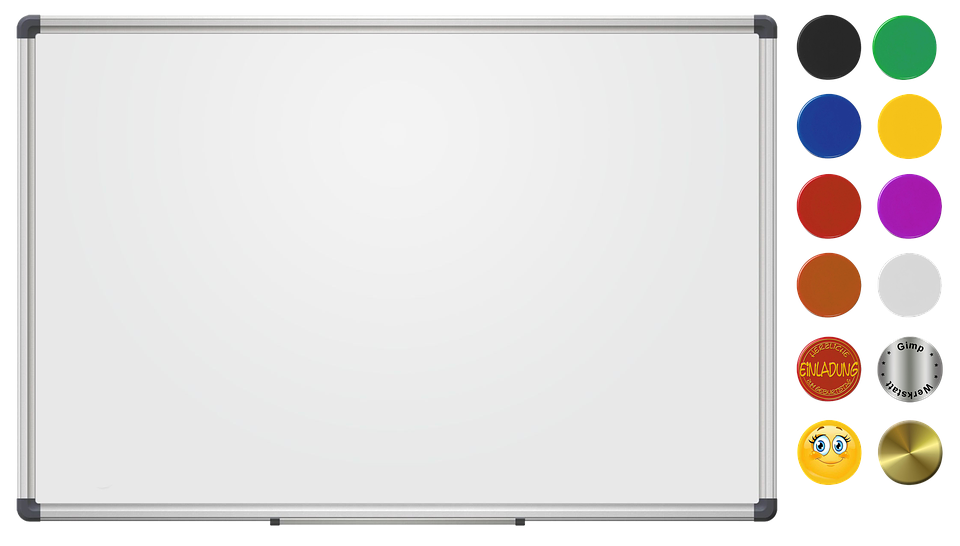 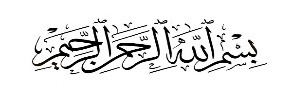 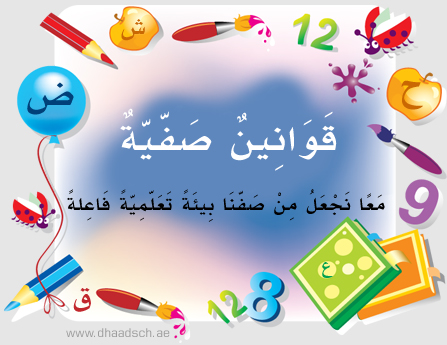 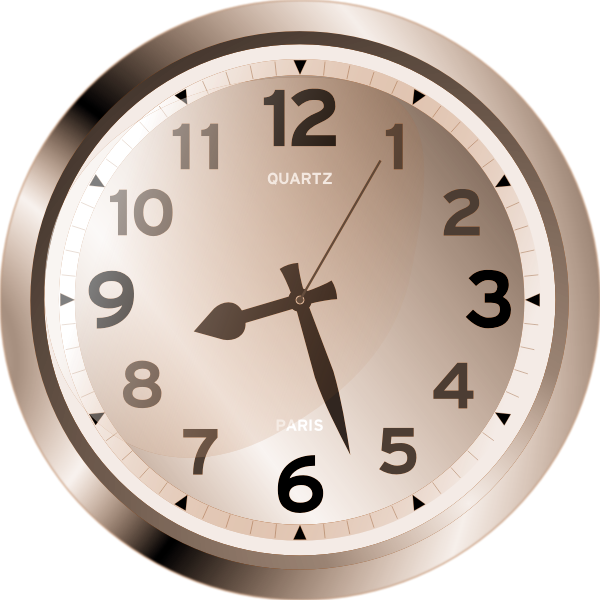 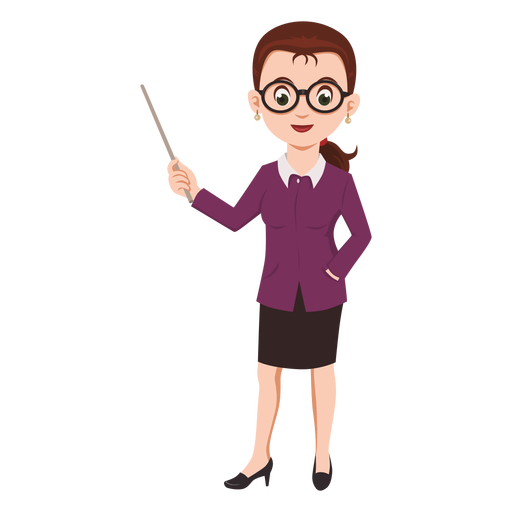 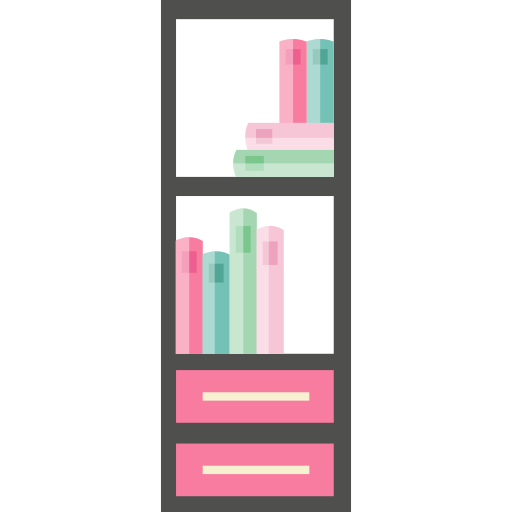 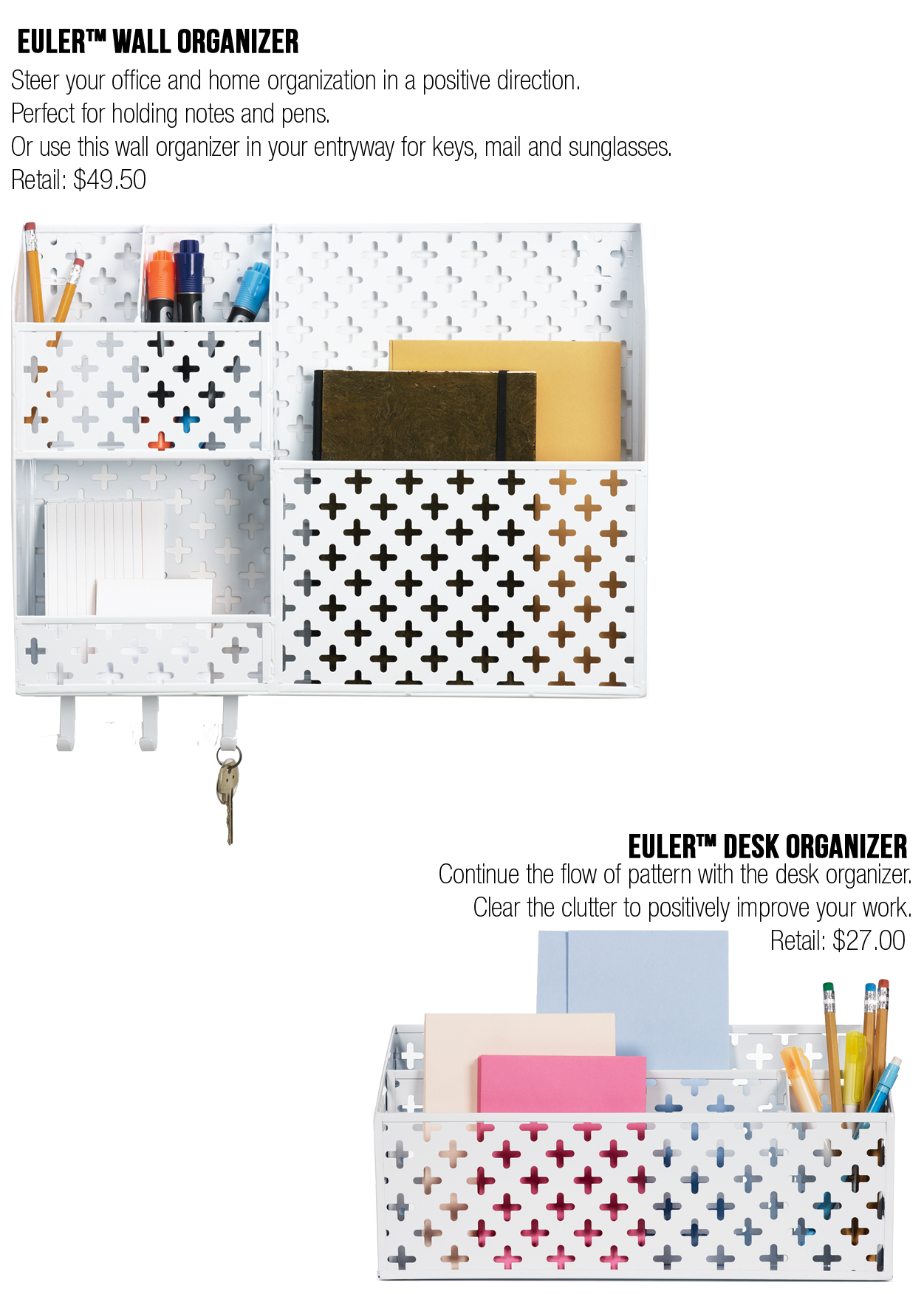 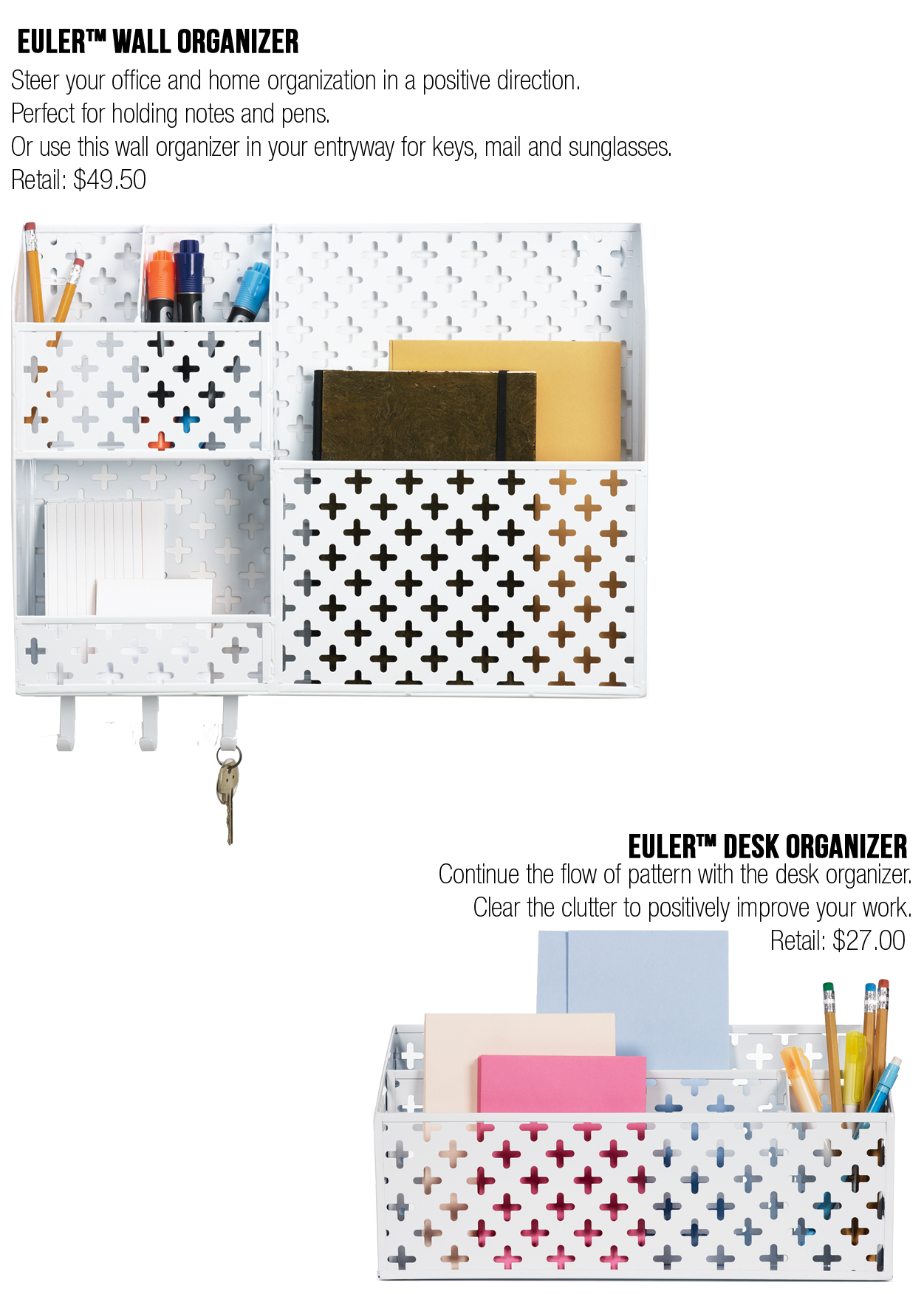 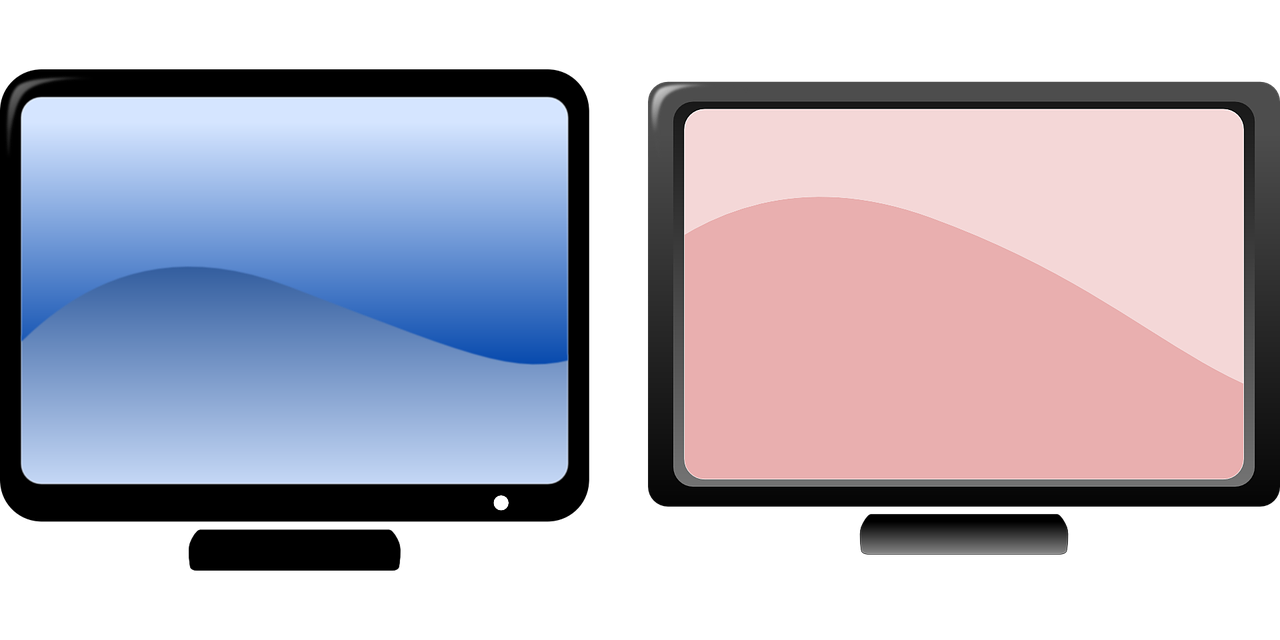 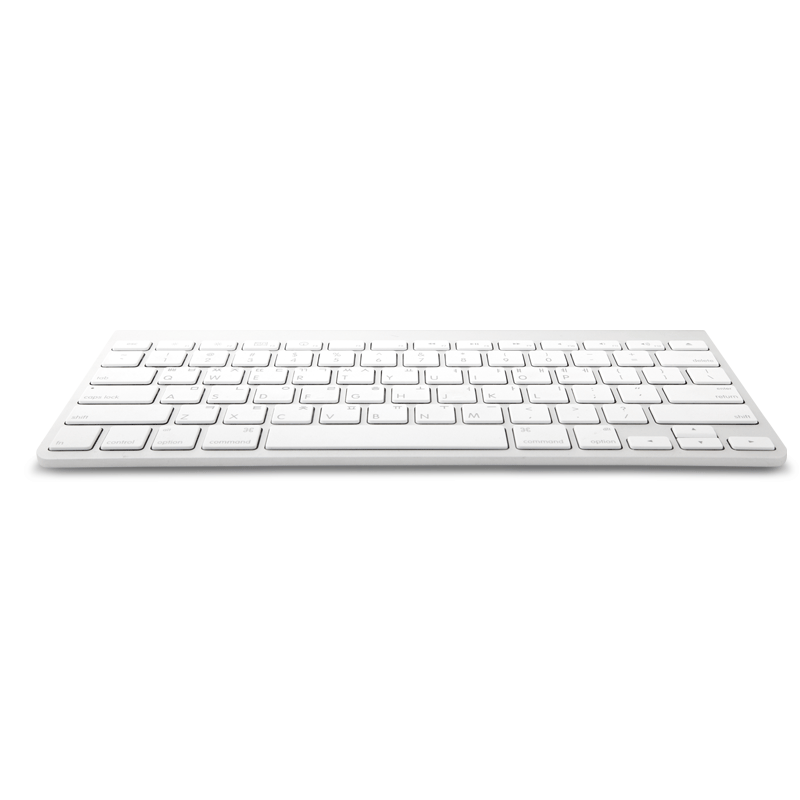 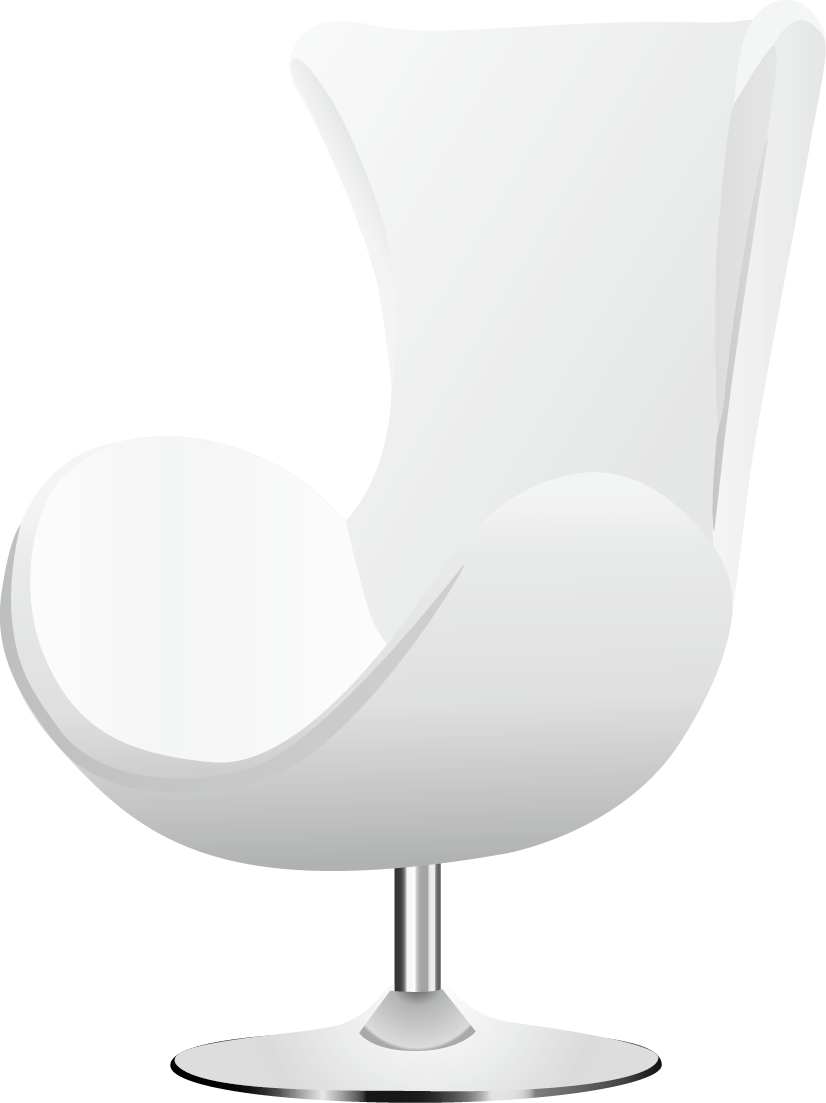 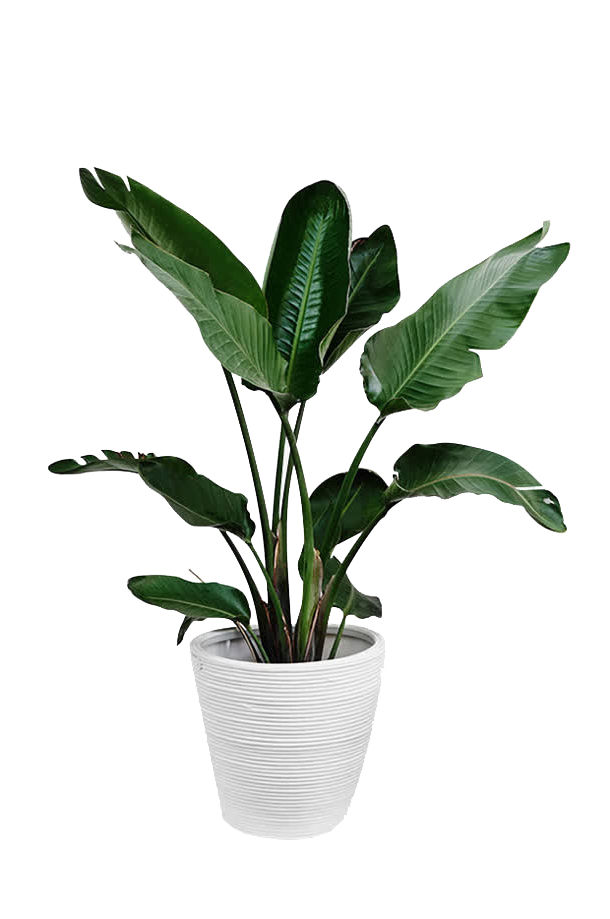 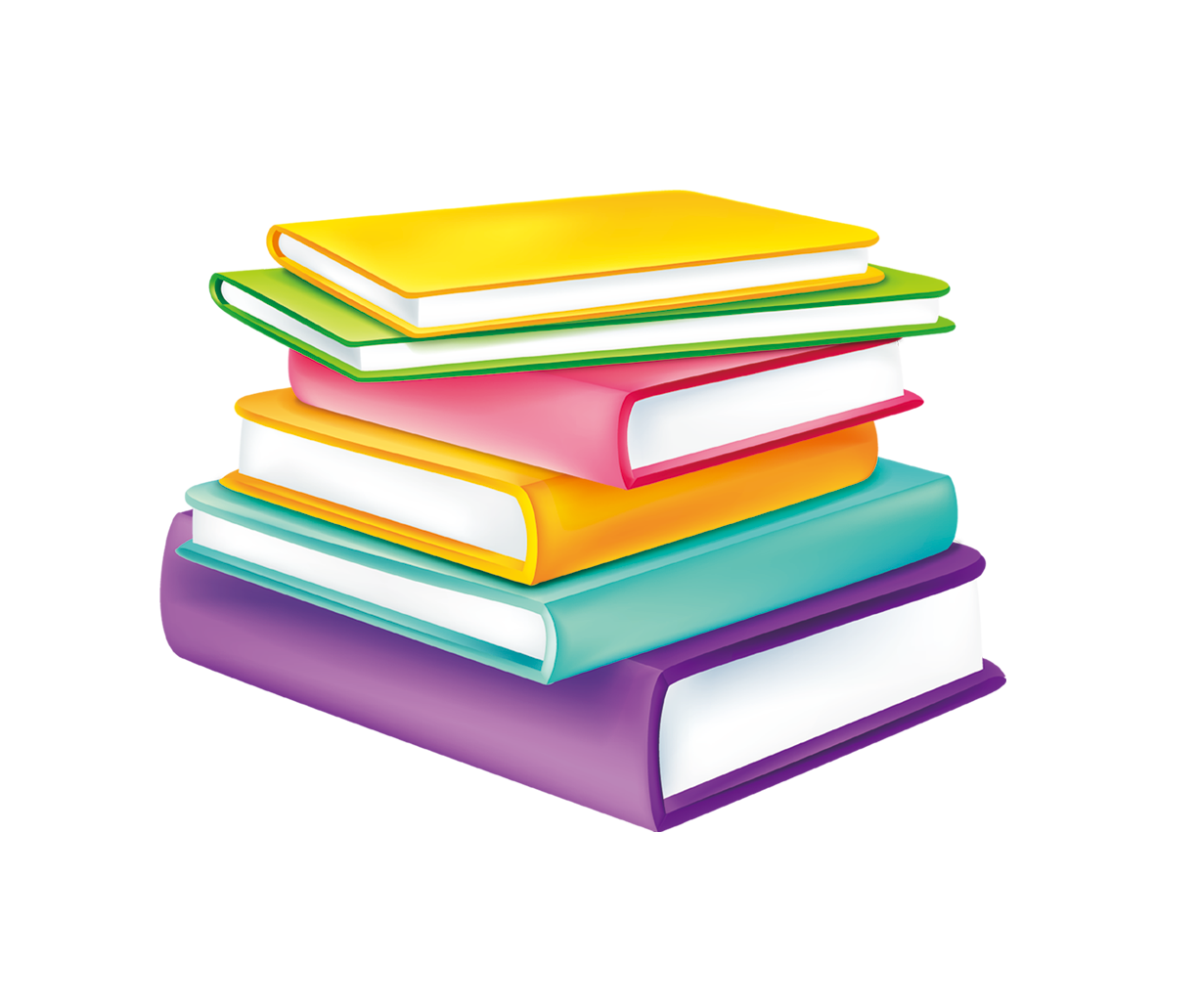 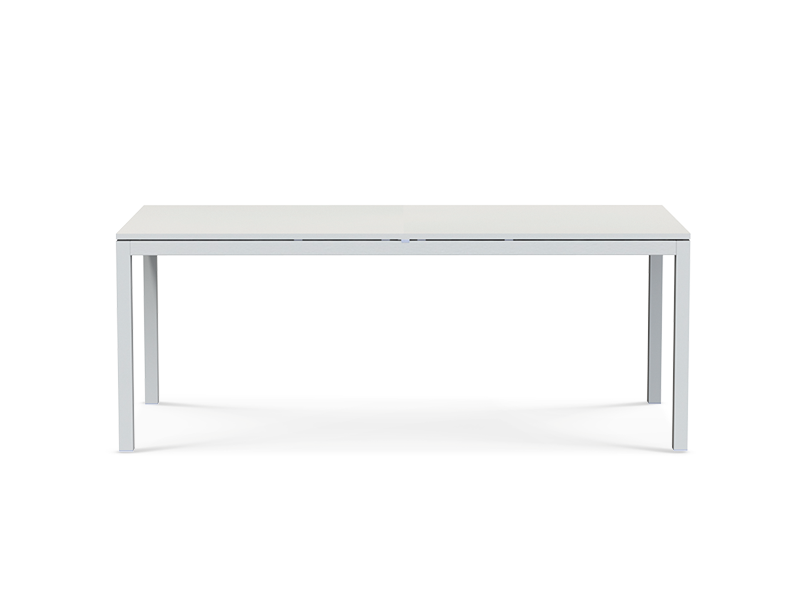 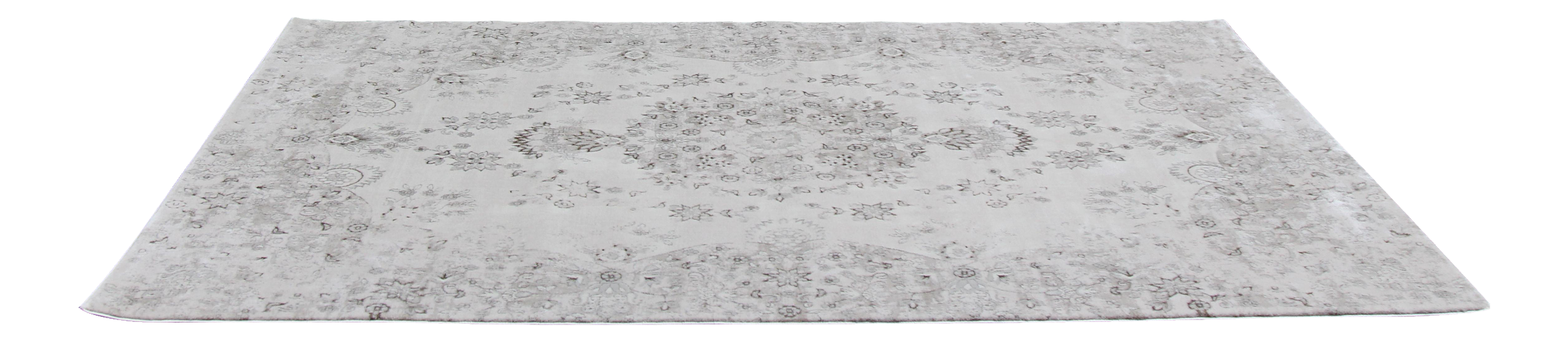 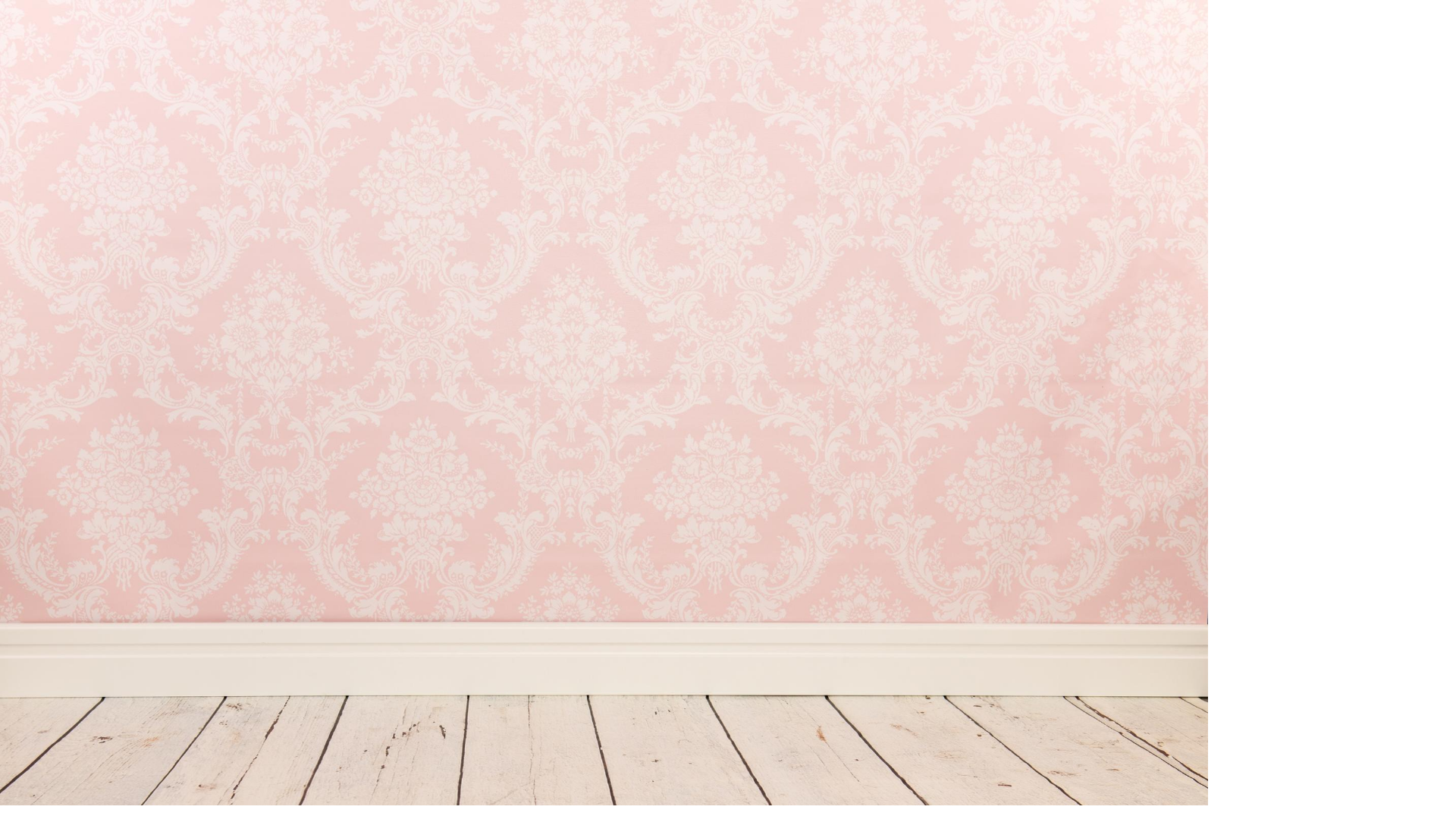 نشاهد هذا المقطع
 لنتعرف على درسنا لهذا اليوم
كم عدد العصافير الصغيرة مع الأم ياجميلاتي ؟
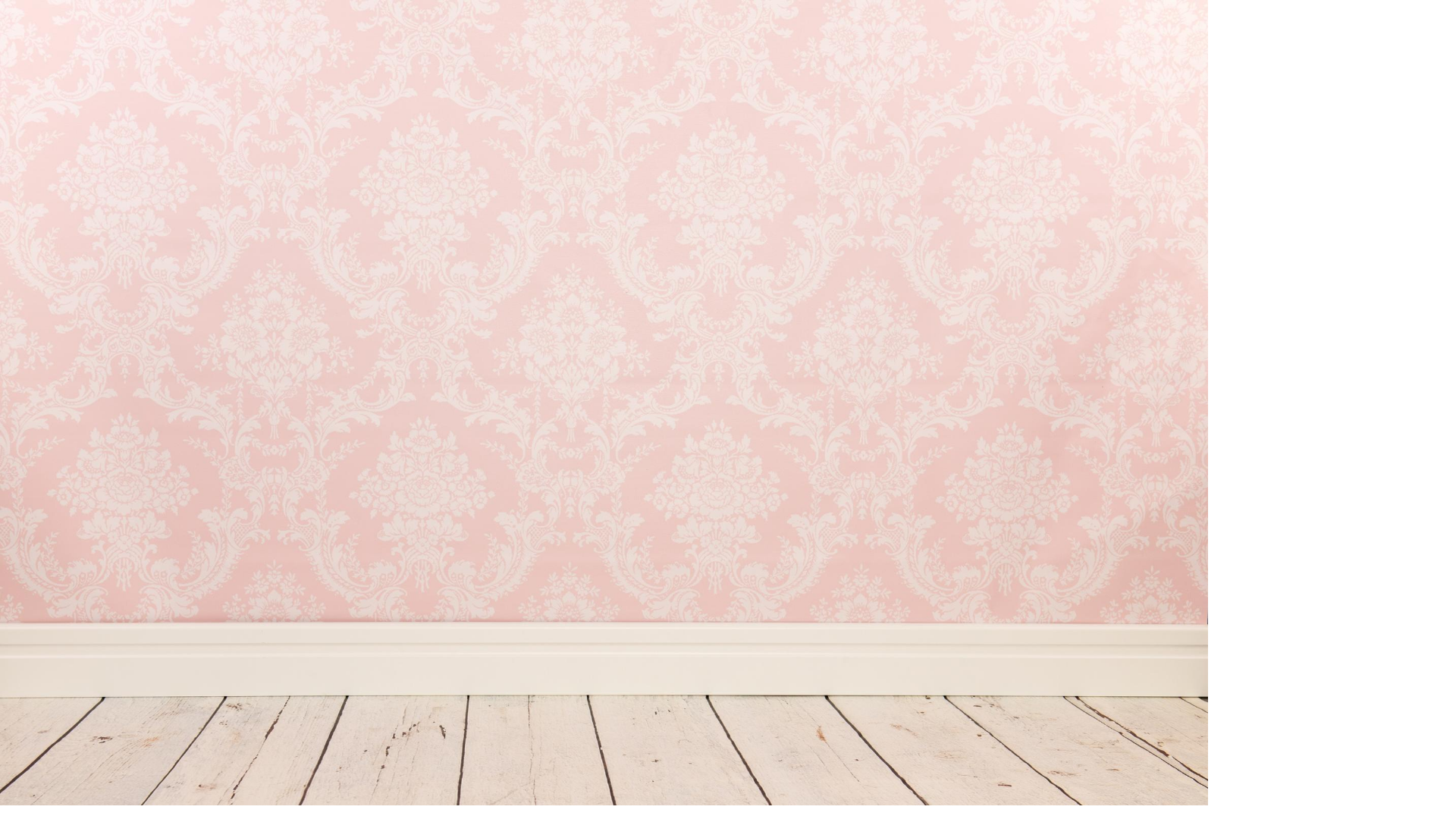 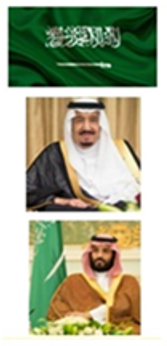 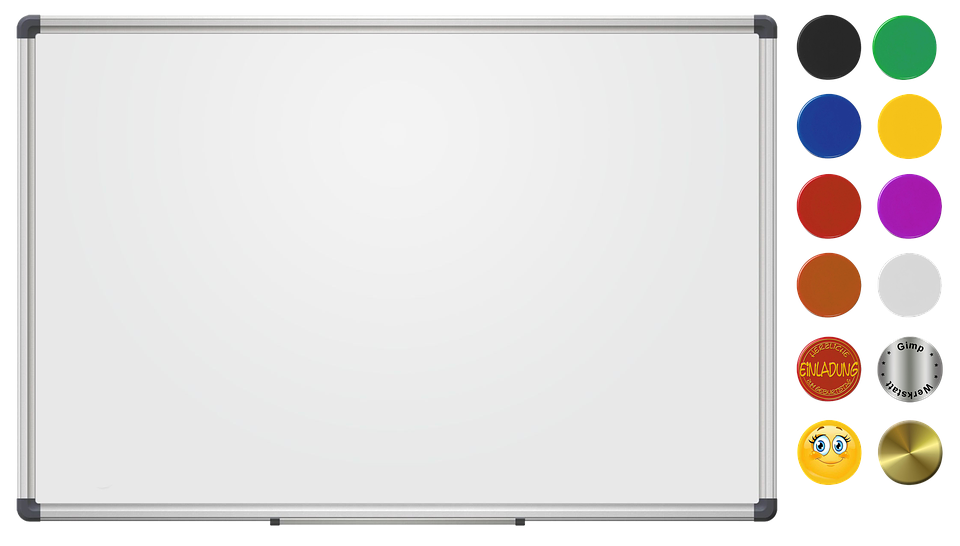 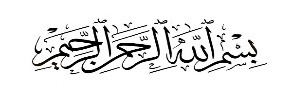 اليوم : الأحد
التاريخ : 1 / 6 / 1444 هـ
المادة : رياضيات 
الفصل السادس: الجمع
موضوع الدرس :قصص الجمع 

فكرة الدرس والهدف منه
استعمال قطع العد لتوضيح قصص الجمع
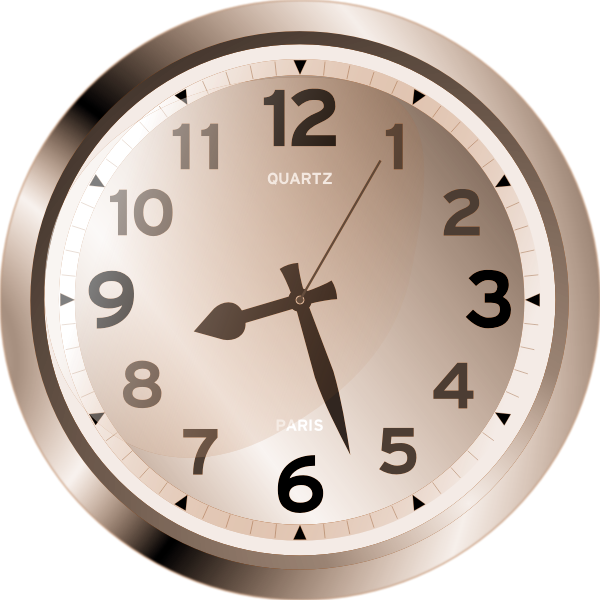 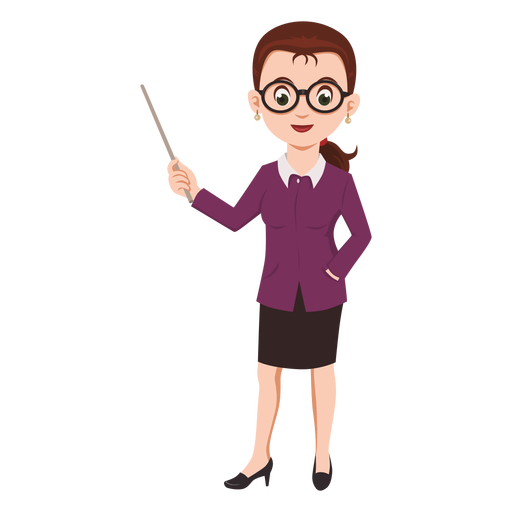 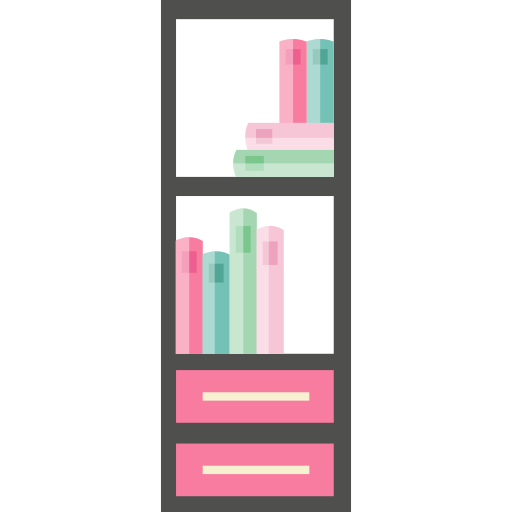 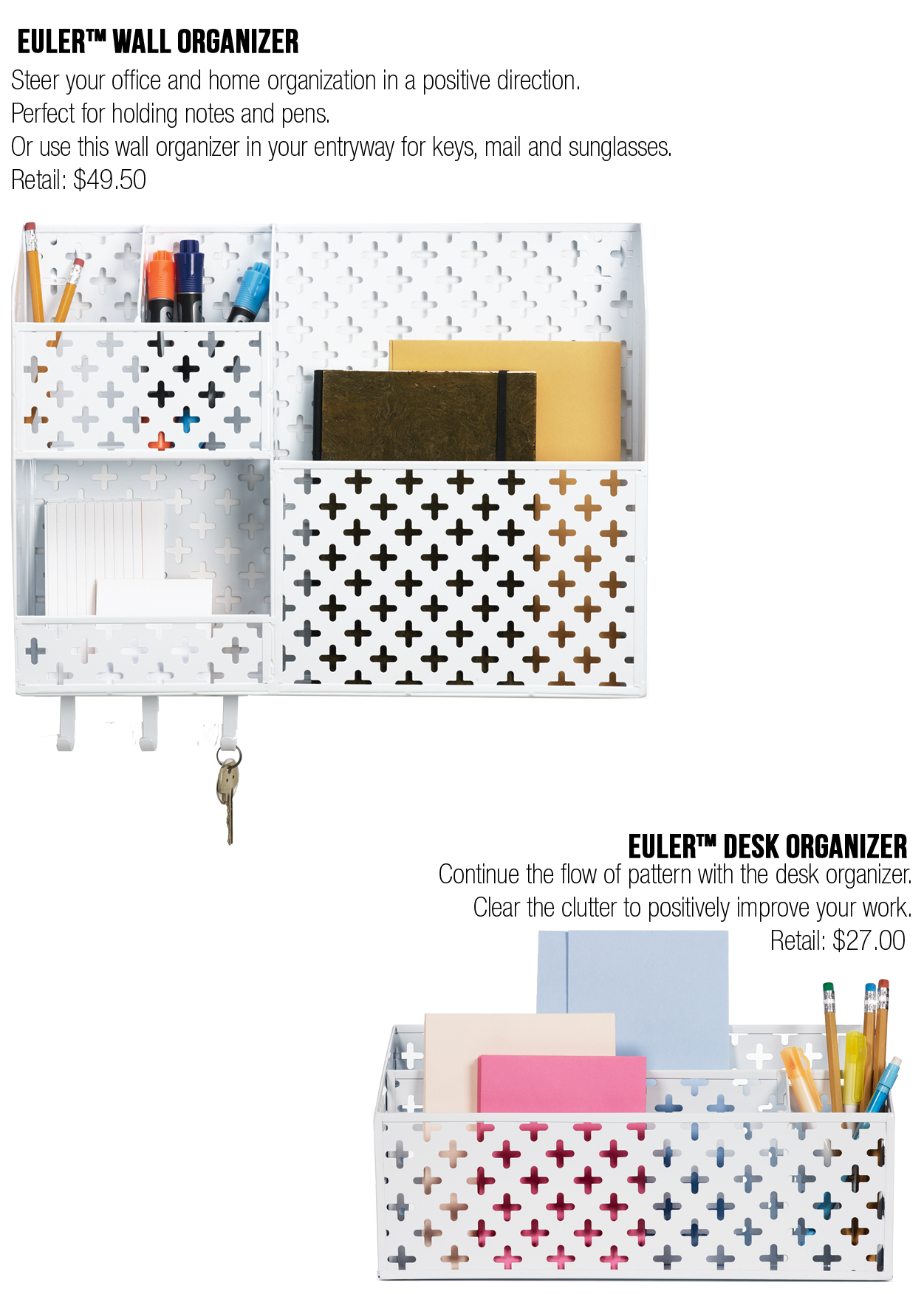 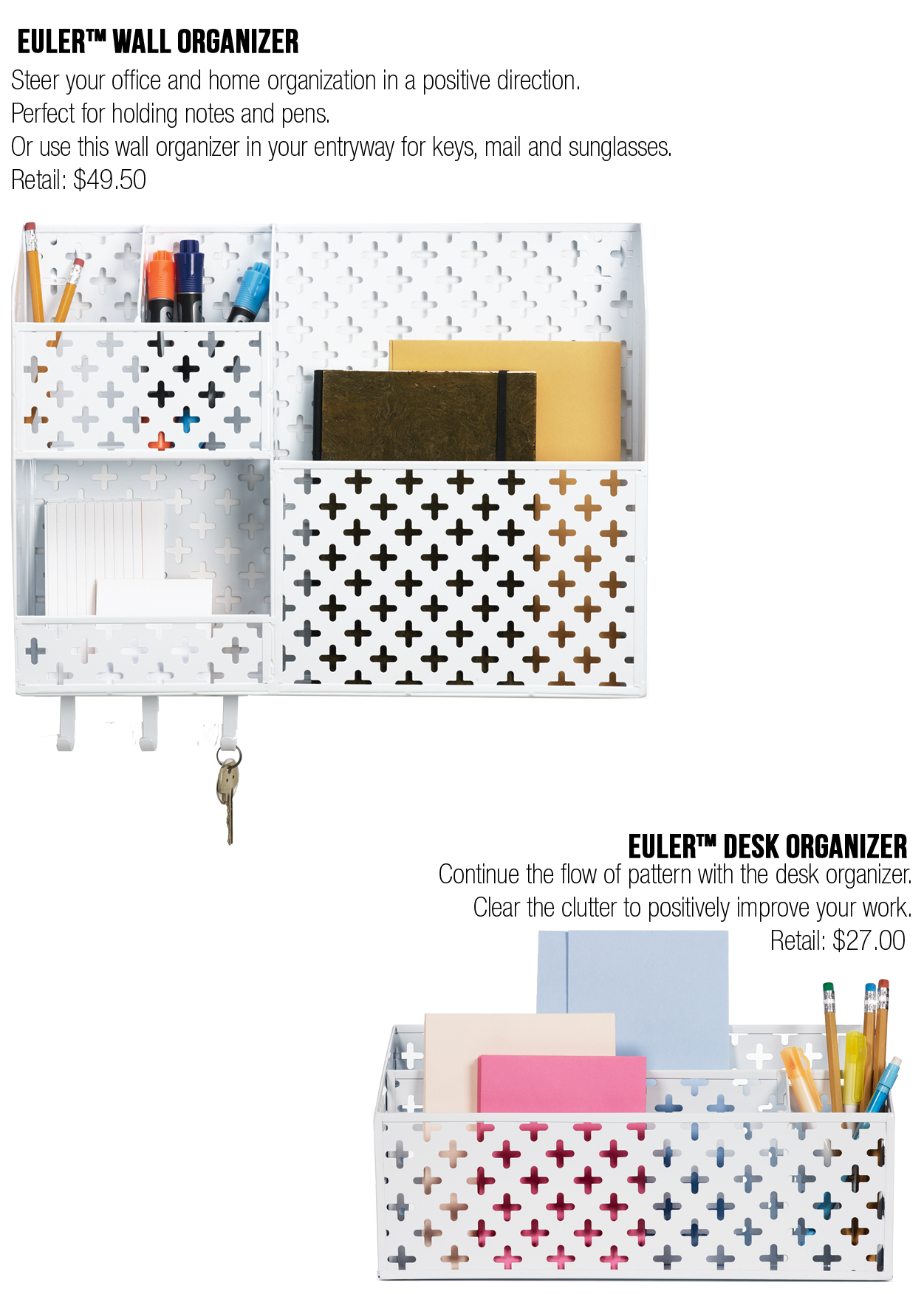 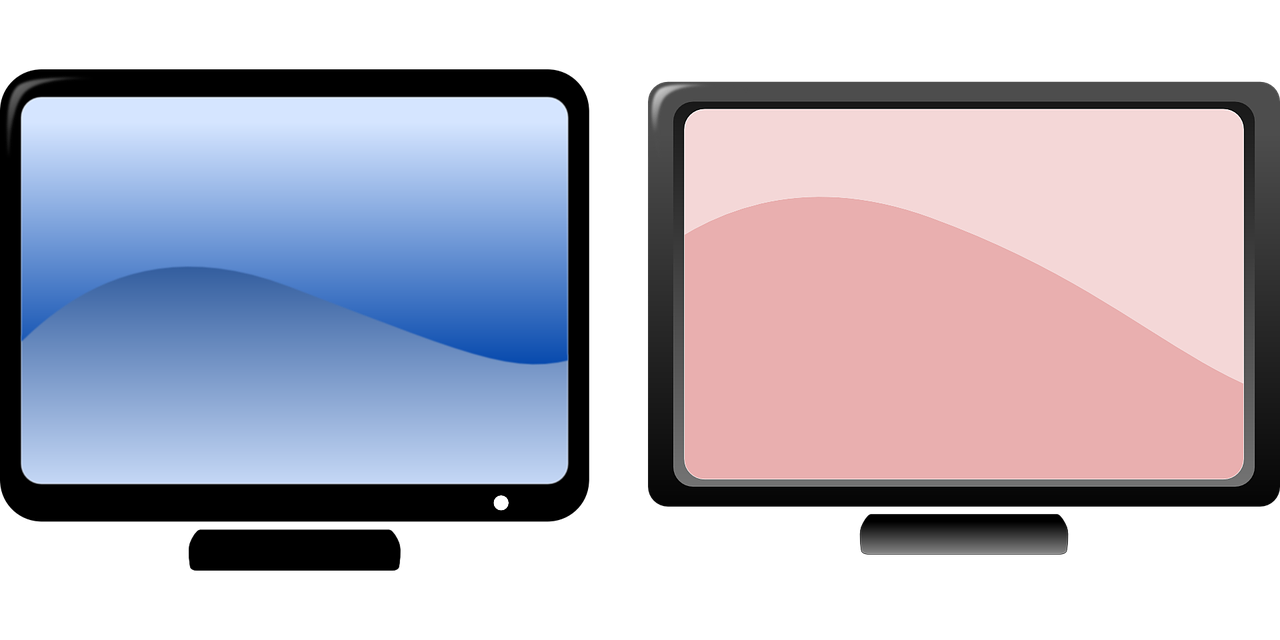 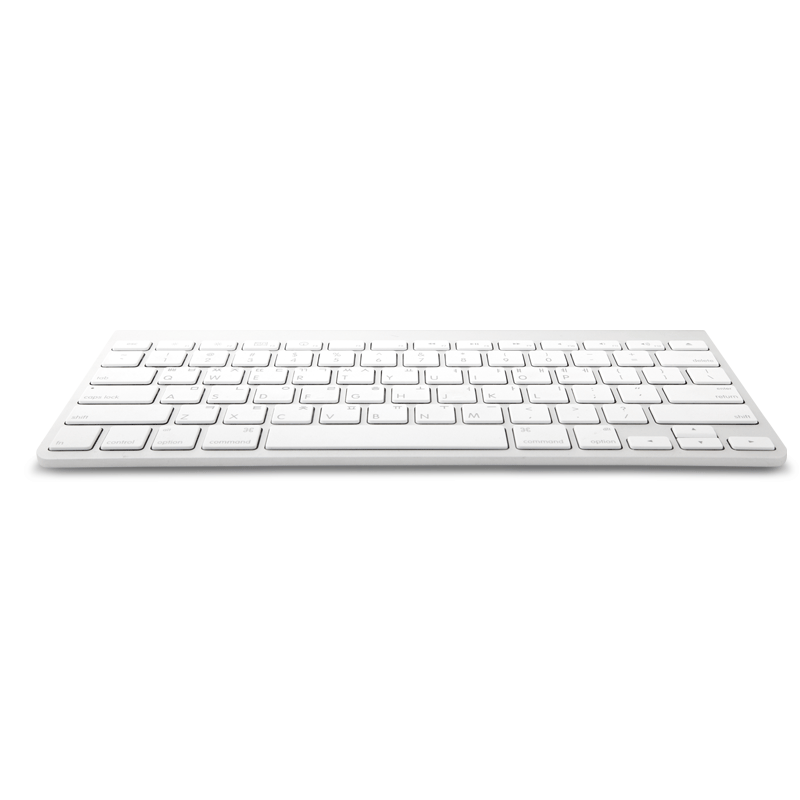 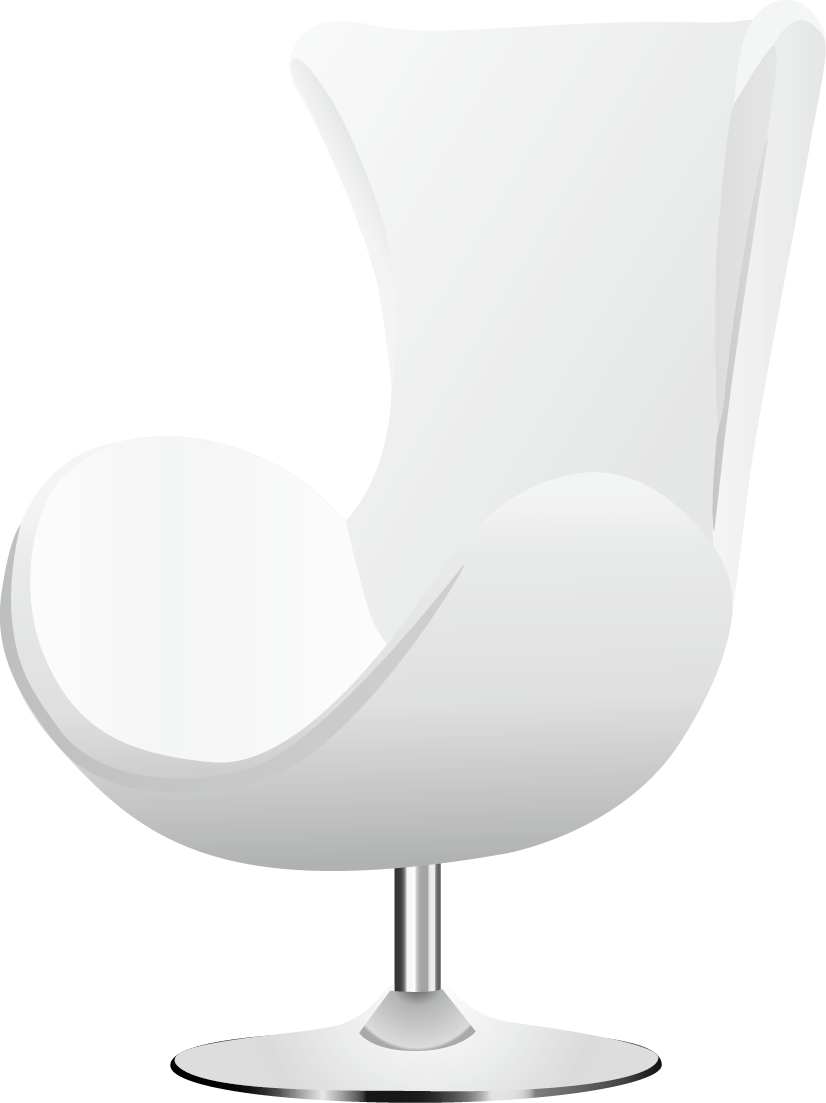 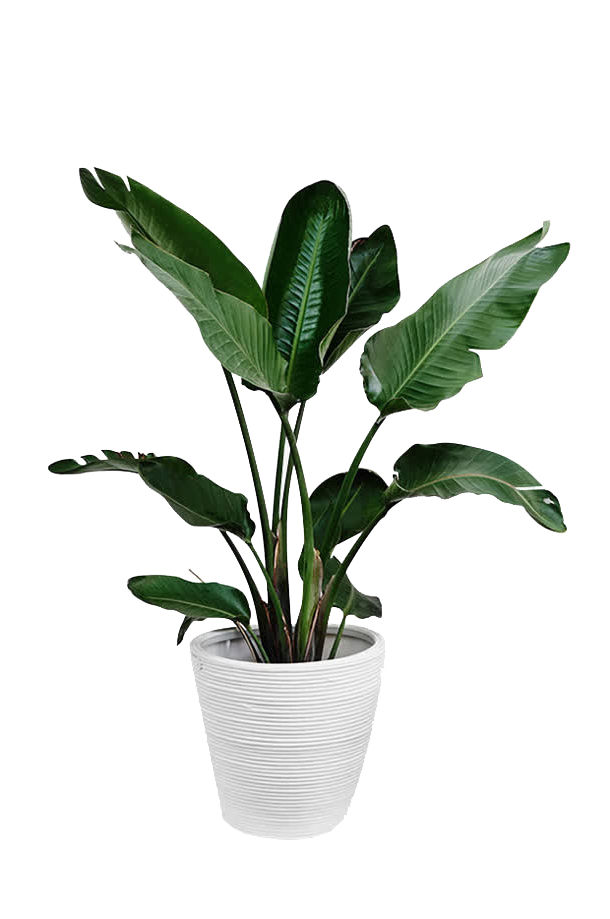 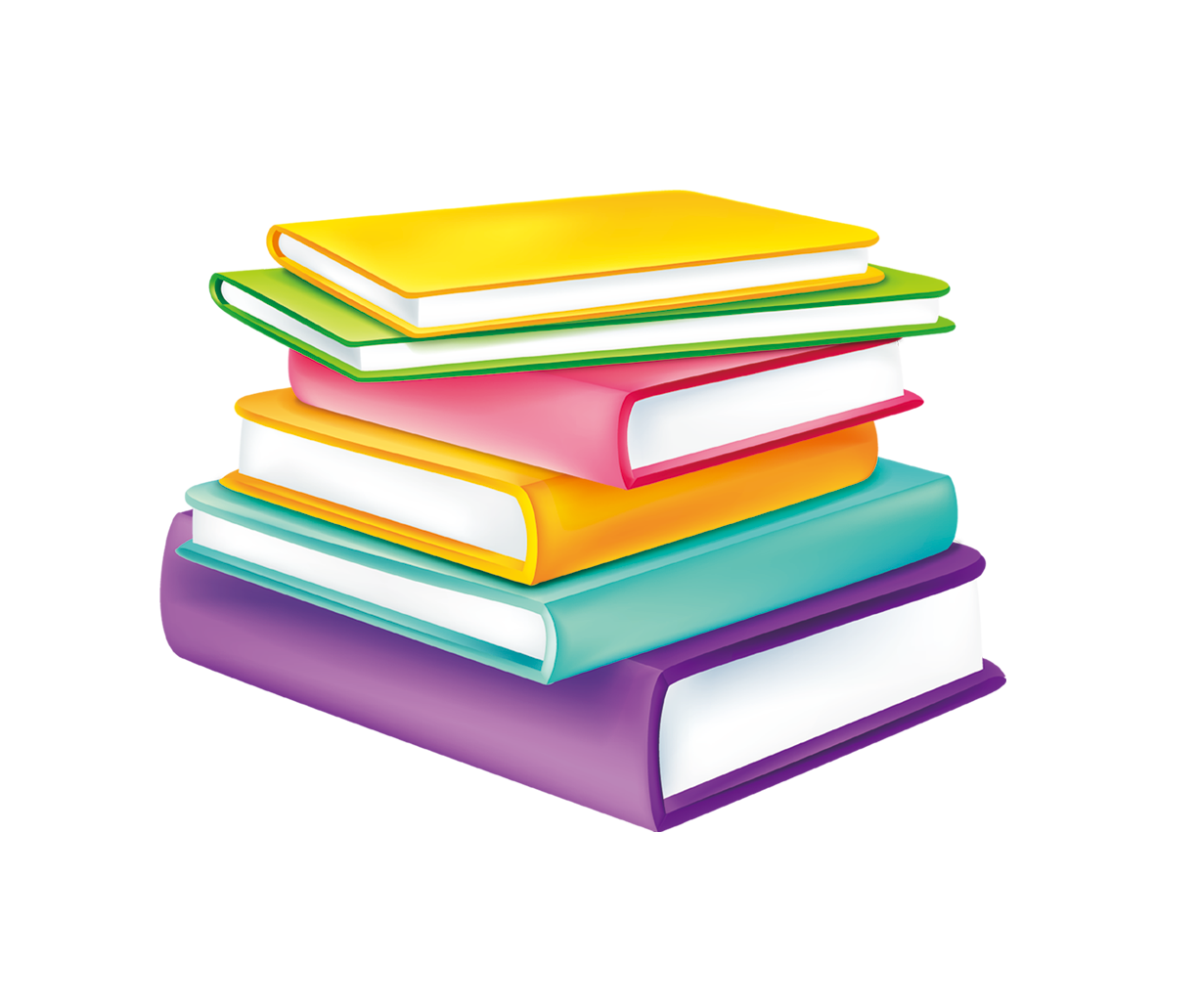 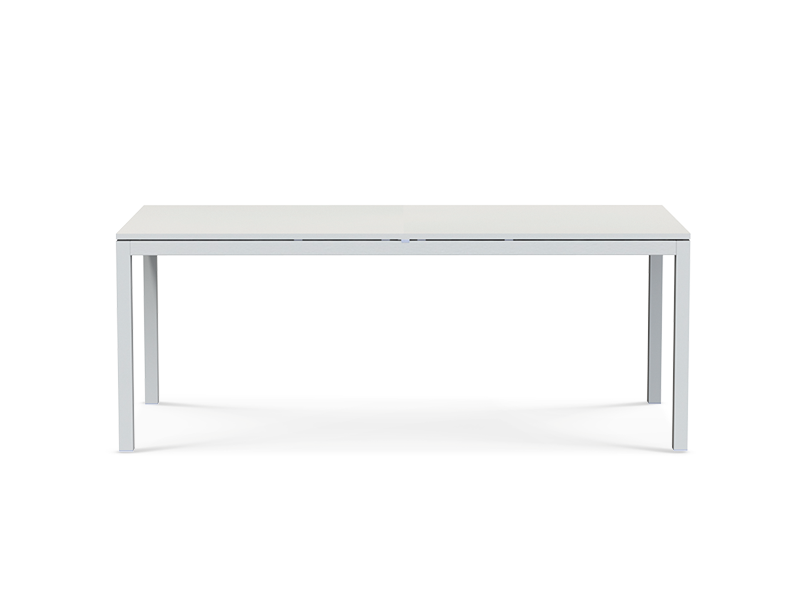 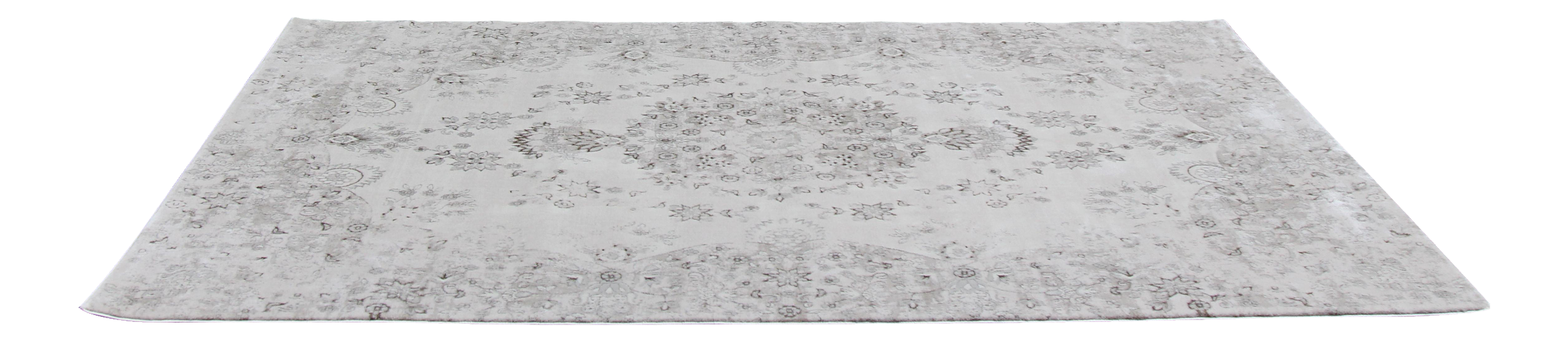 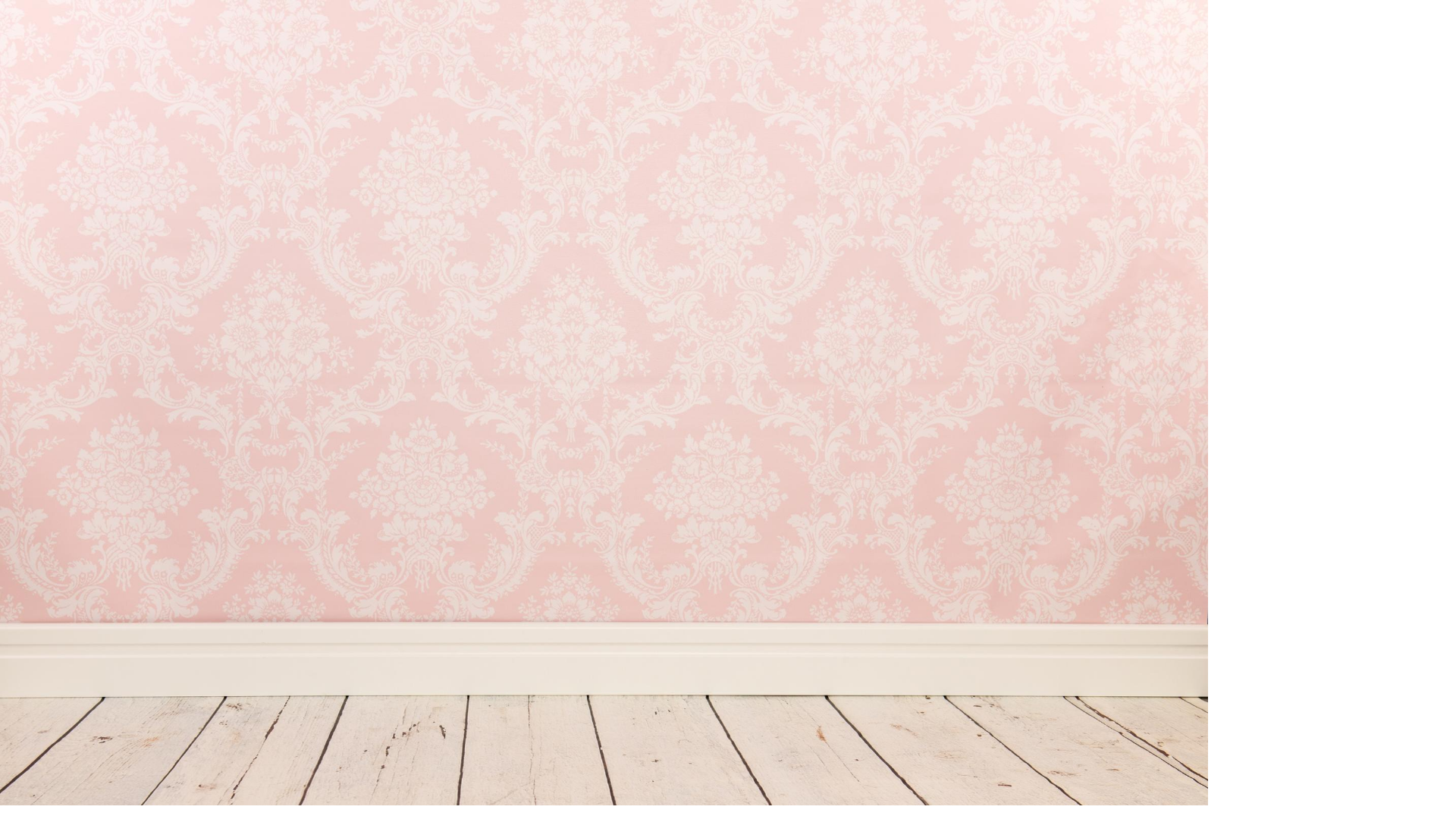 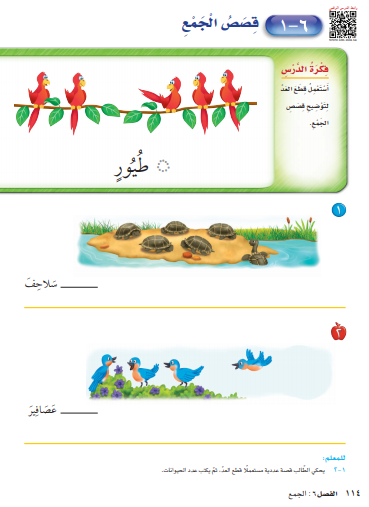 استراتيجية تكوين قصة 
فكري قبل أن تجيبي
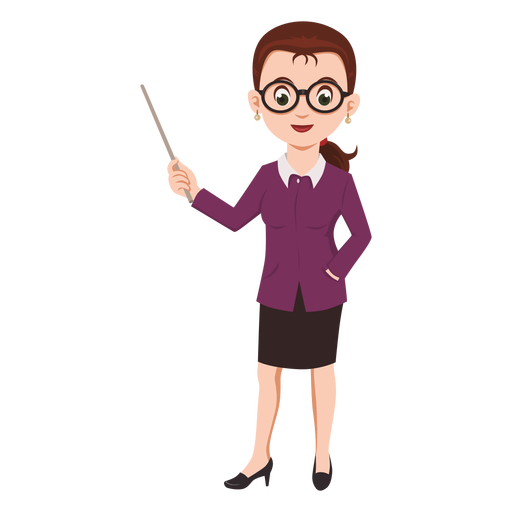 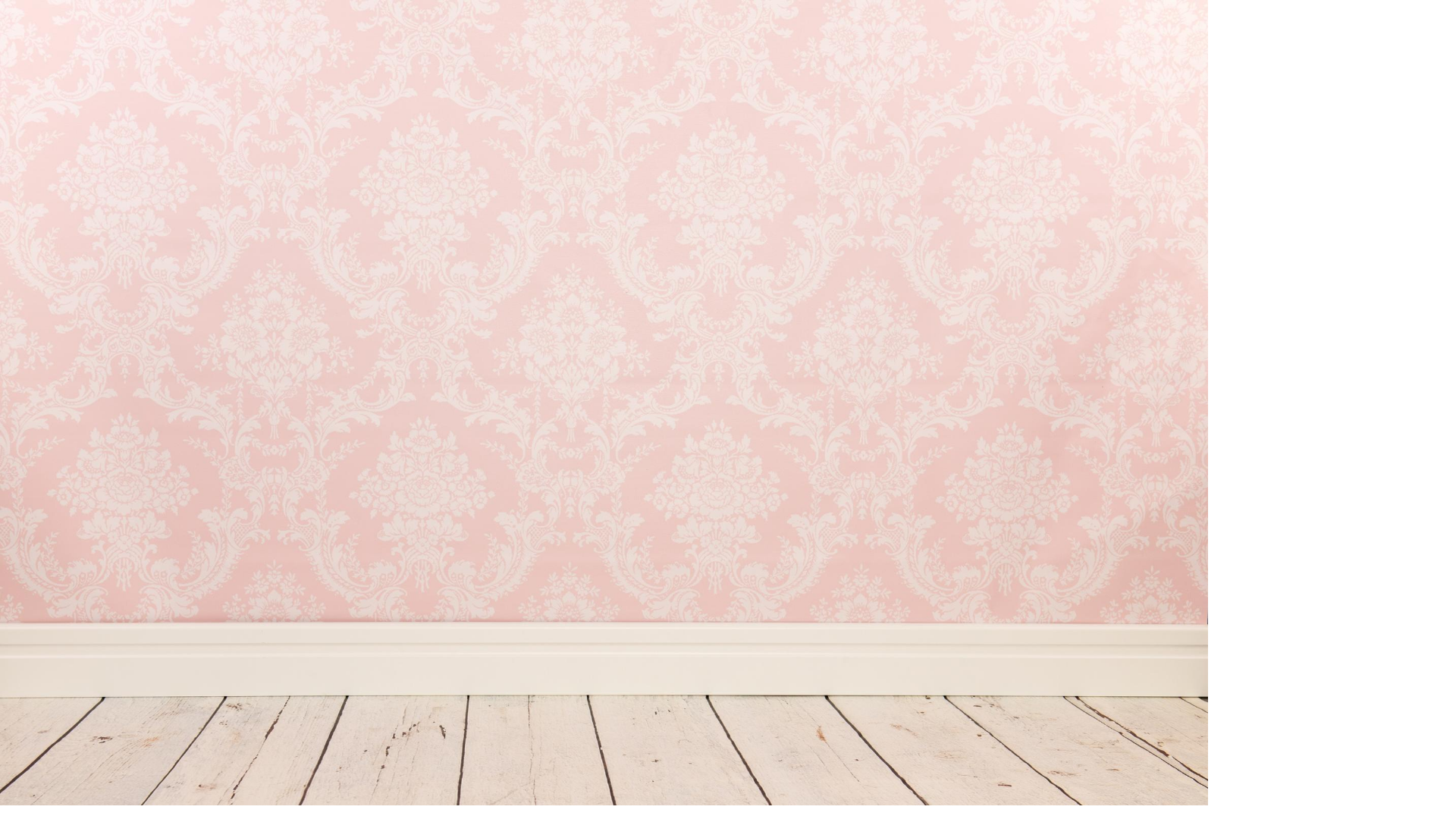 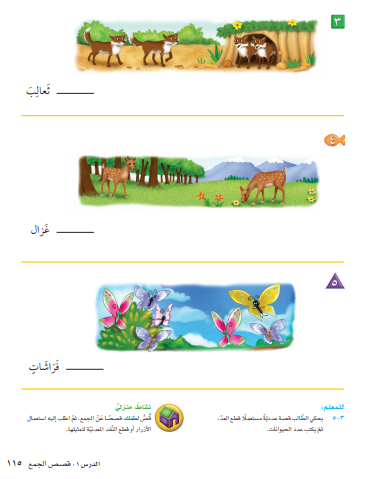 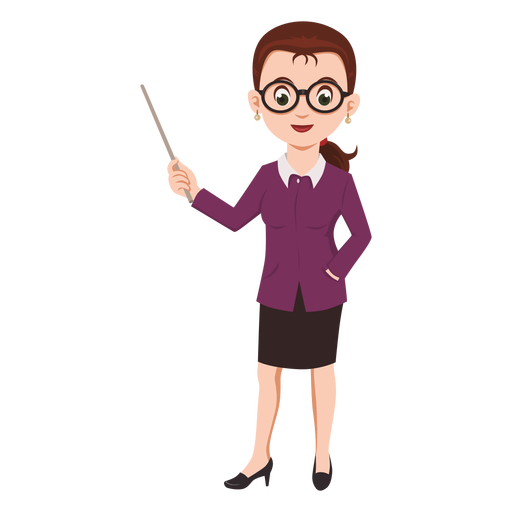 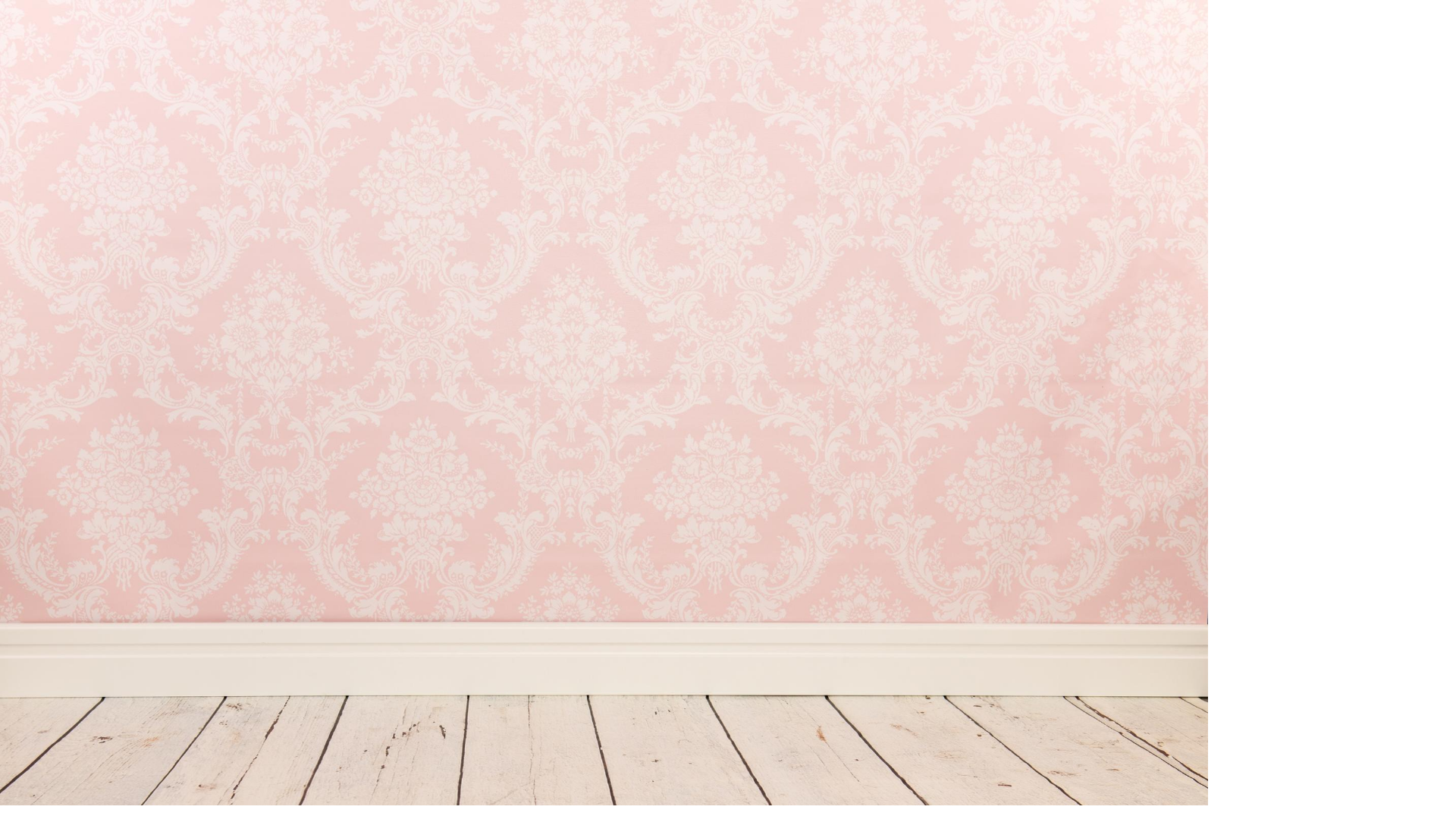 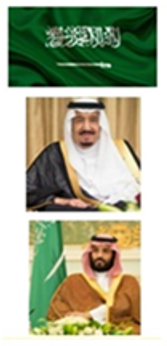 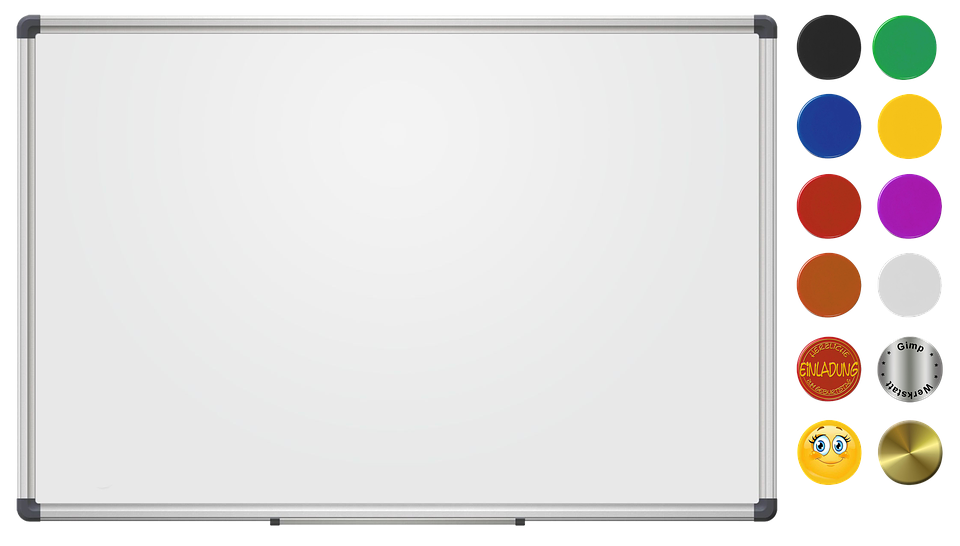 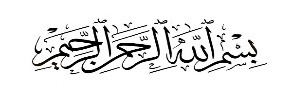 نشاط
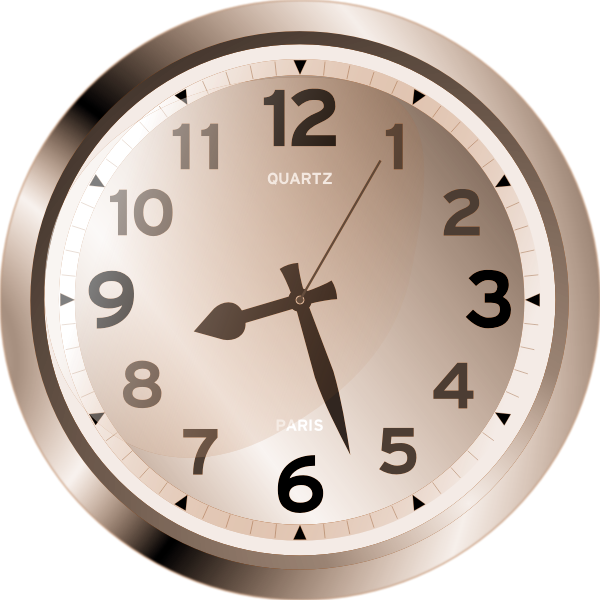 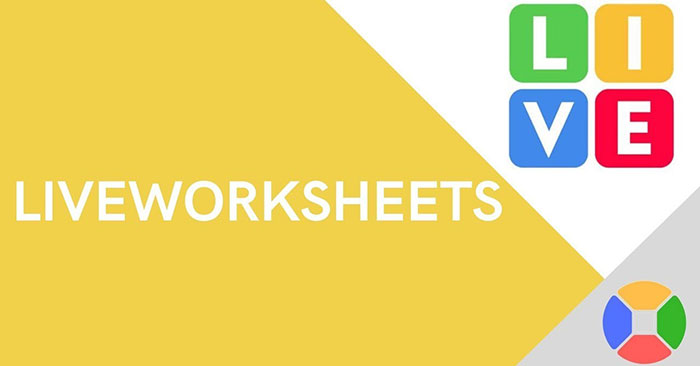 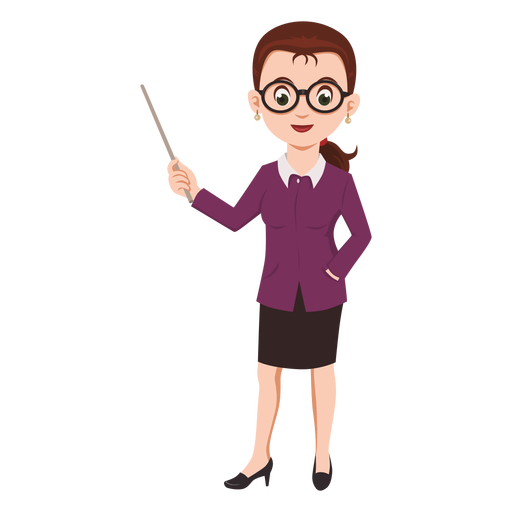 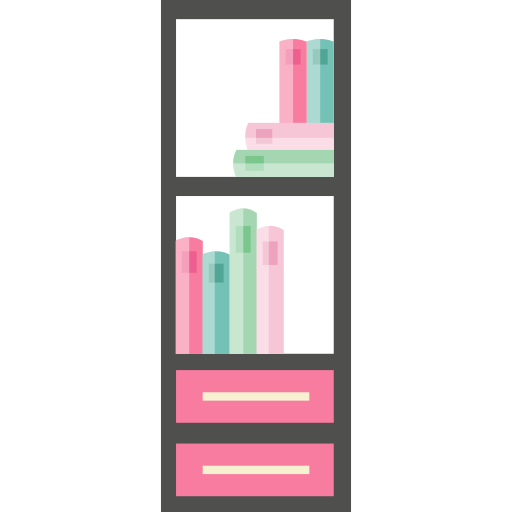 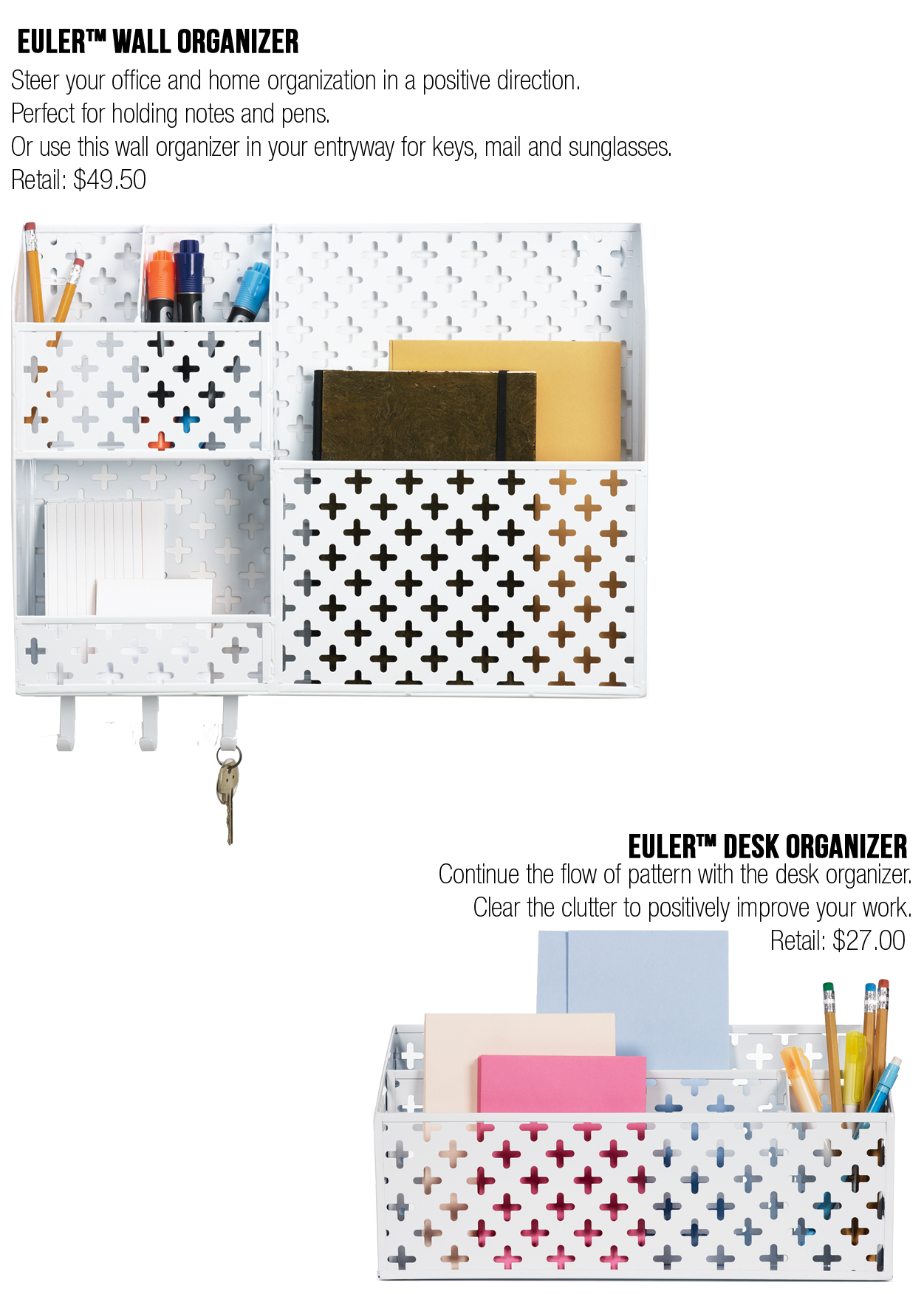 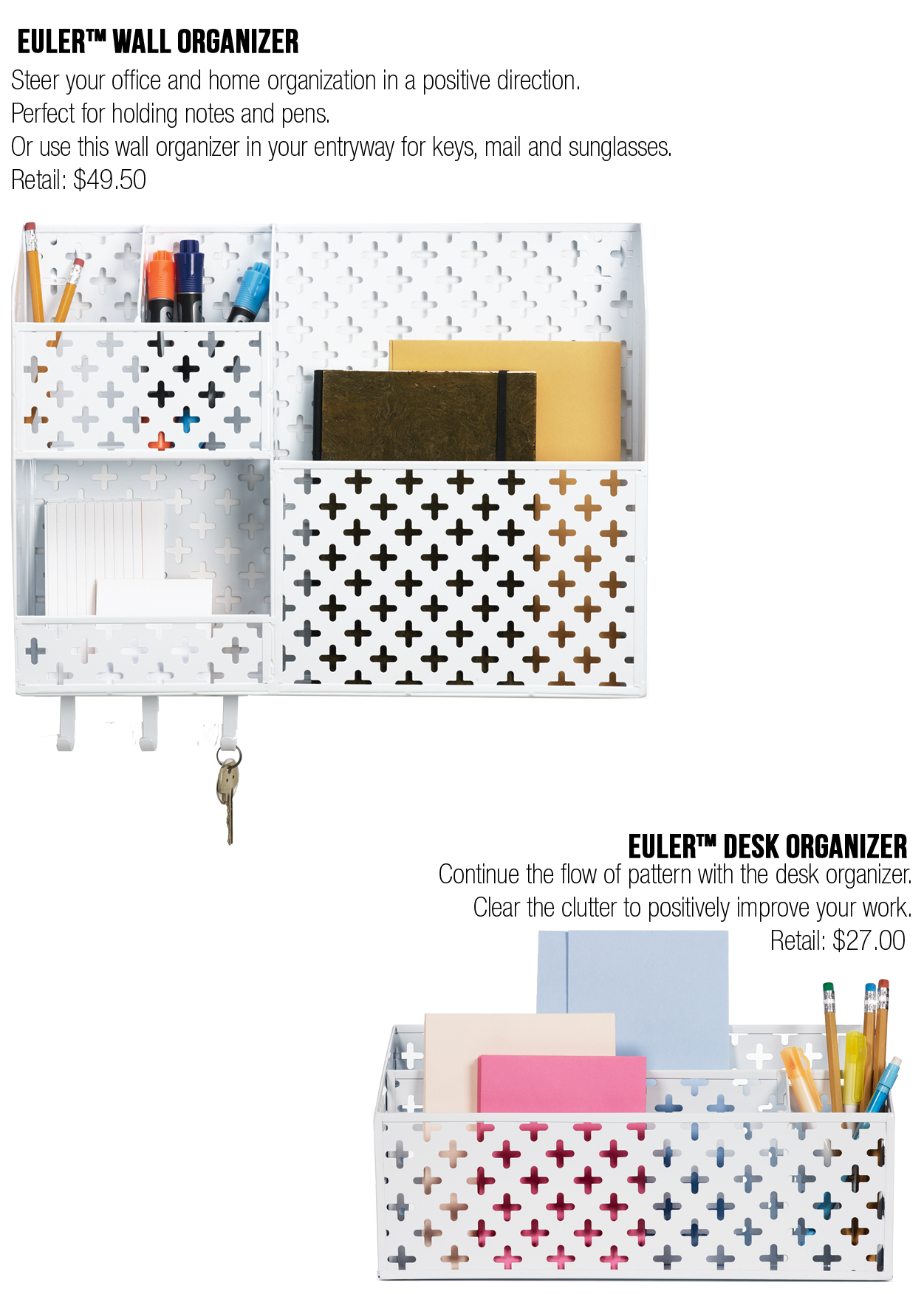 https://www.liveworksheets.com/cr2107571vx
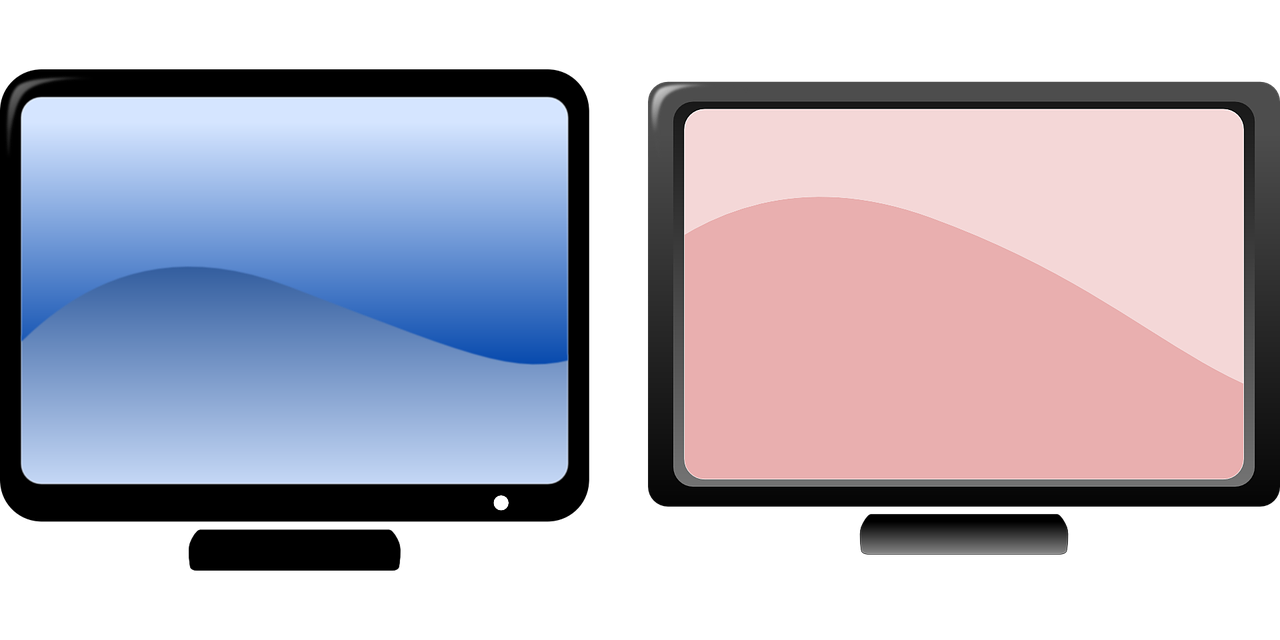 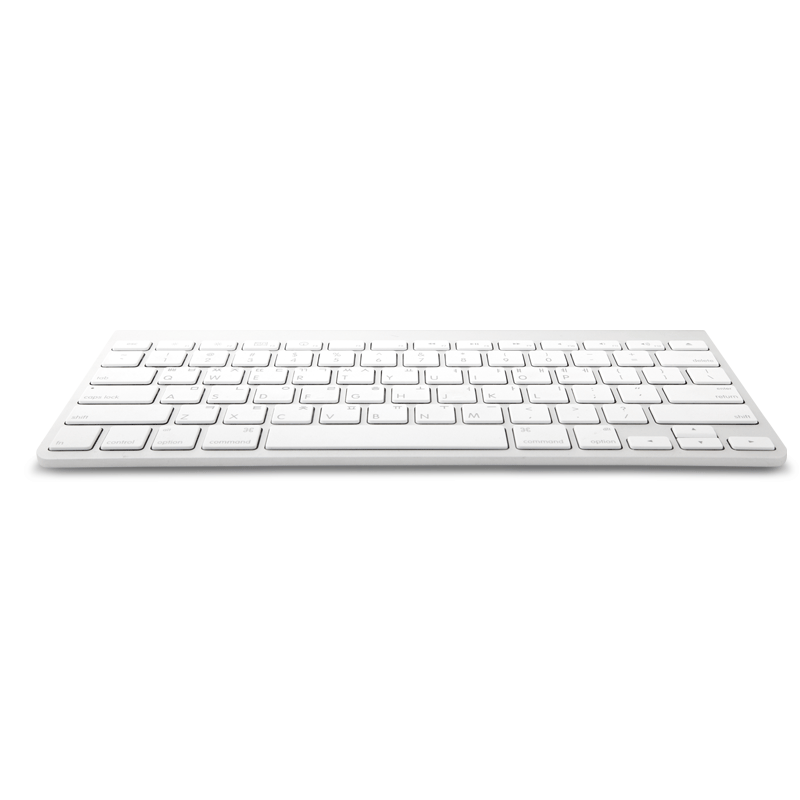 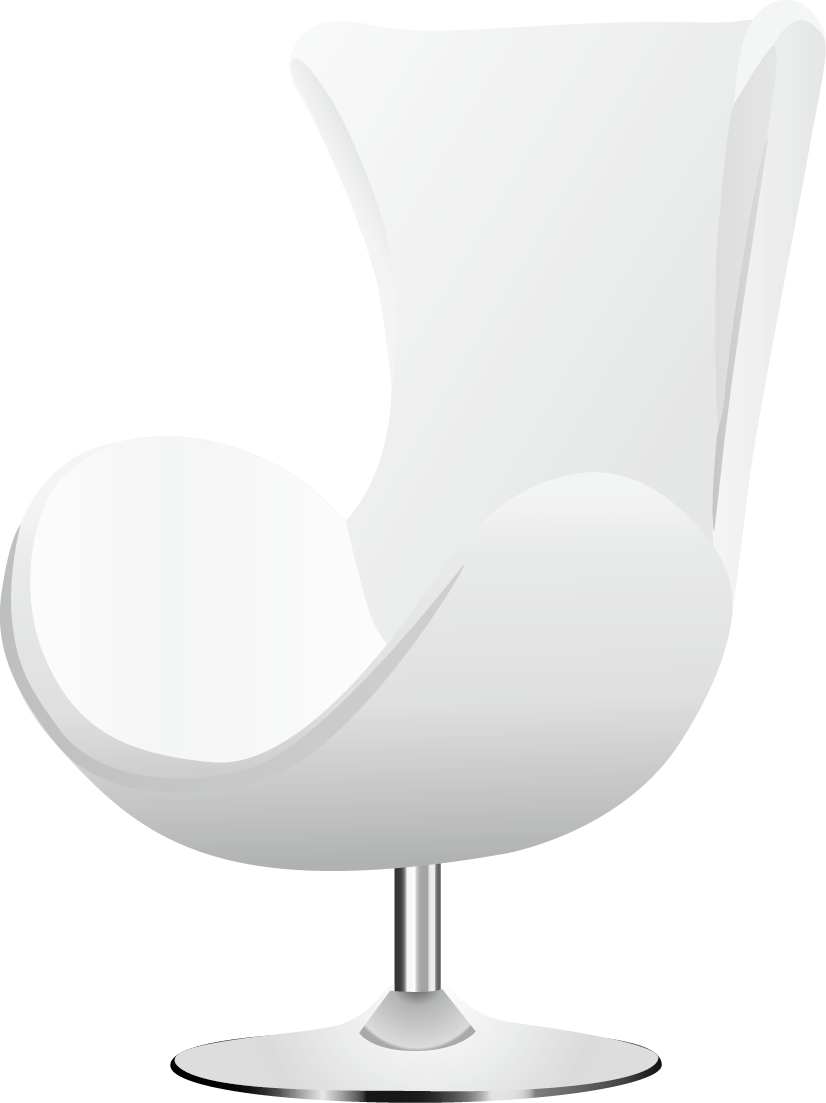 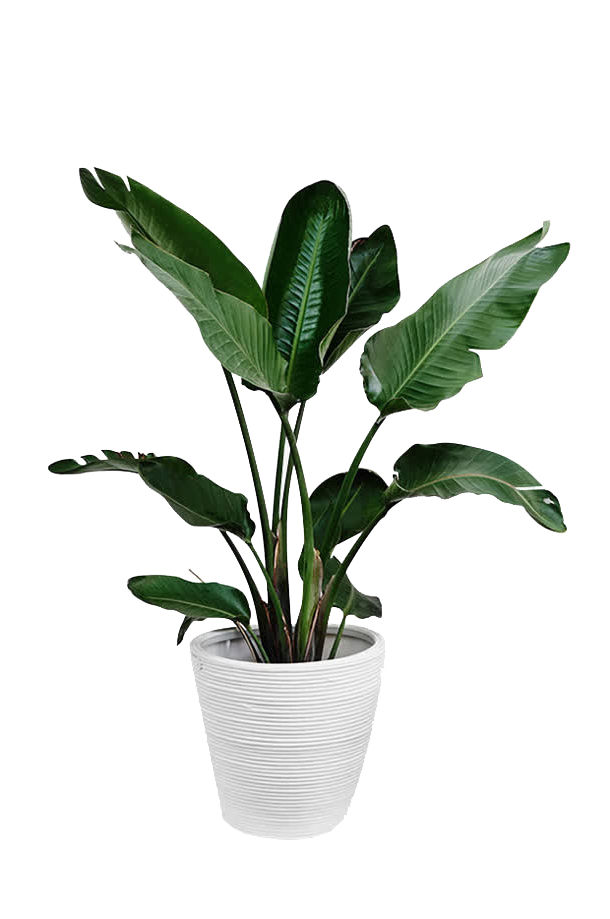 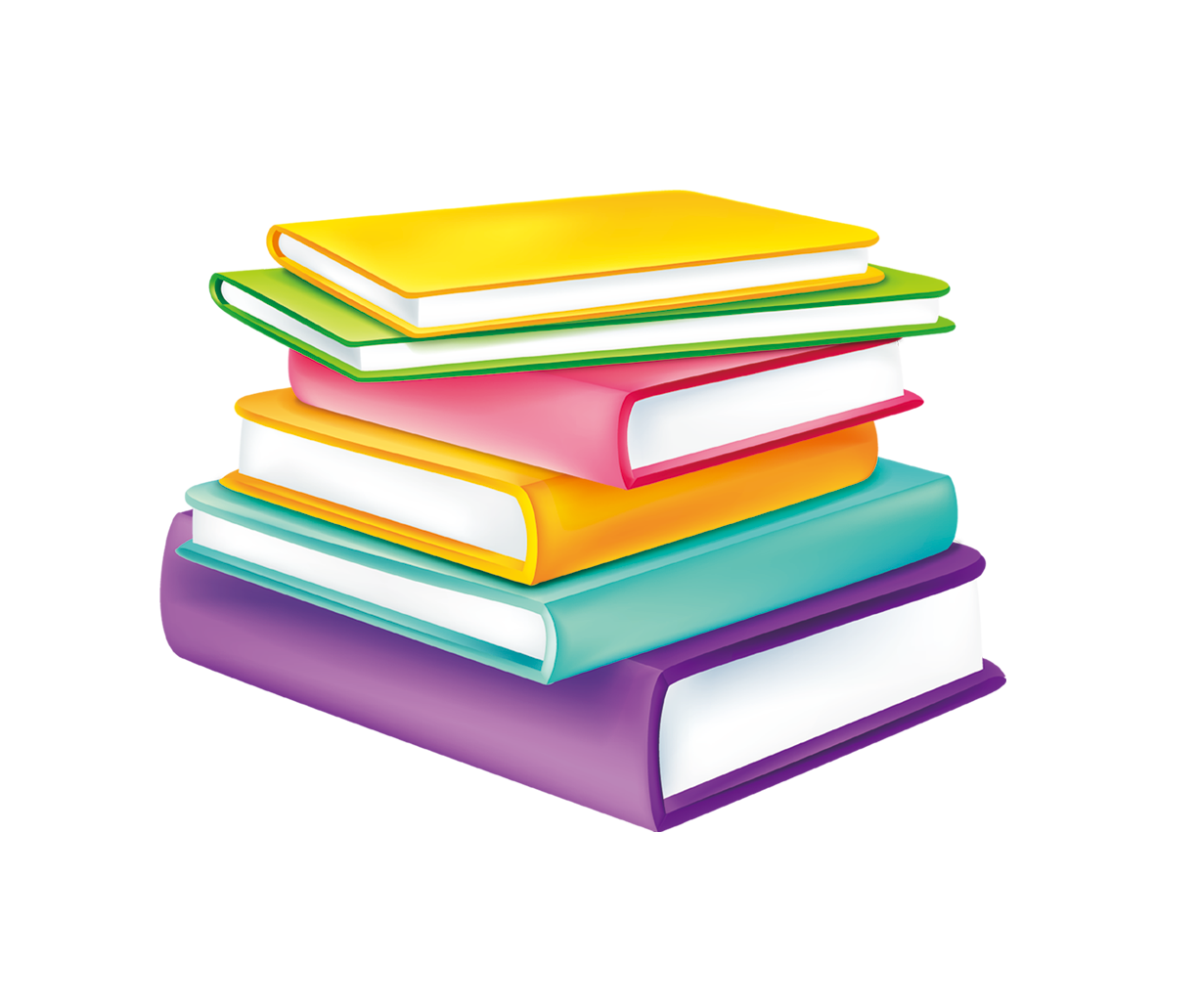 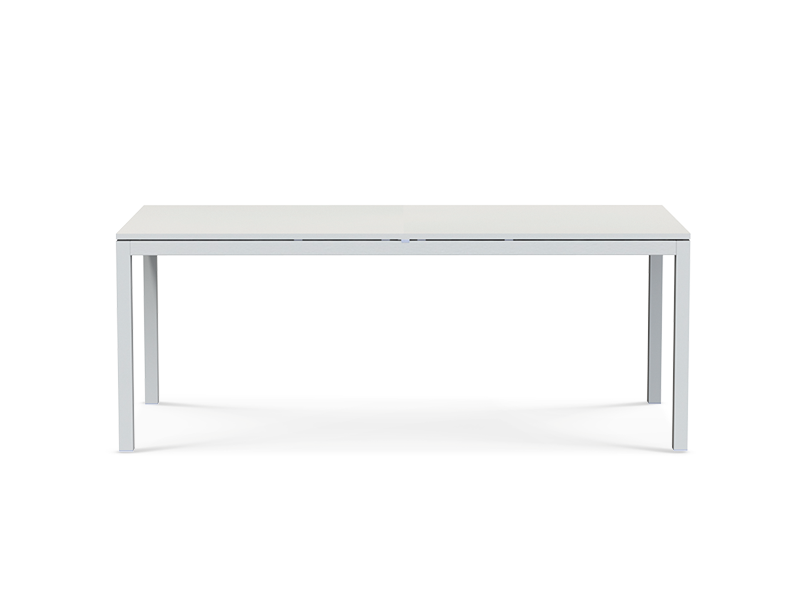 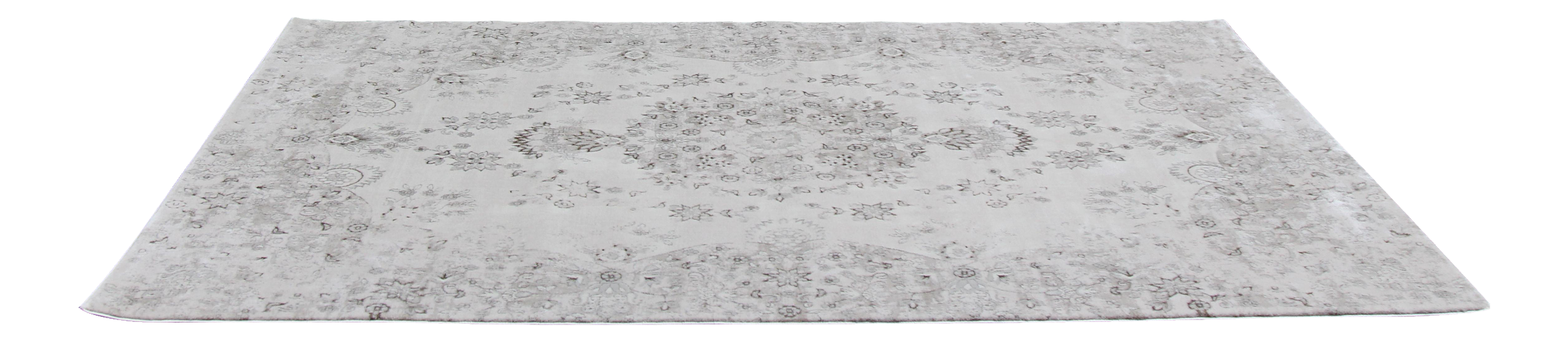 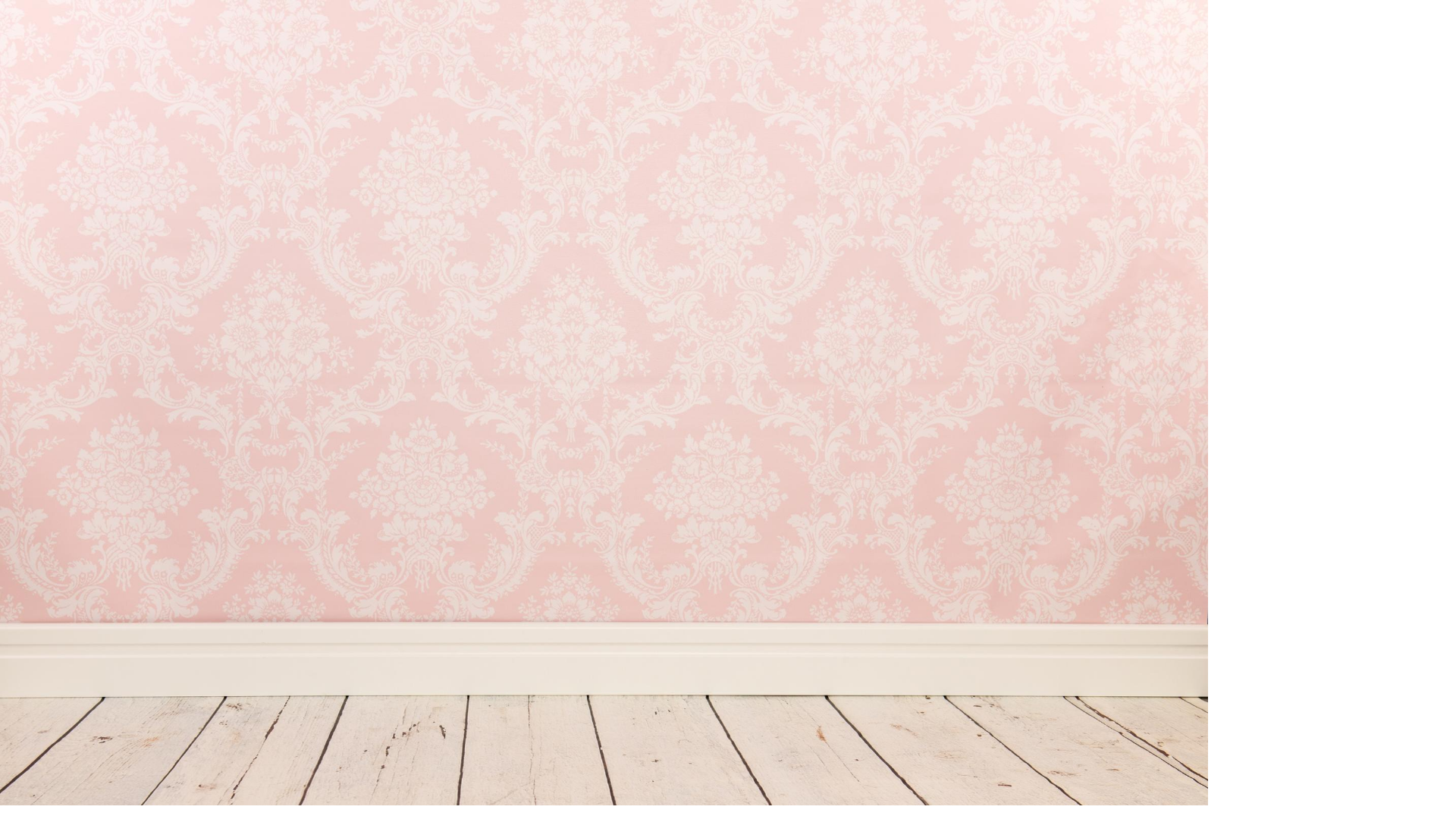 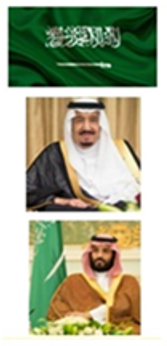 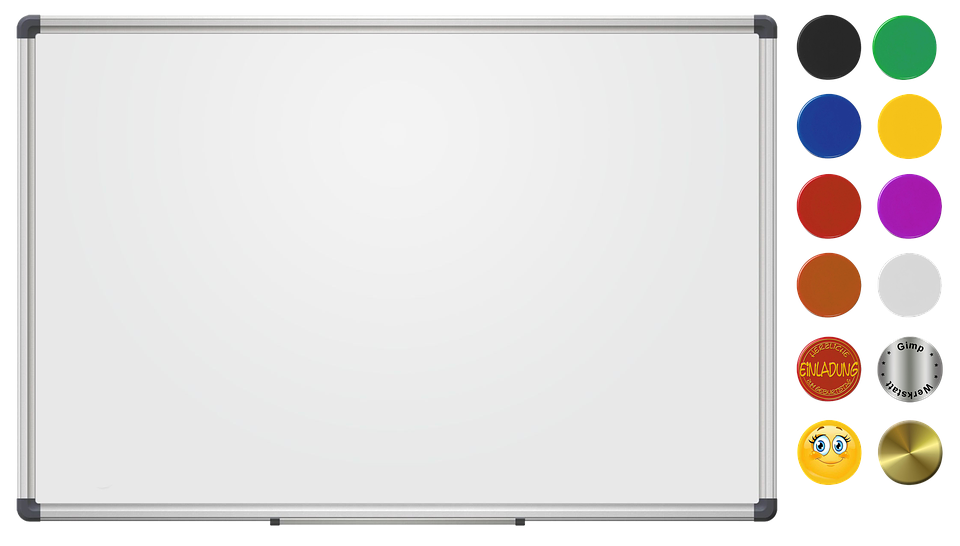 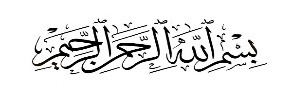 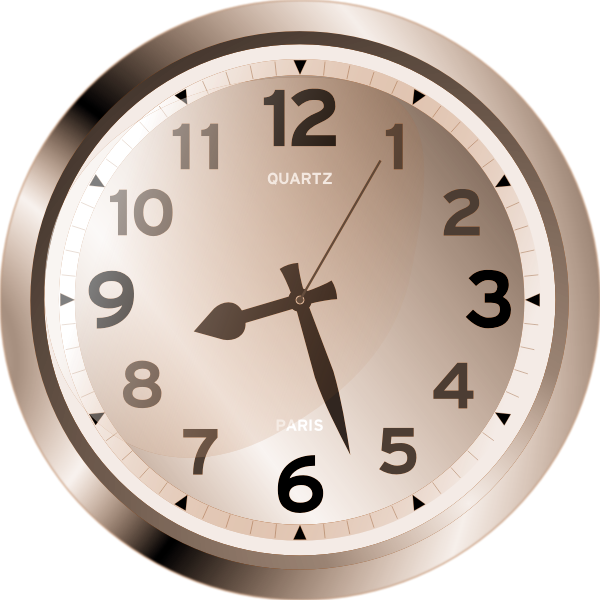 الواجب 
فقرة 5 +
 النشاط المنزلي
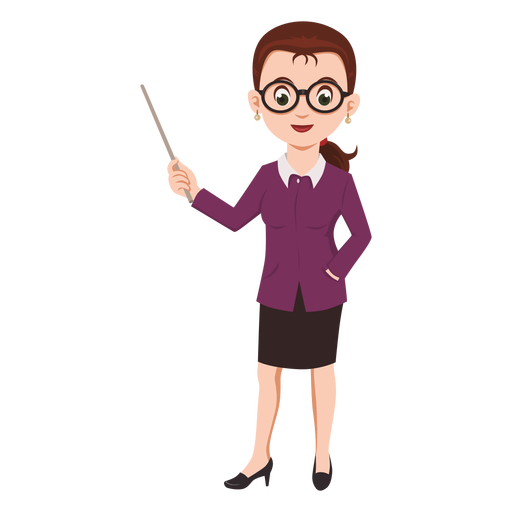 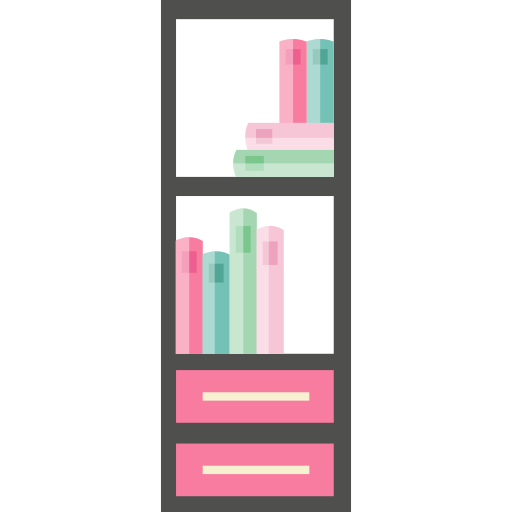 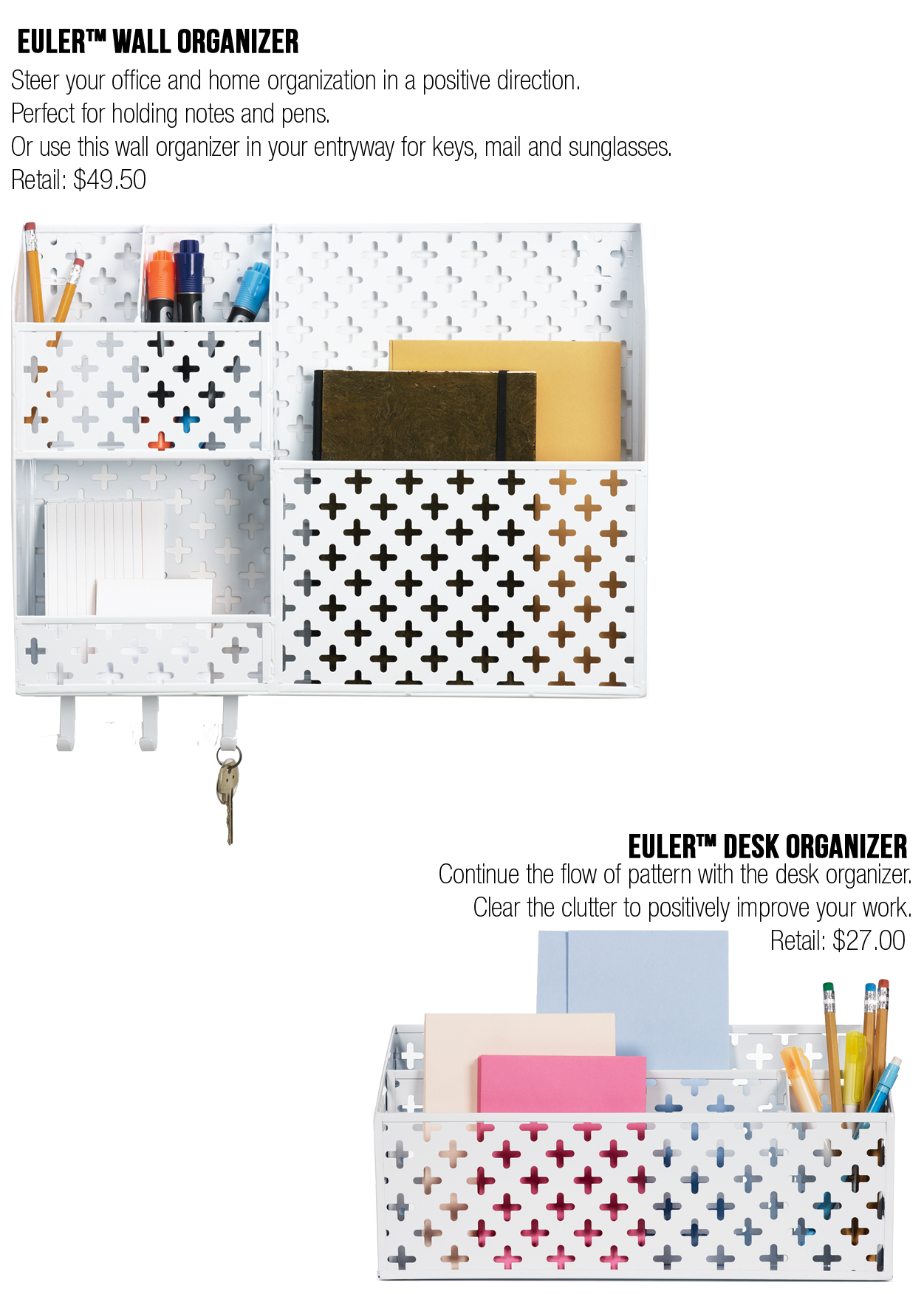 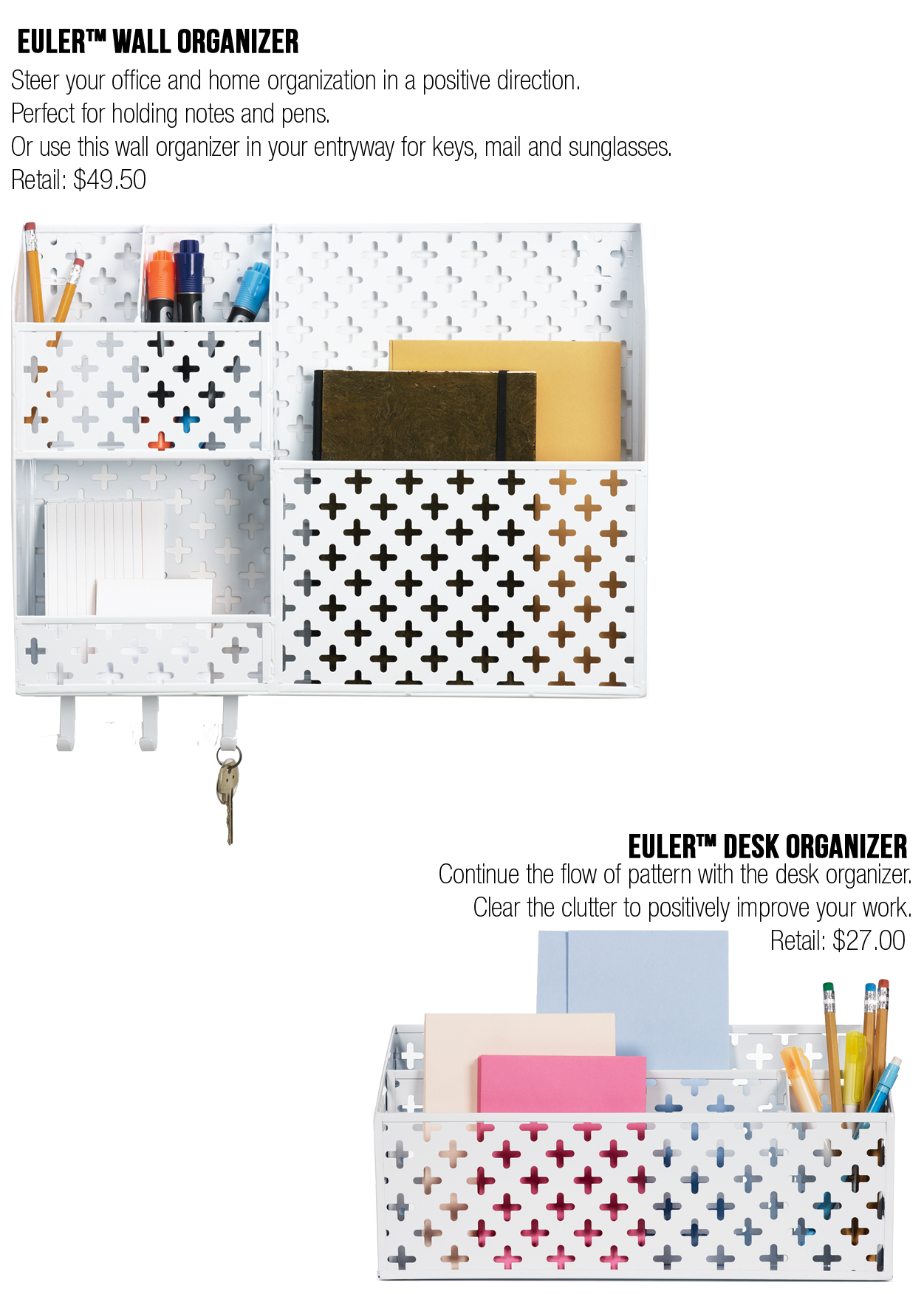 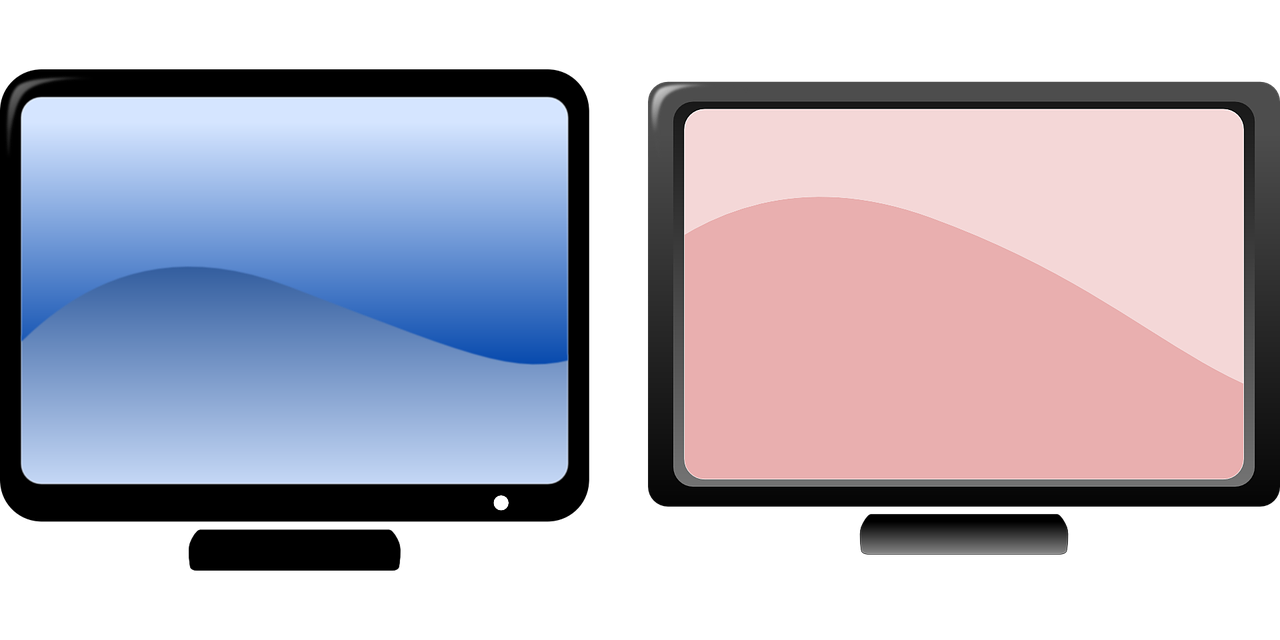 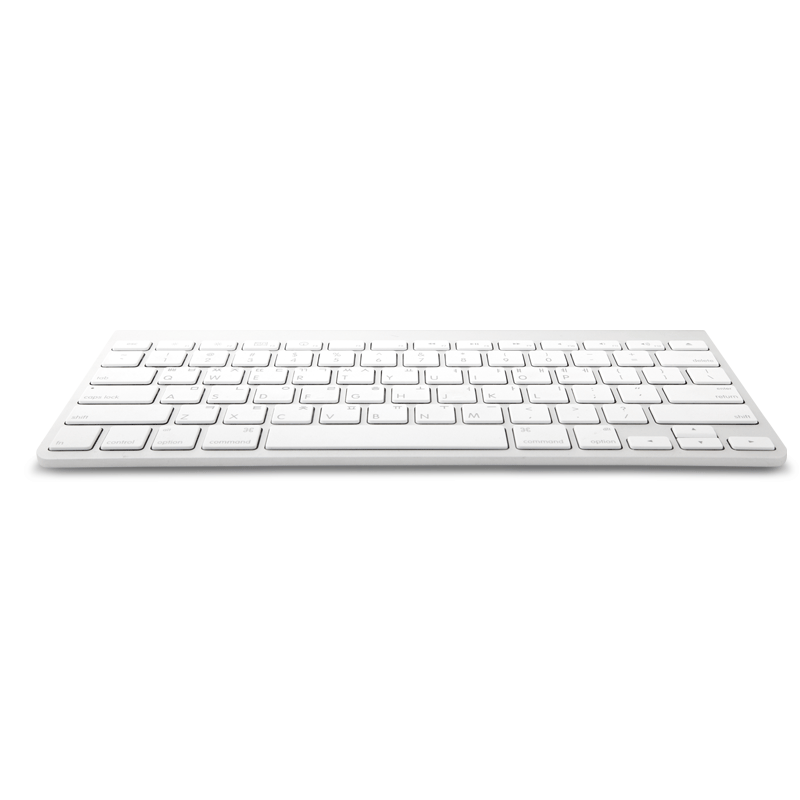 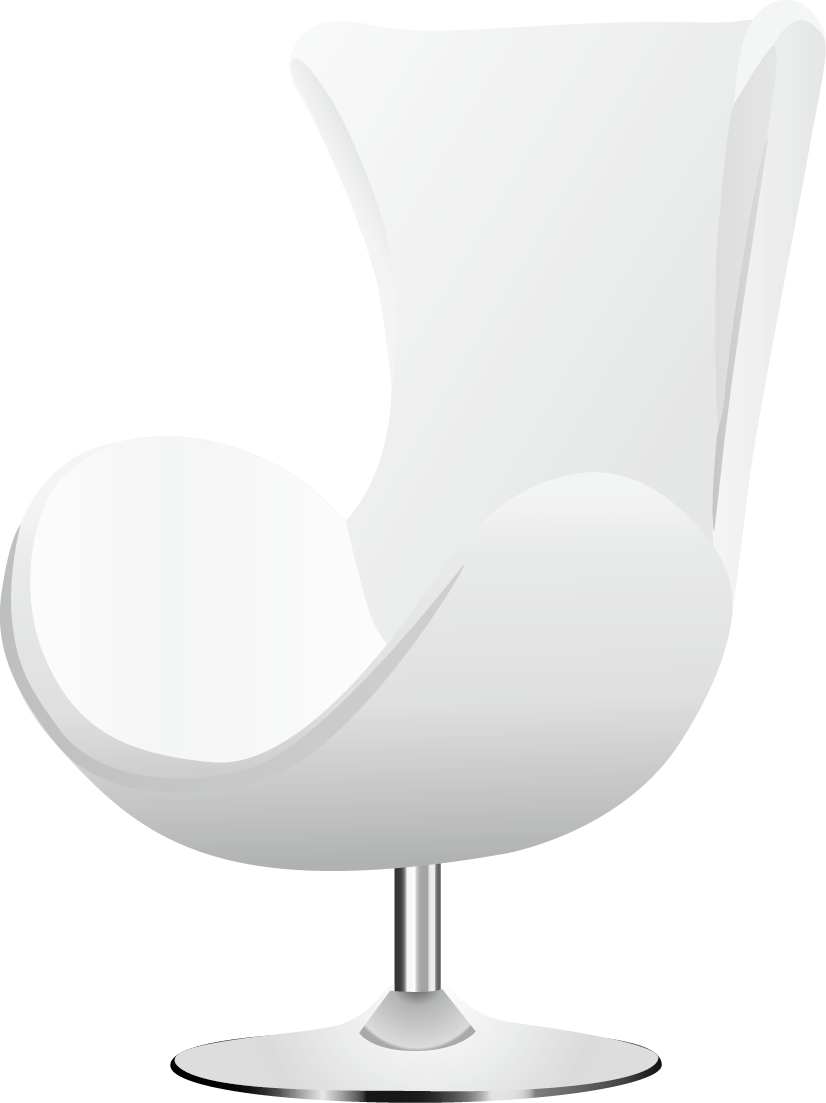 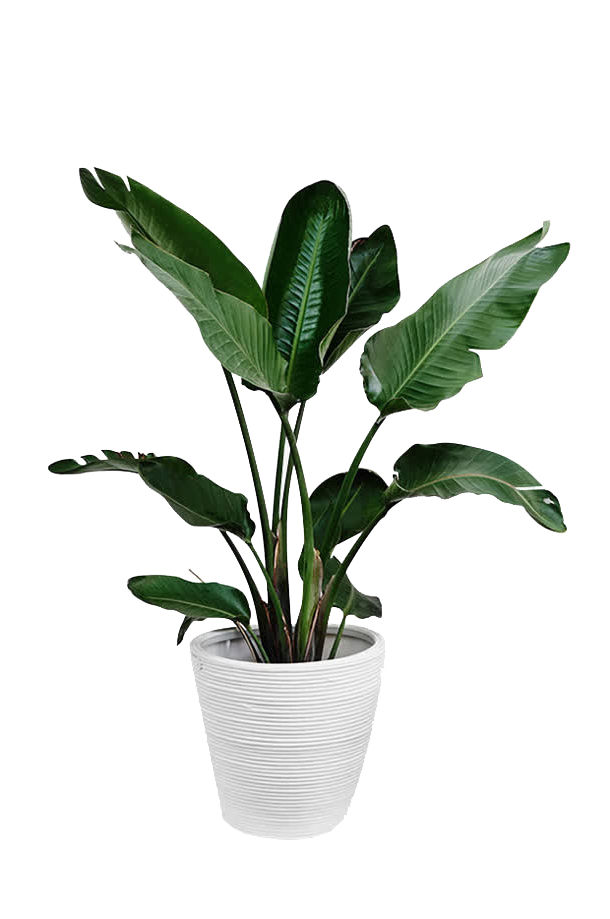 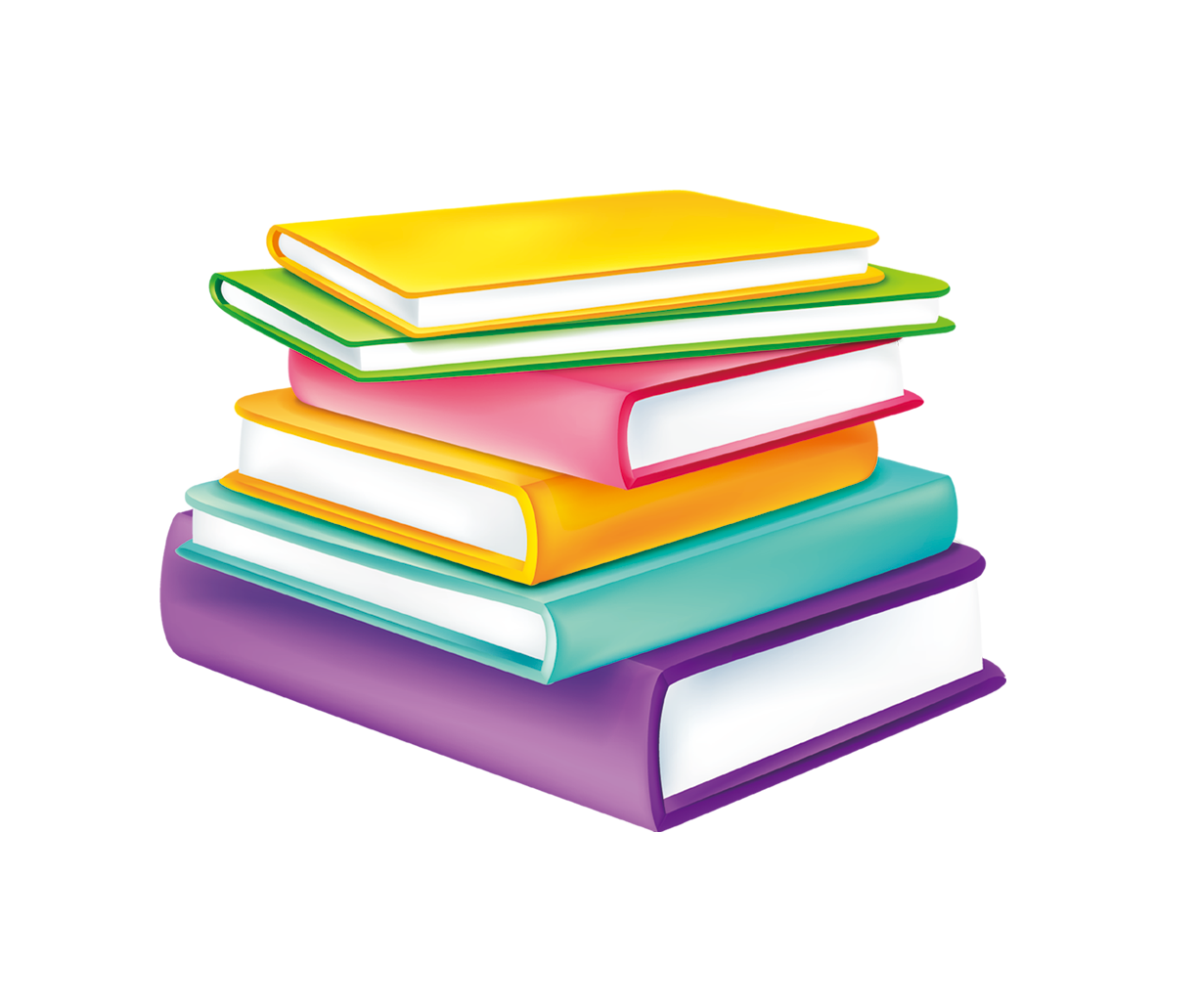 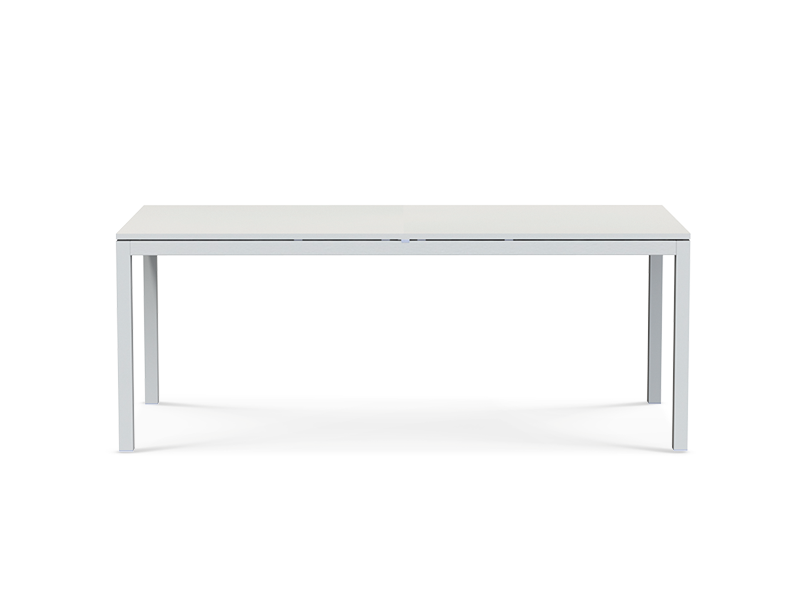 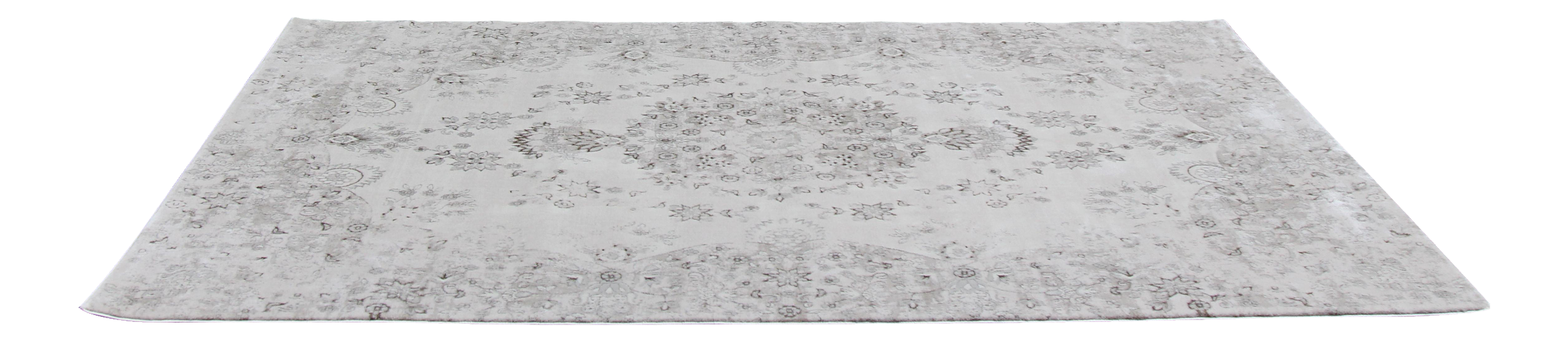